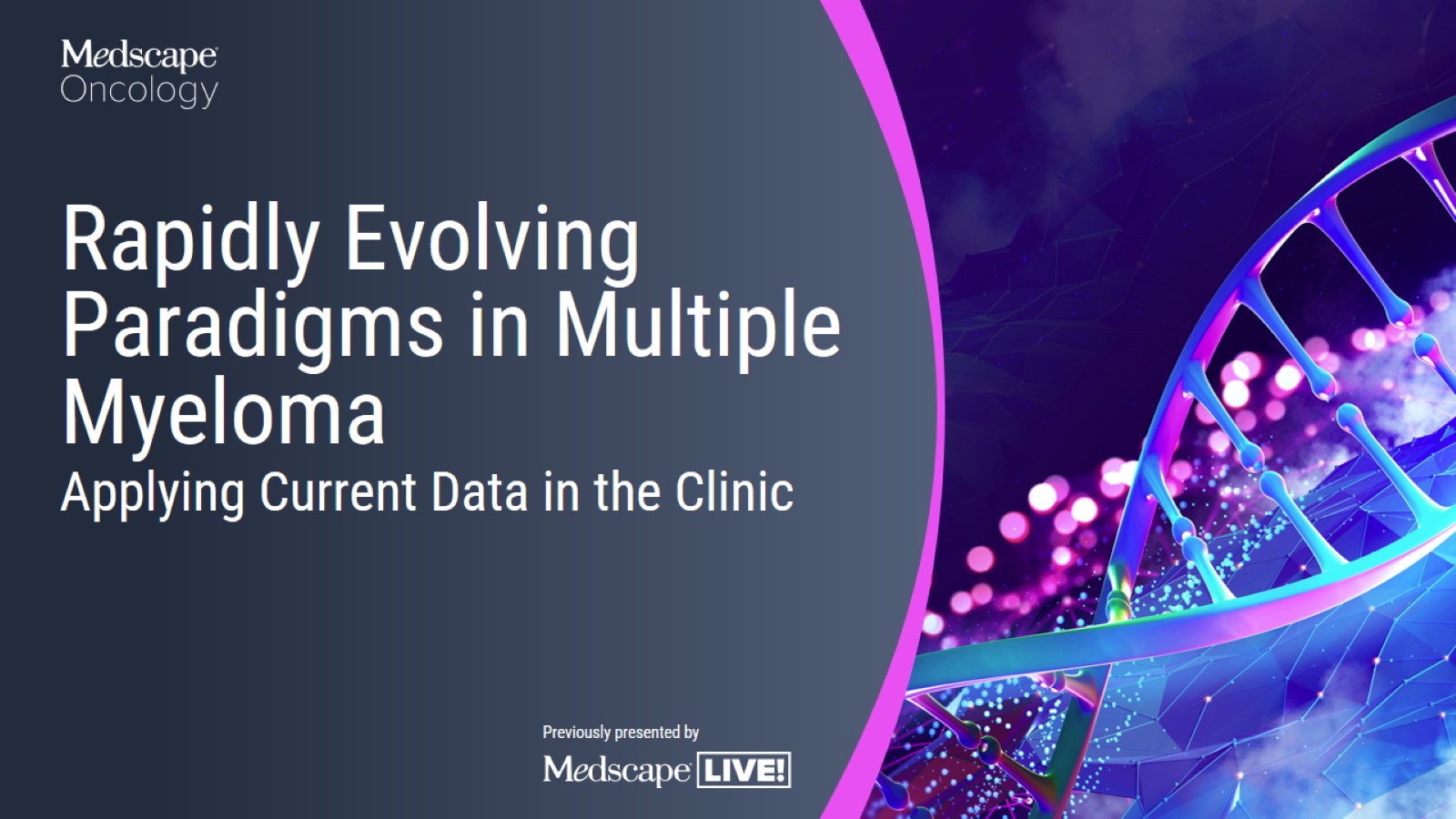 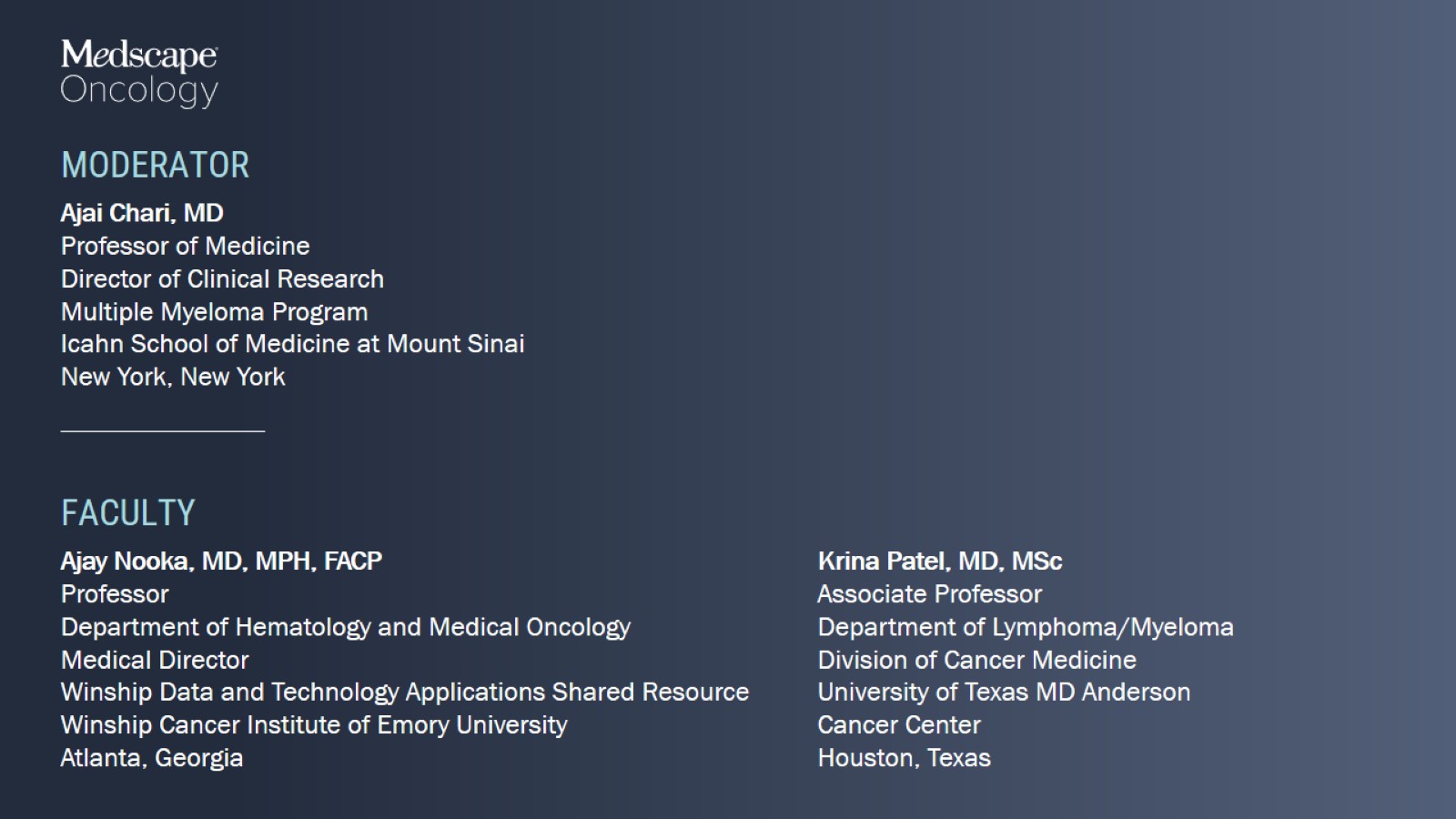 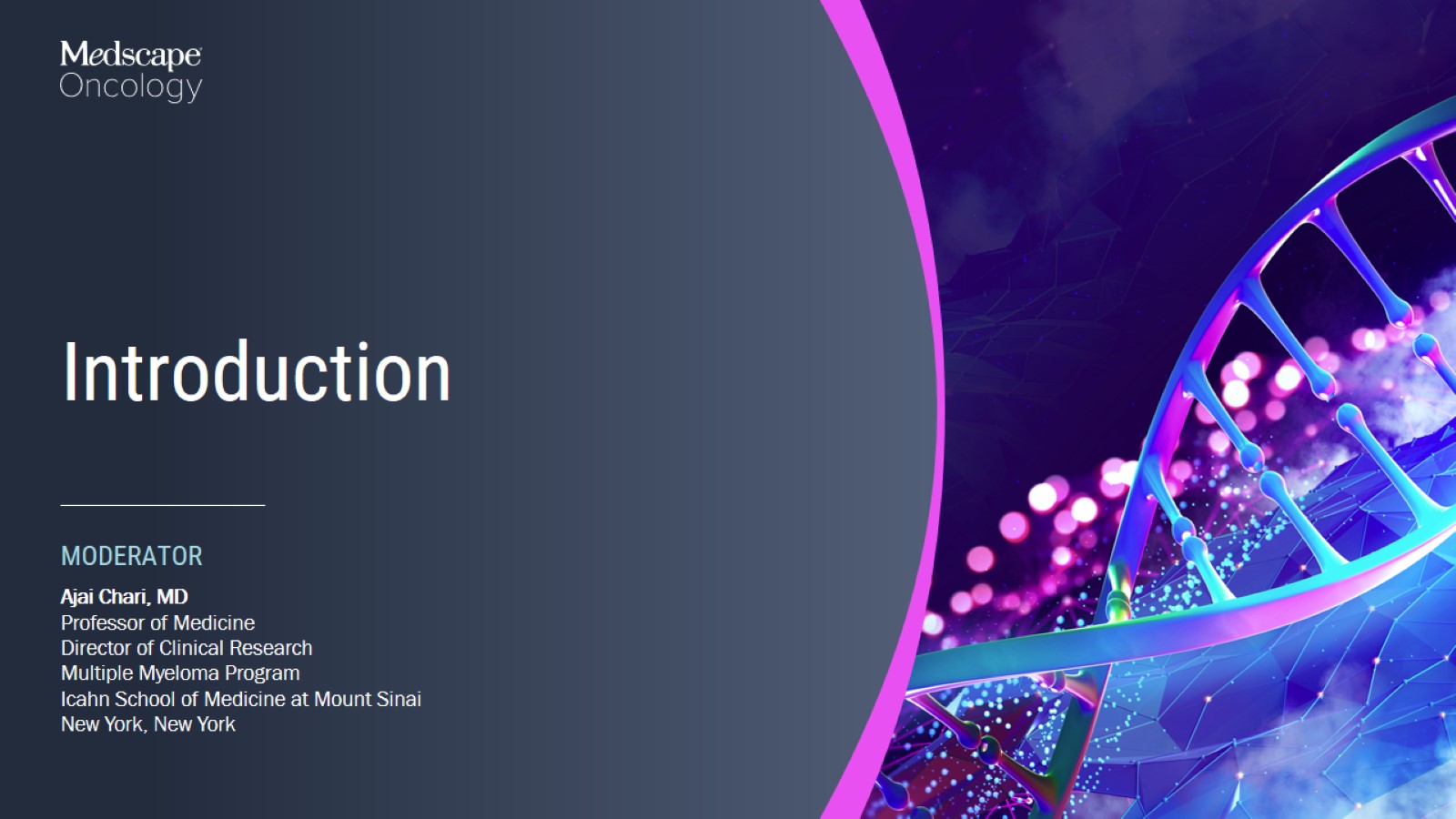 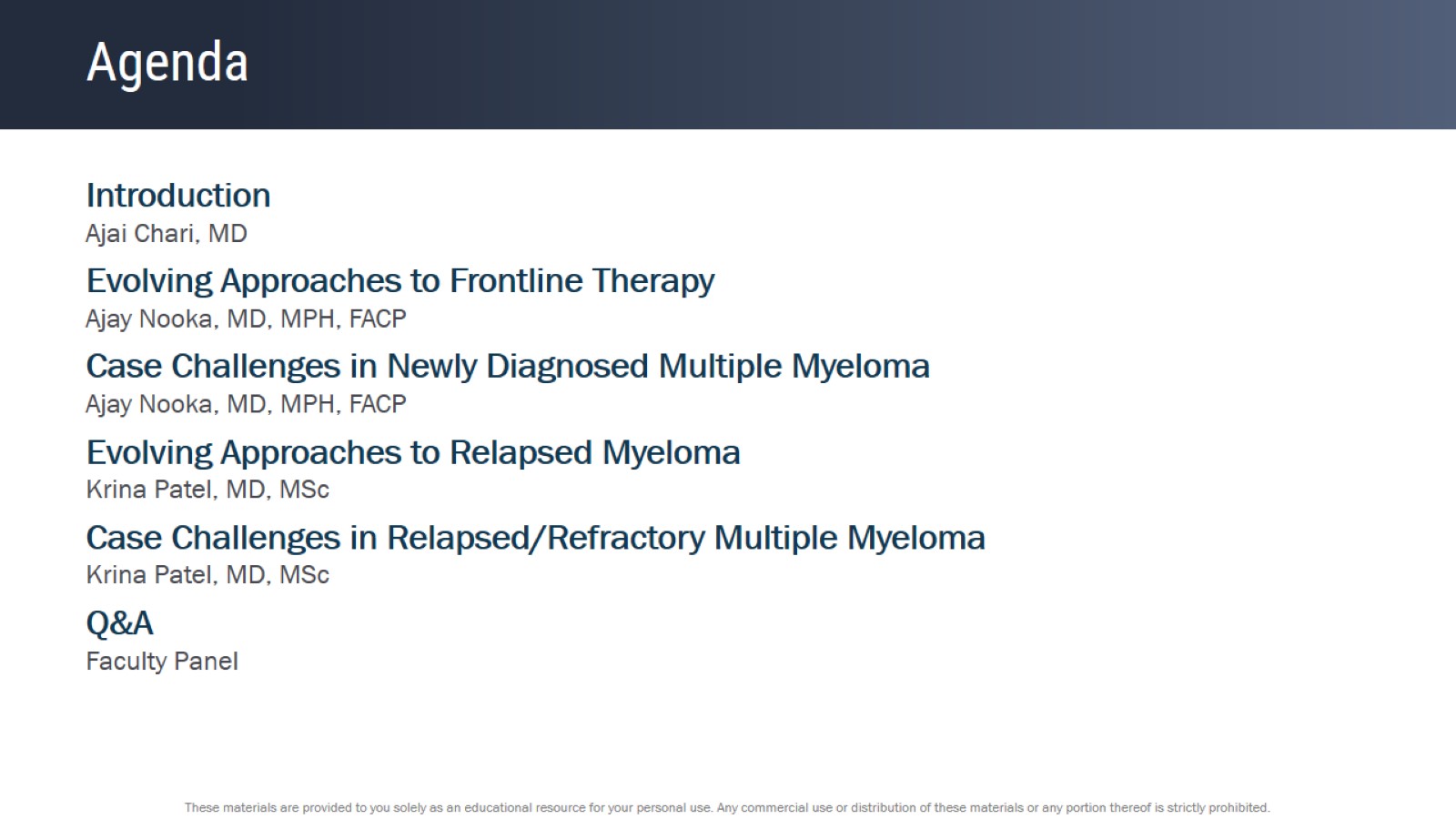 Agenda
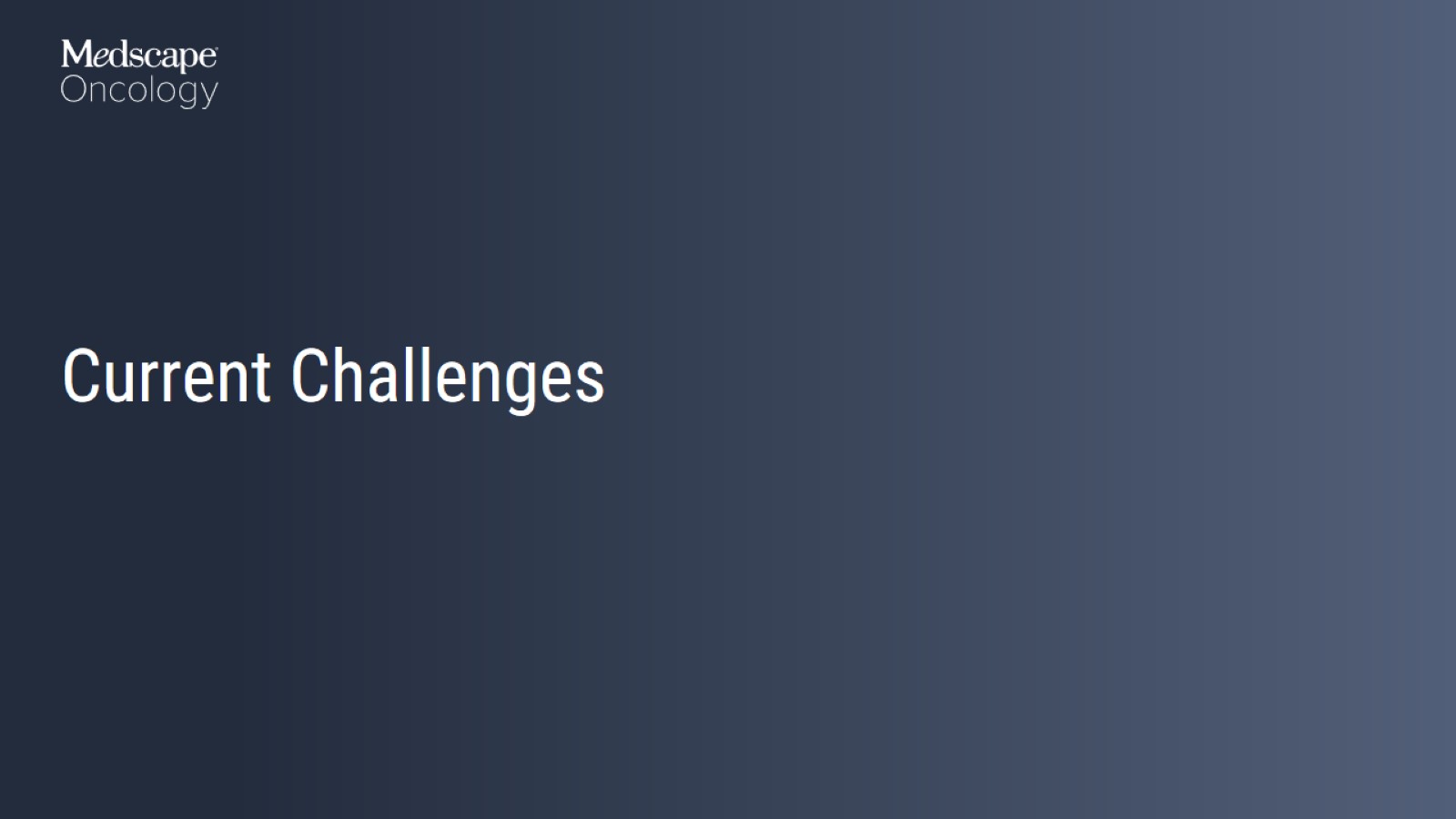 Current Challenges
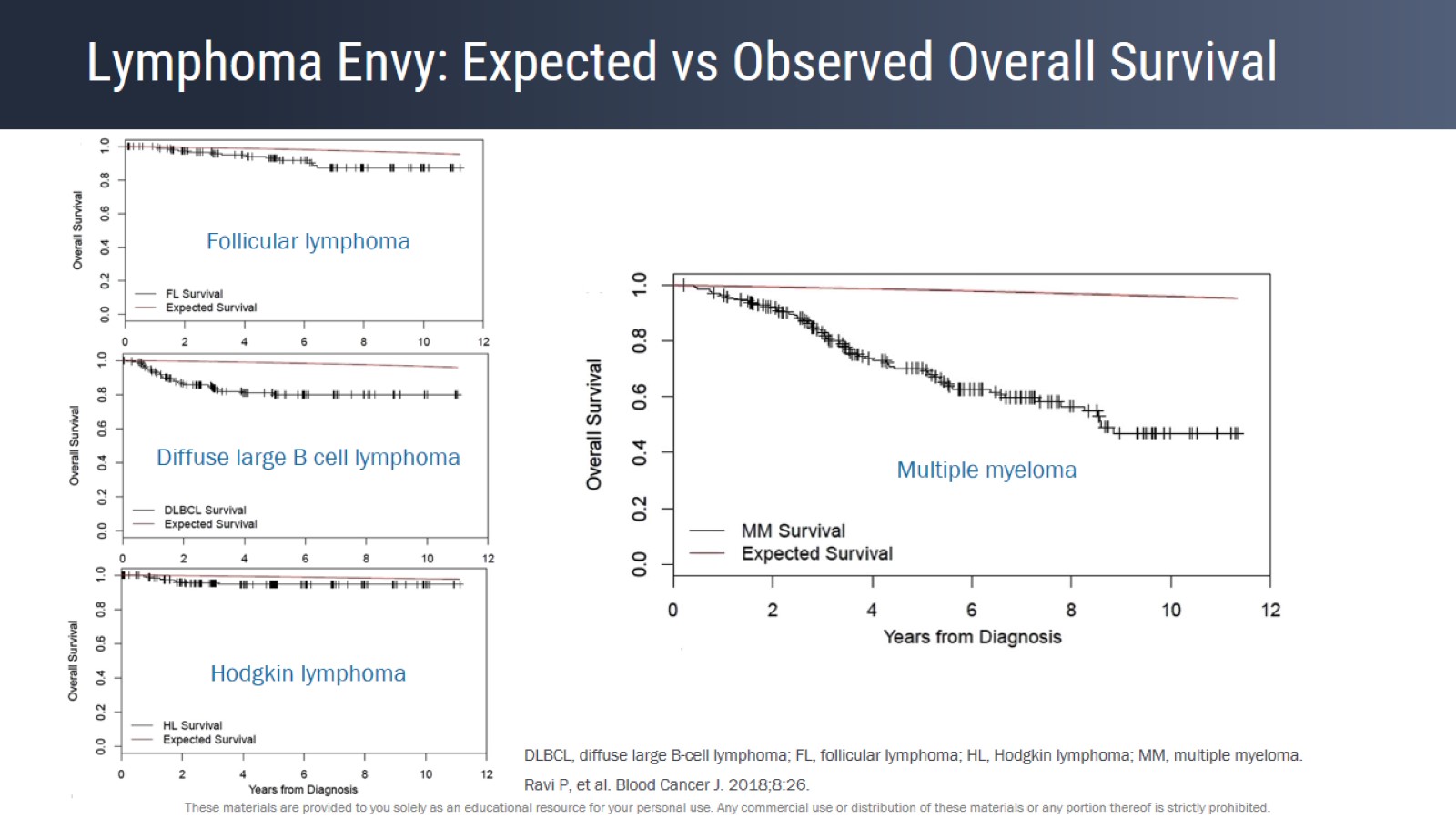 Lymphoma Envy: Expected vs Observed Overall Survival
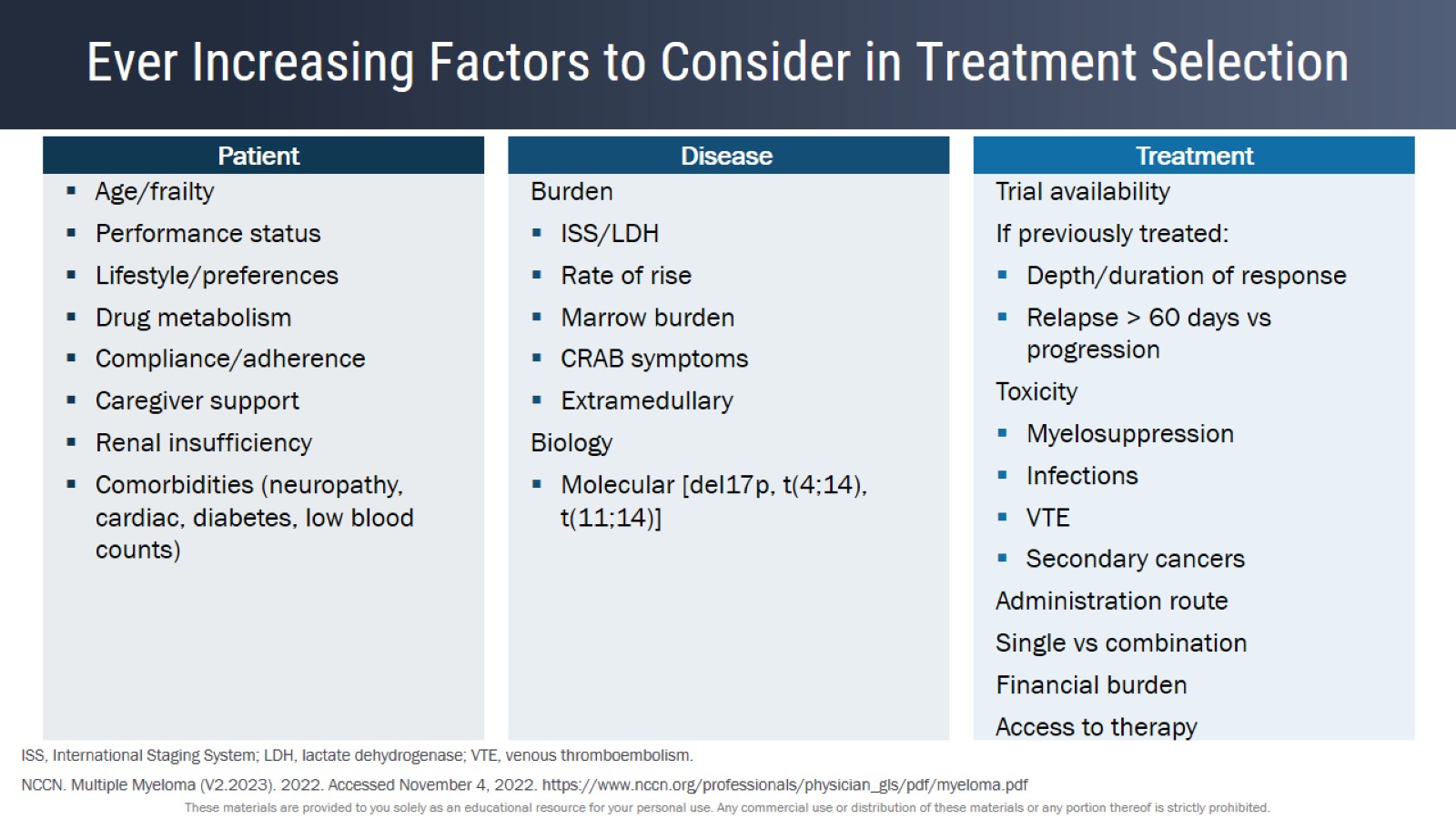 Ever Increasing Factors to Consider in Treatment Selection
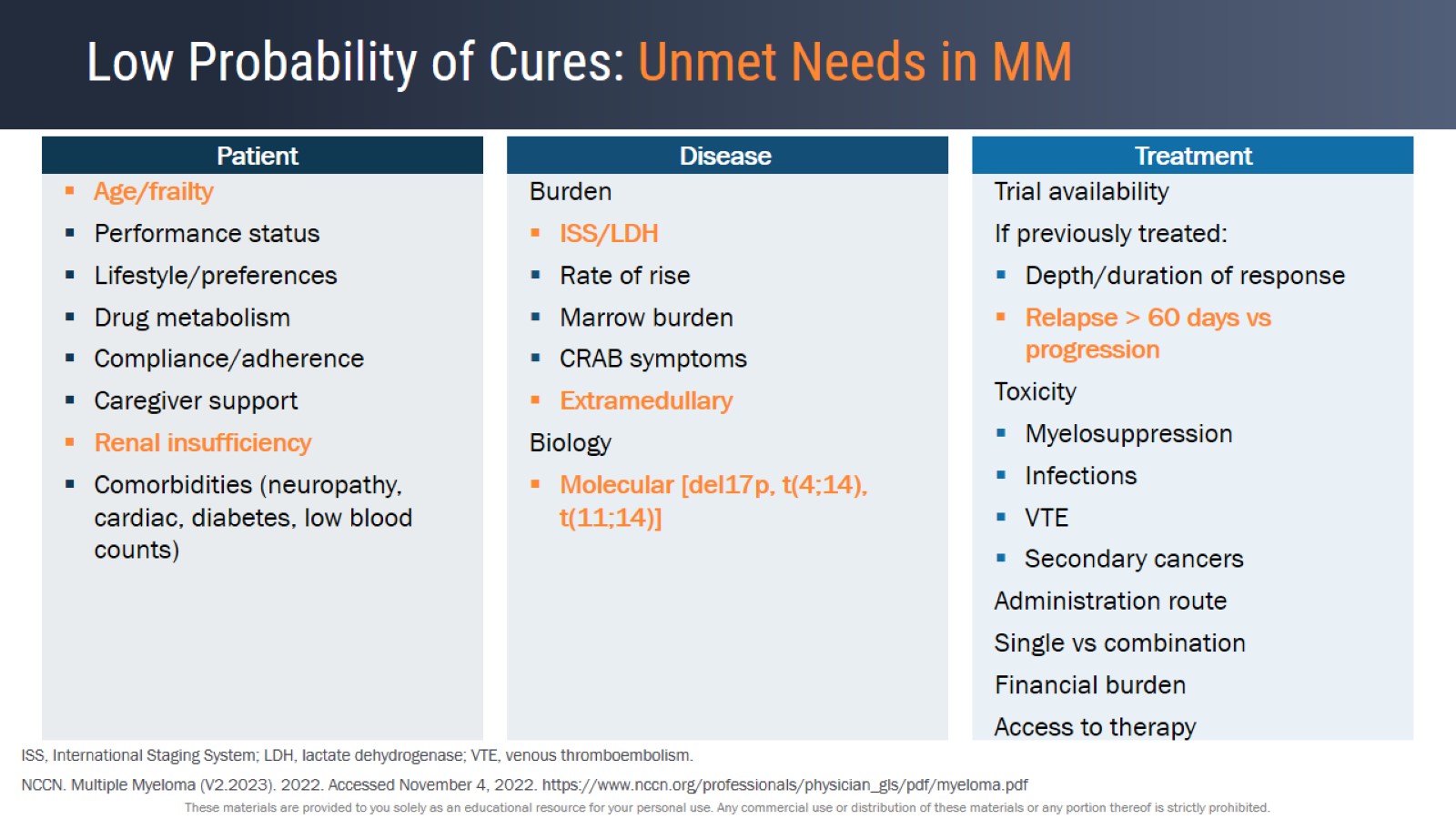 Low Probability of Cures: Unmet Needs in MM
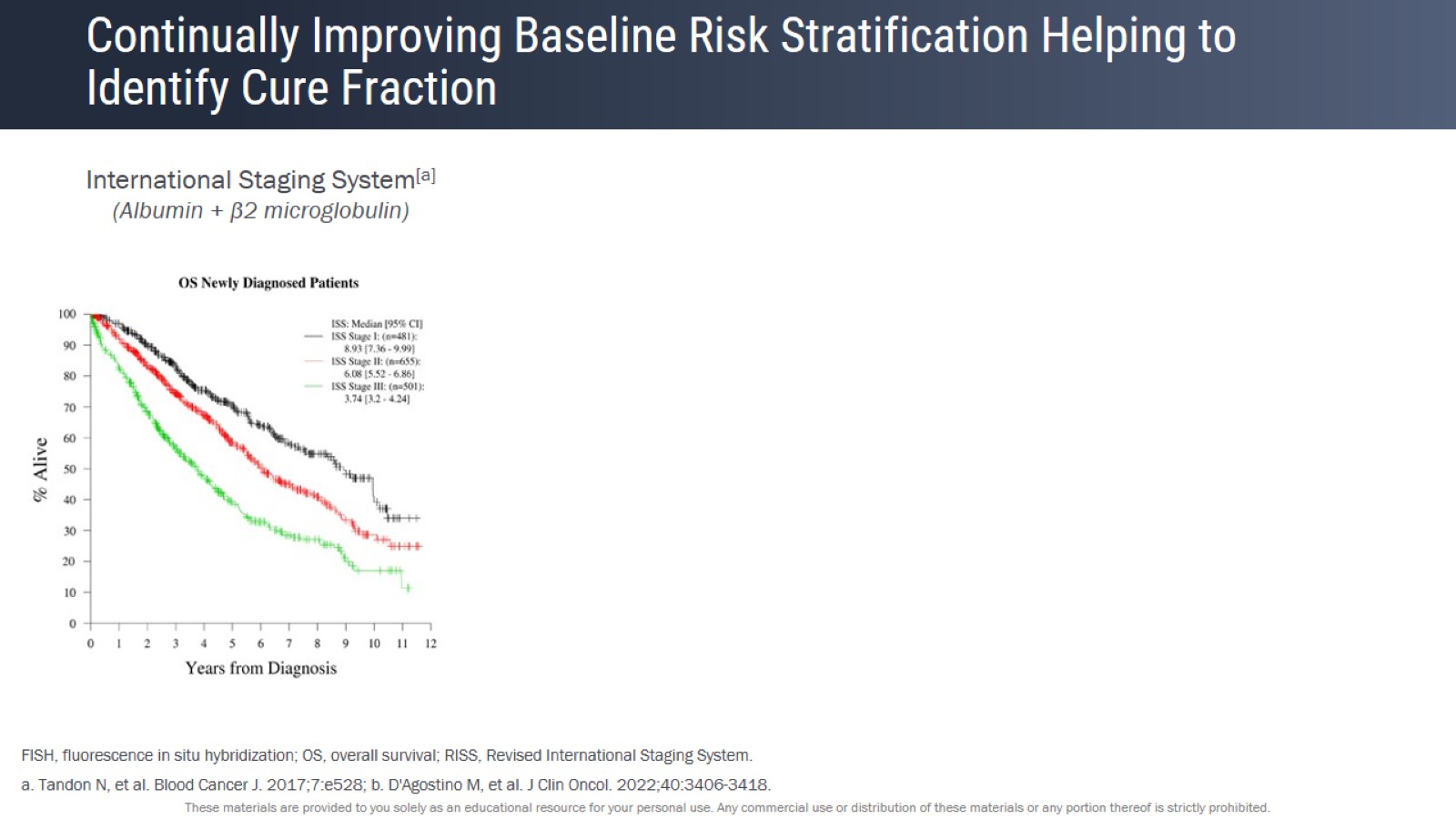 Continually Improving Baseline Risk Stratification Helping to Identify Cure Fraction
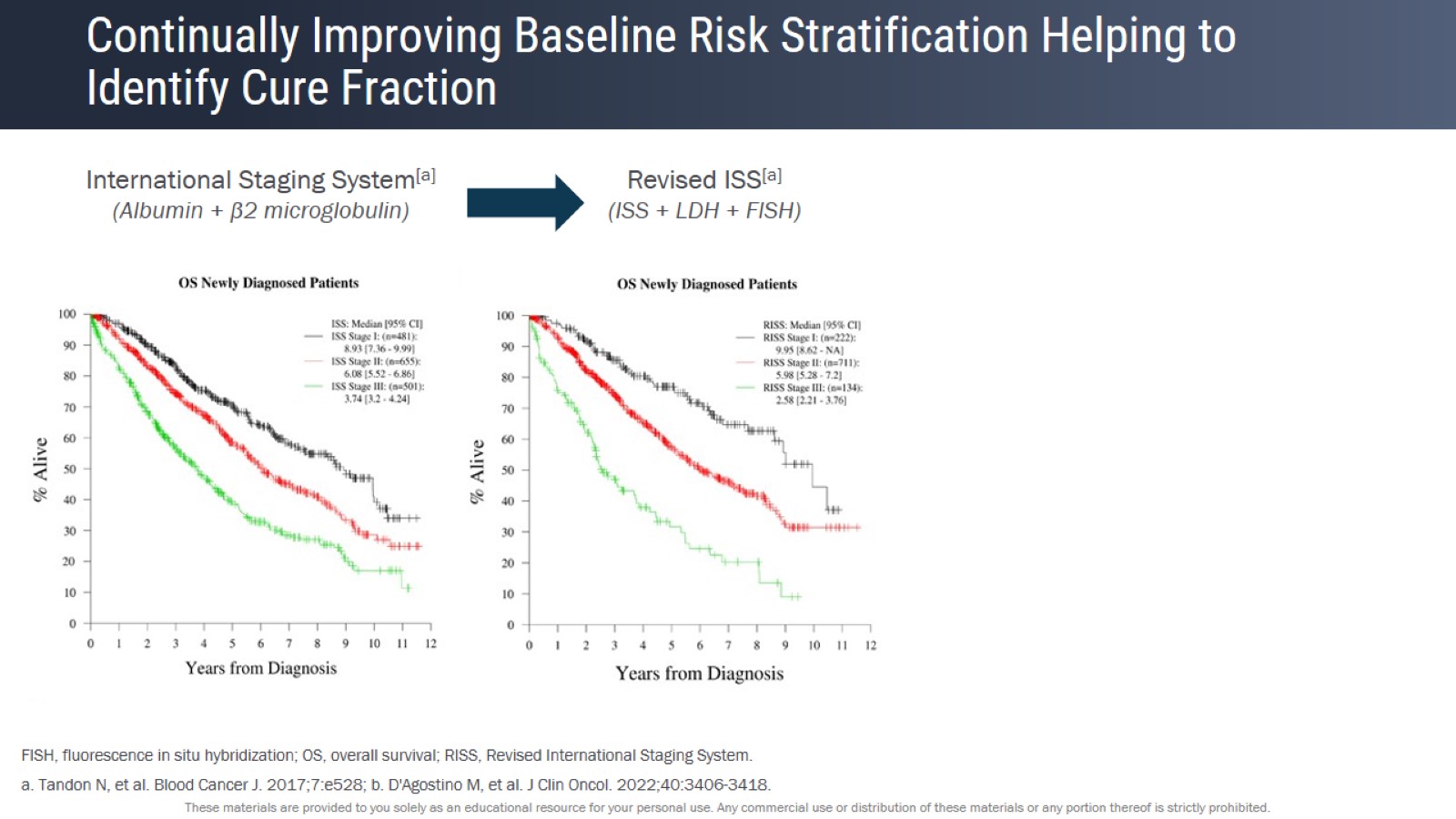 Continually Improving Baseline Risk Stratification Helping to Identify Cure Fraction
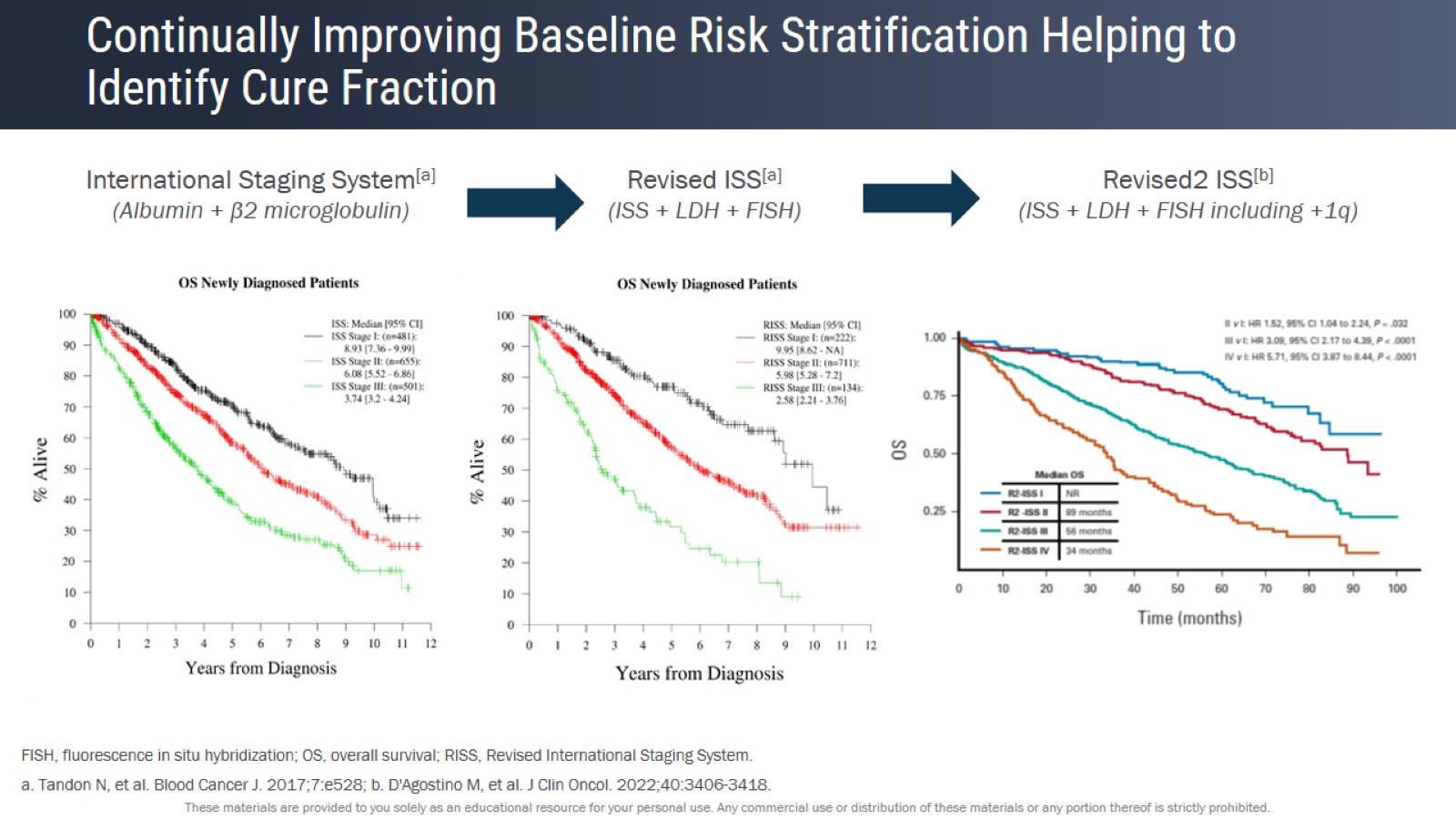 Continually Improving Baseline Risk Stratification Helping to Identify Cure Fraction
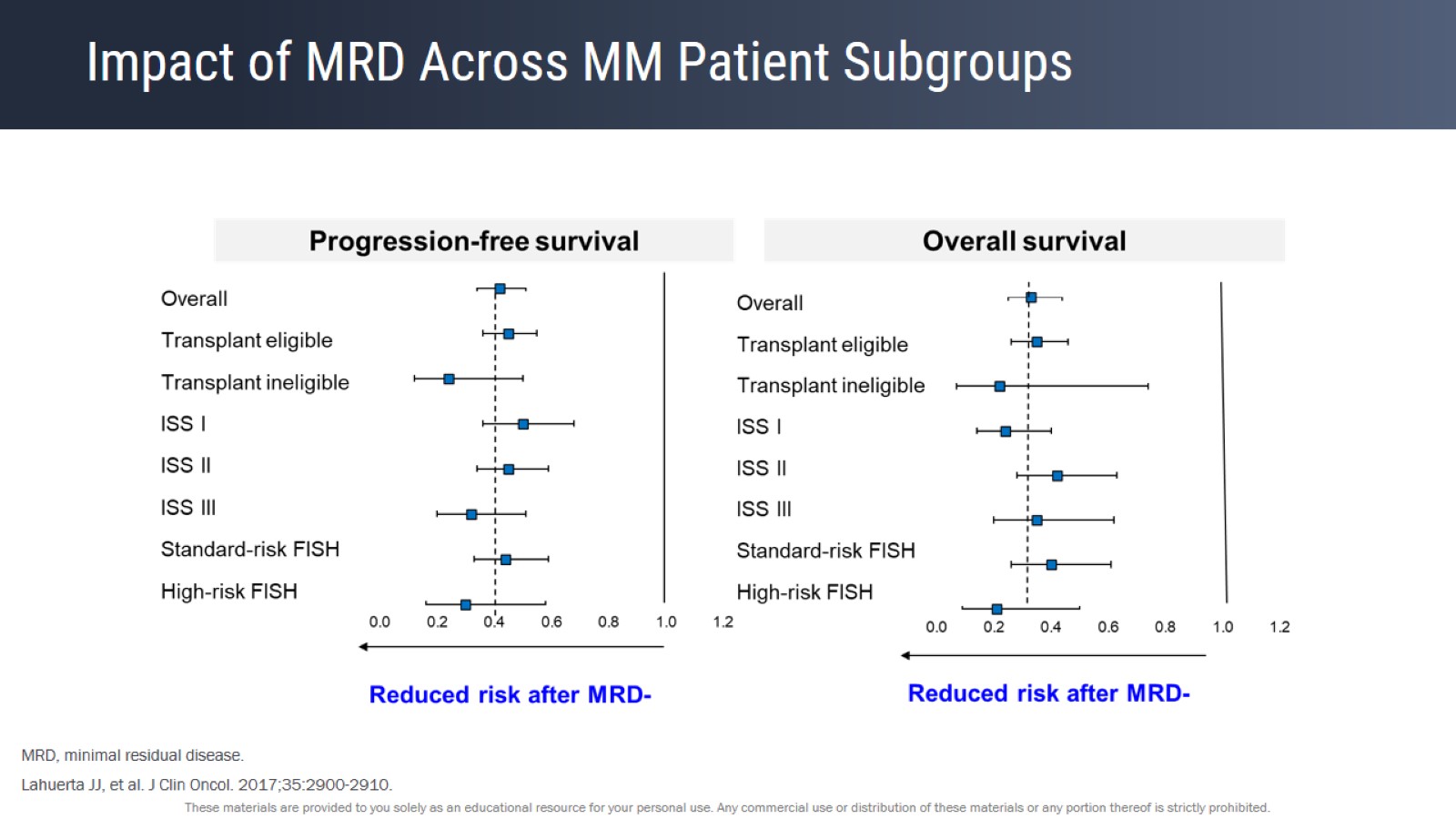 Impact of MRD Across MM Patient Subgroups
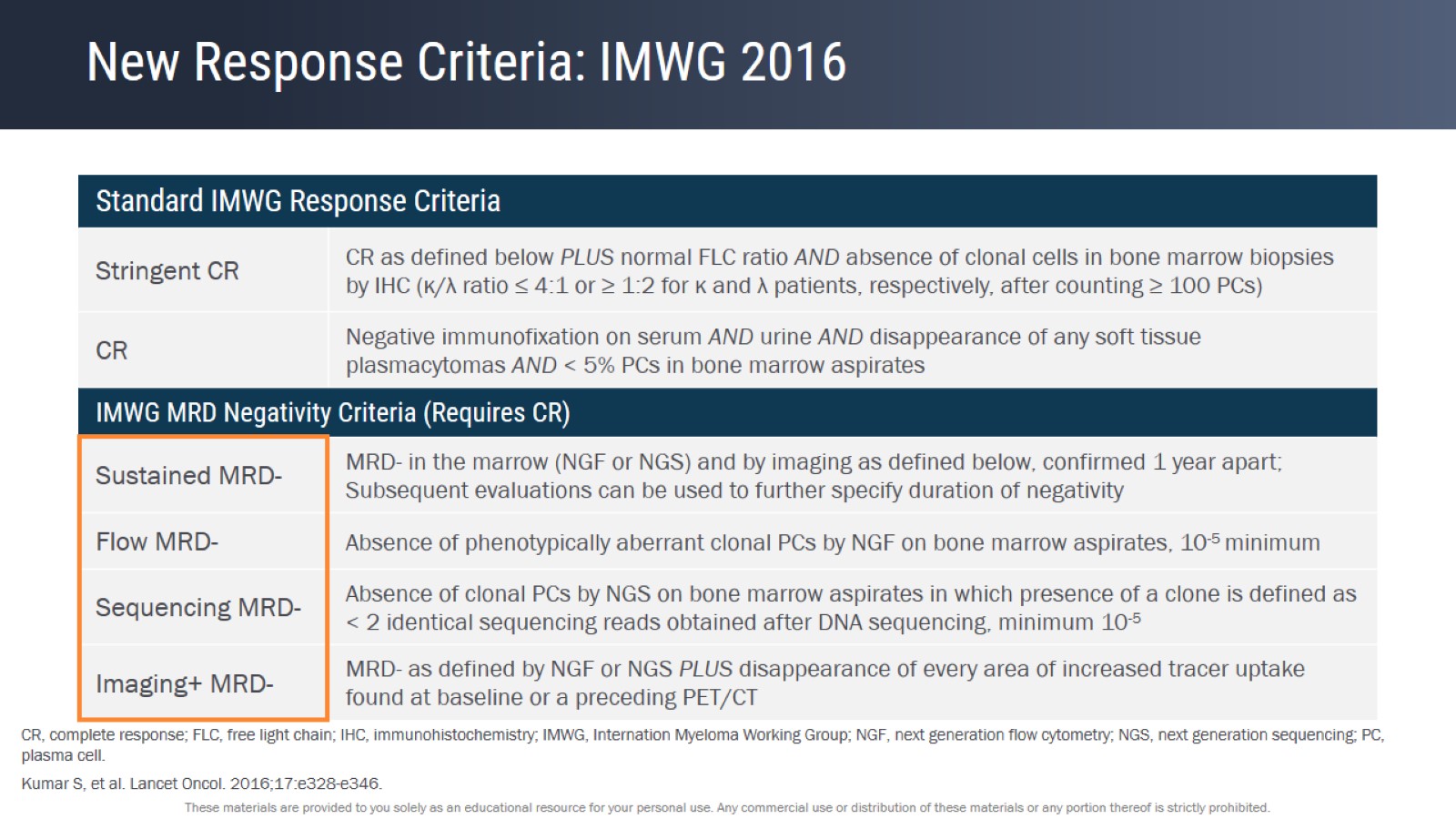 New Response Criteria: IMWG 2016
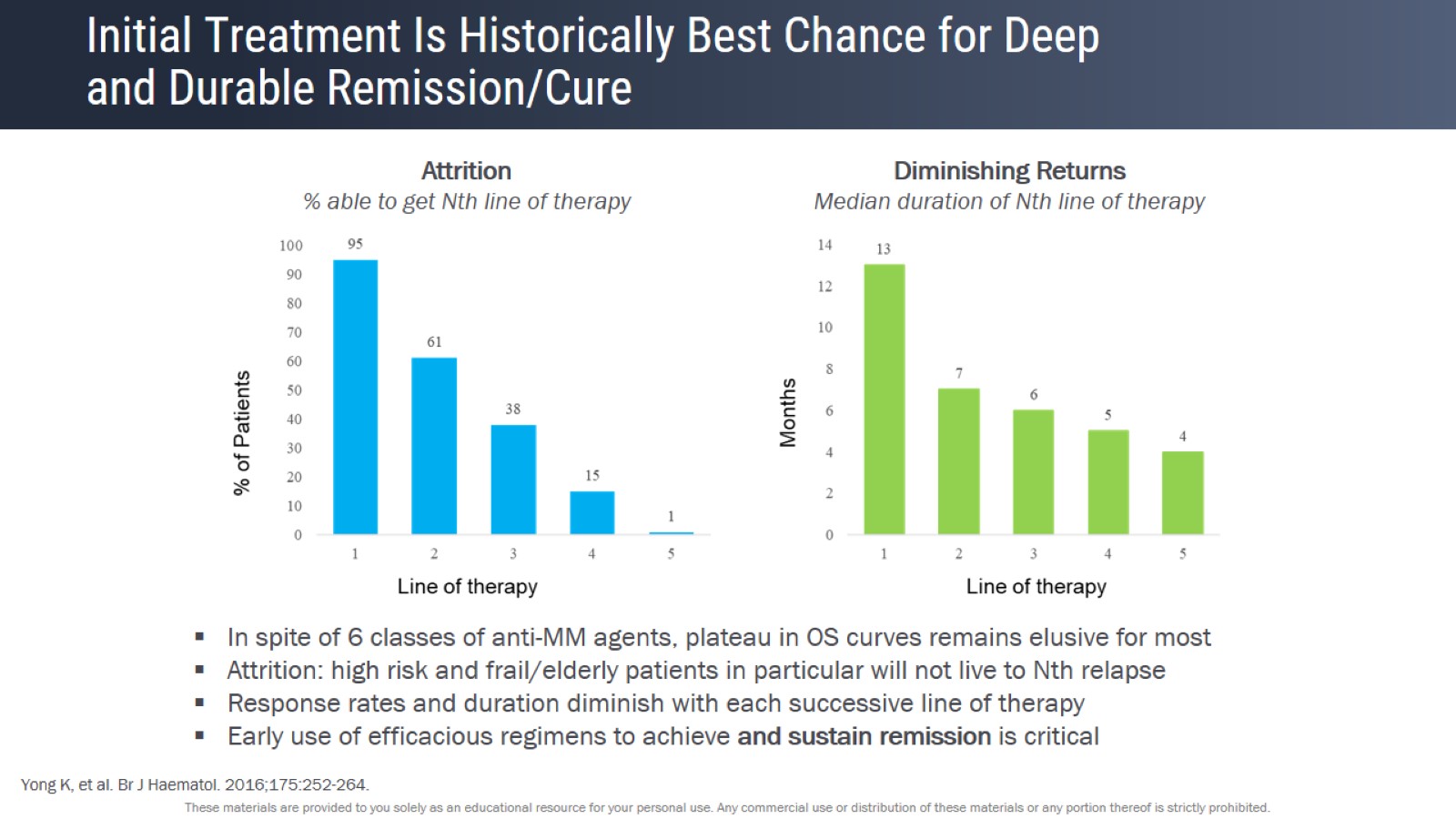 Initial Treatment Is Historically Best Chance for Deep and Durable Remission/Cure
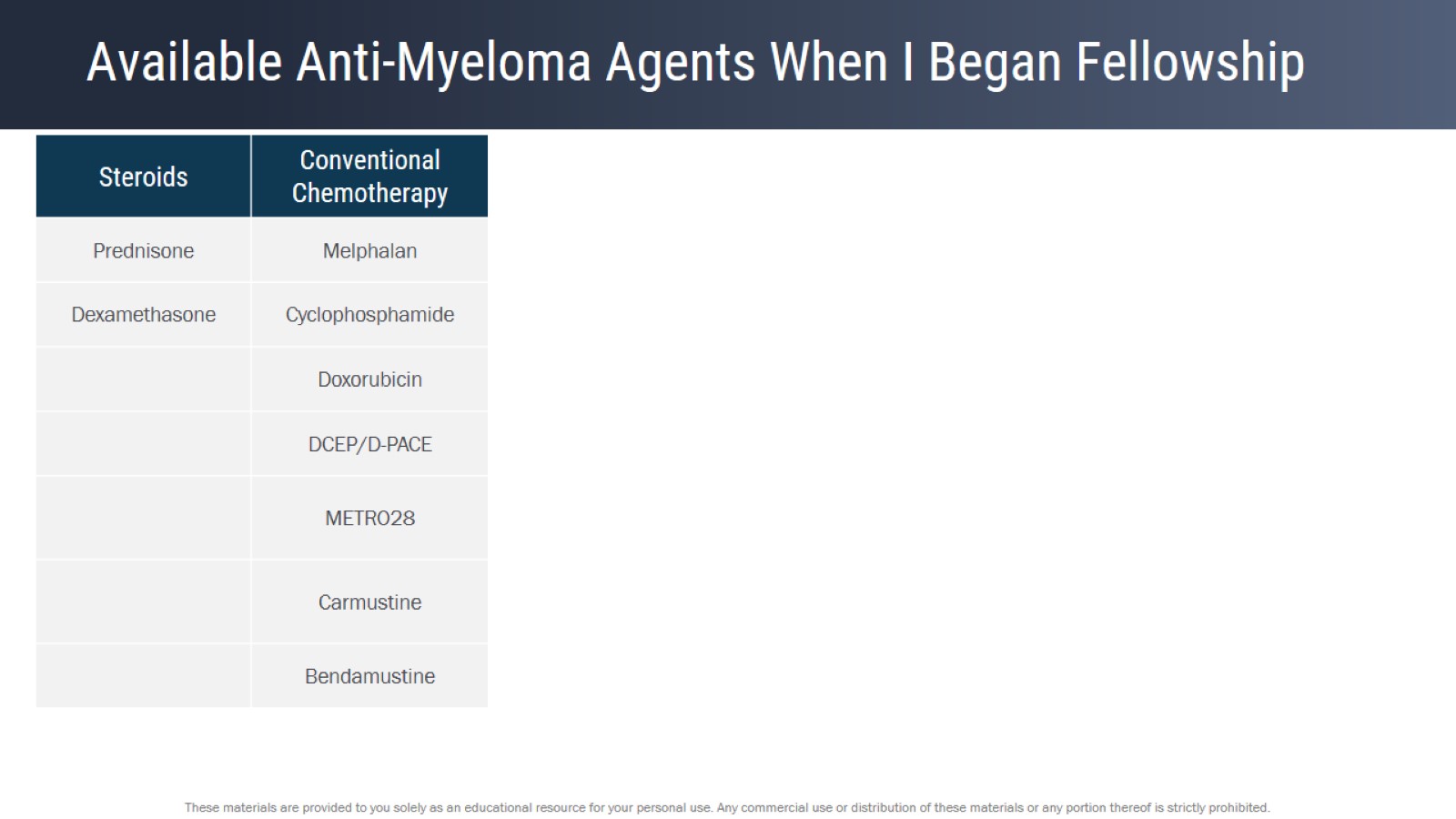 Available Anti-Myeloma Agents When I Began Fellowship
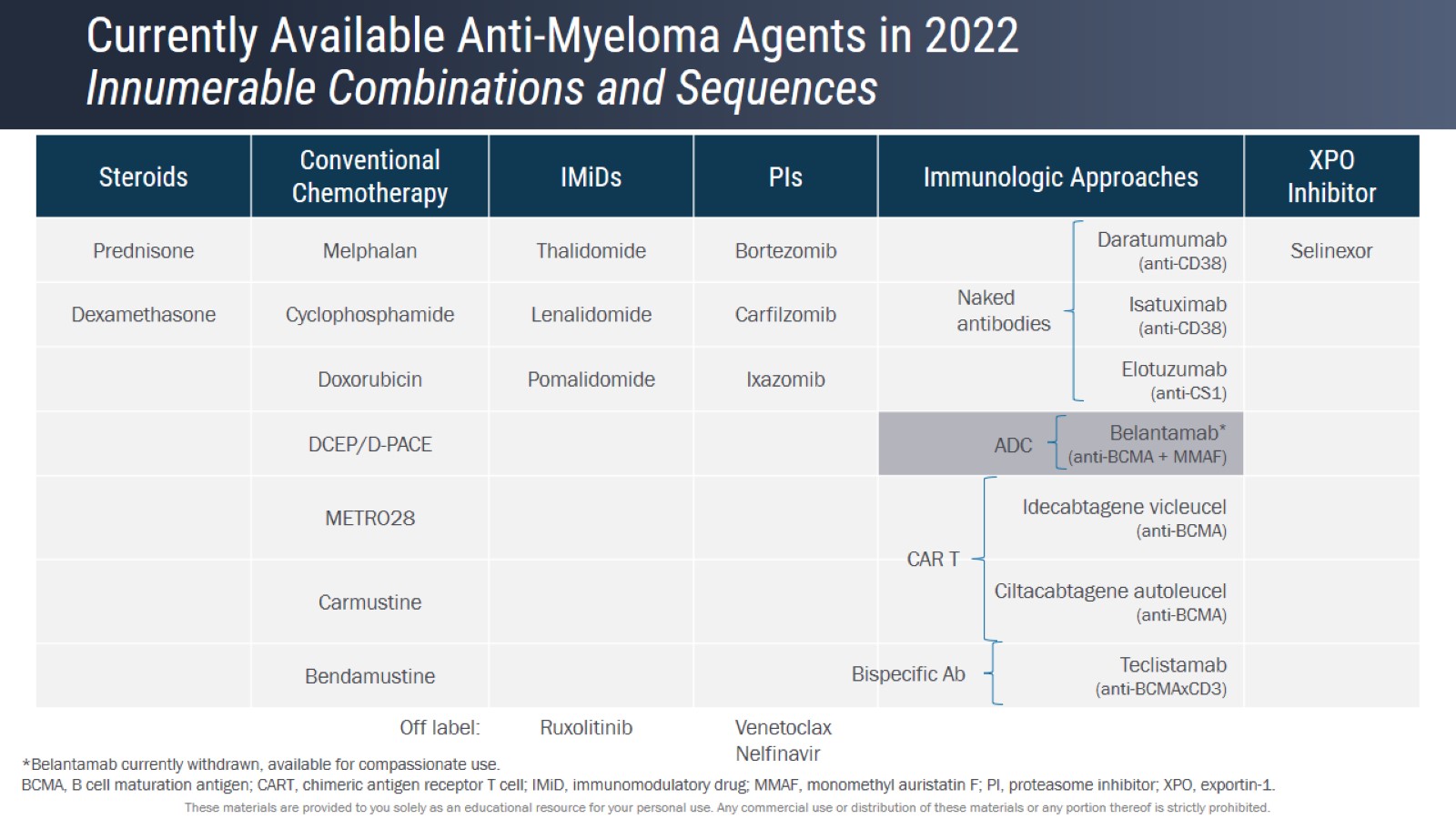 Currently Available Anti-Myeloma Agents in 2022Innumerable Combinations and Sequences
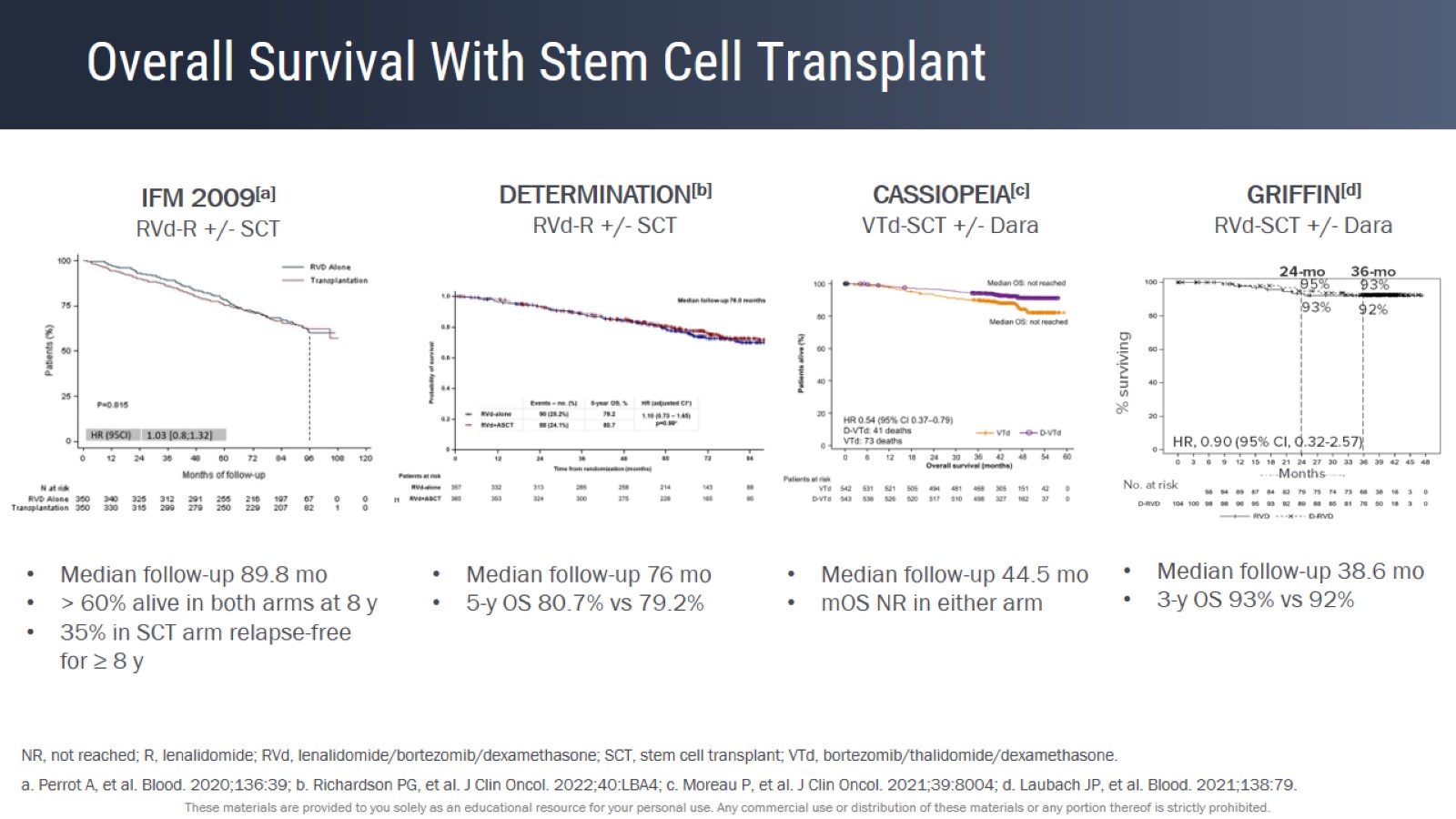 Overall Survival With Stem Cell Transplant
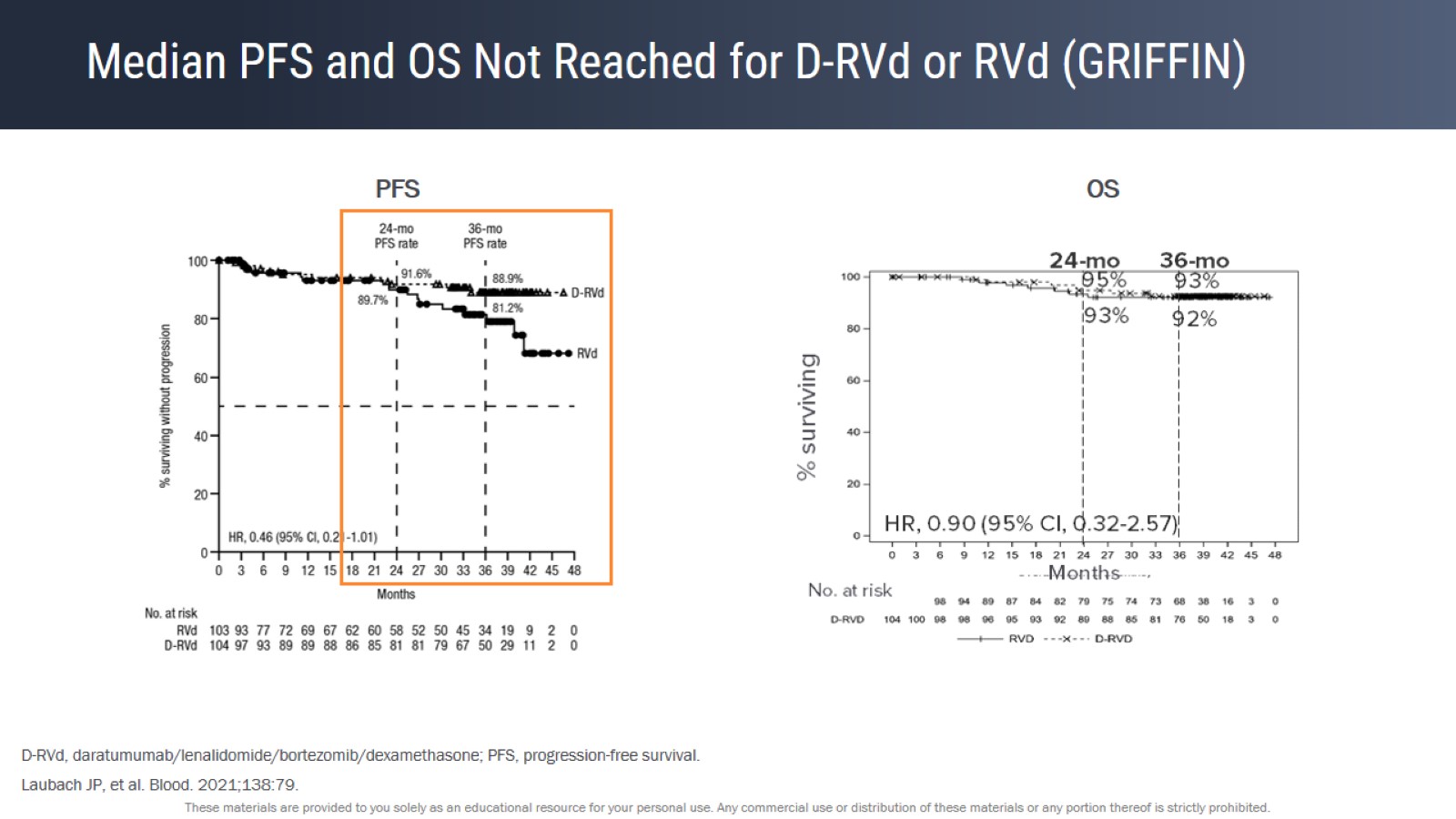 Median PFS and OS Not Reached for D-RVd or RVd (GRIFFIN)
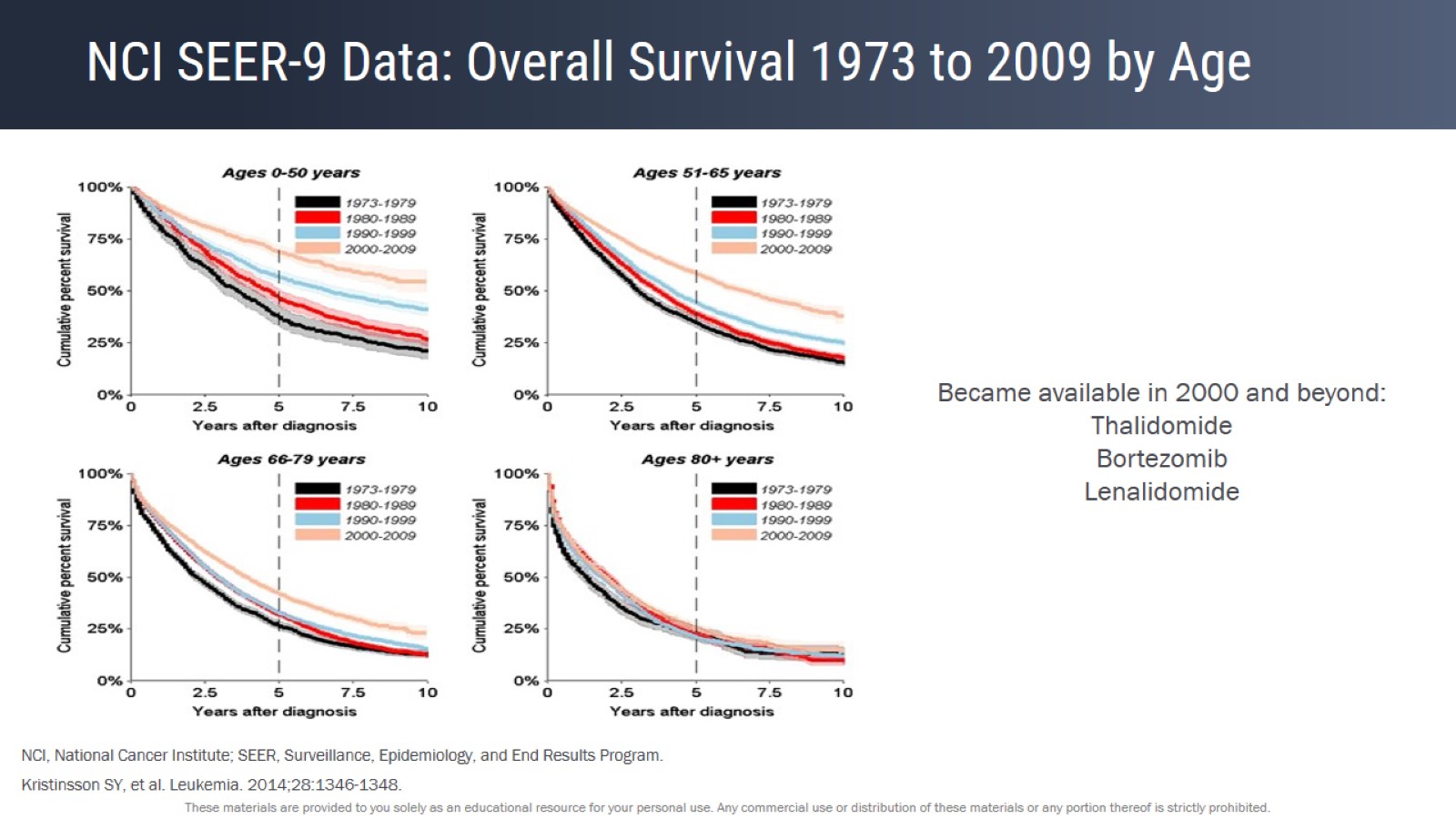 NCI SEER-9 Data: Overall Survival 1973 to 2009 by Age
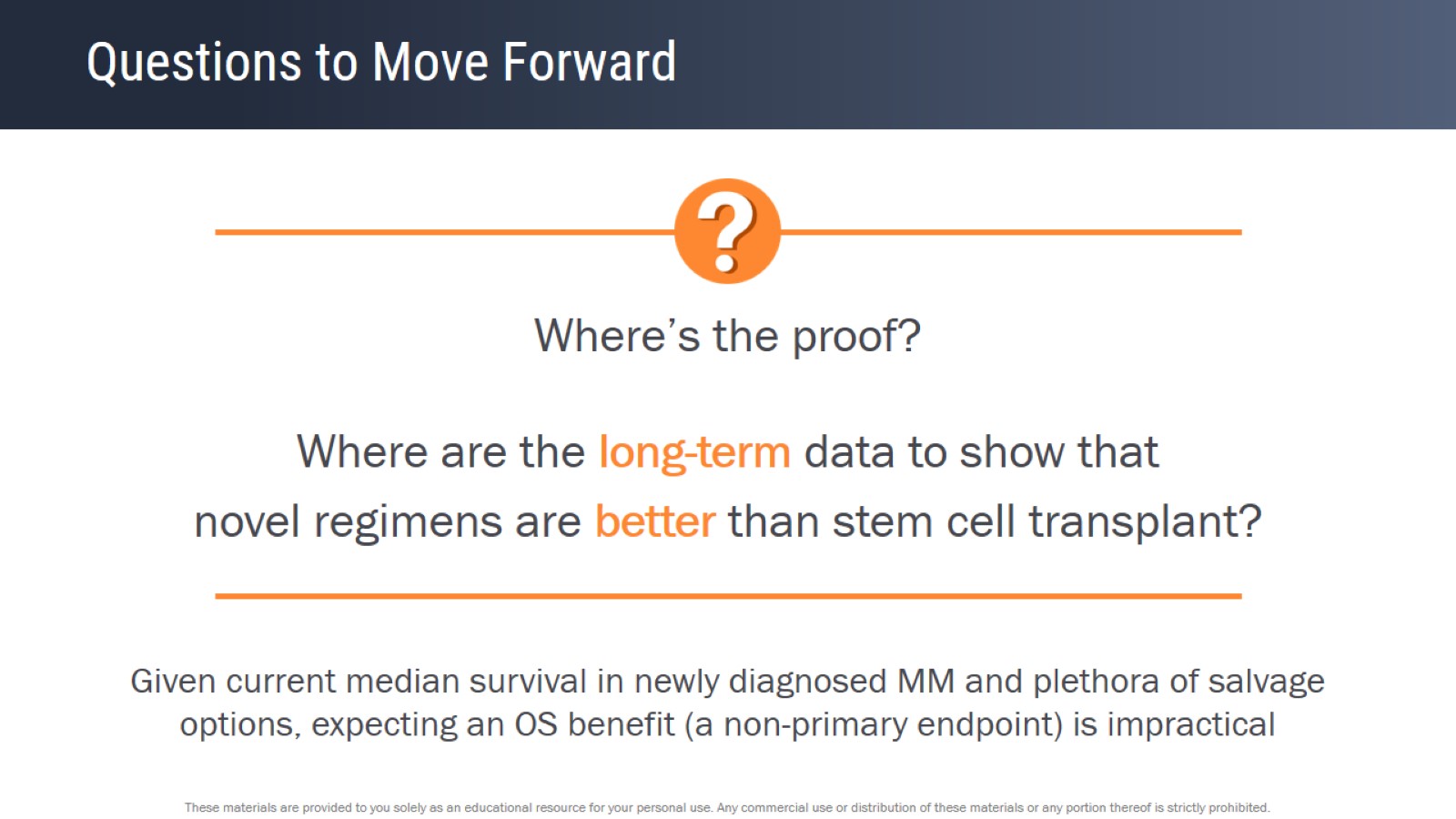 Questions to Move Forward
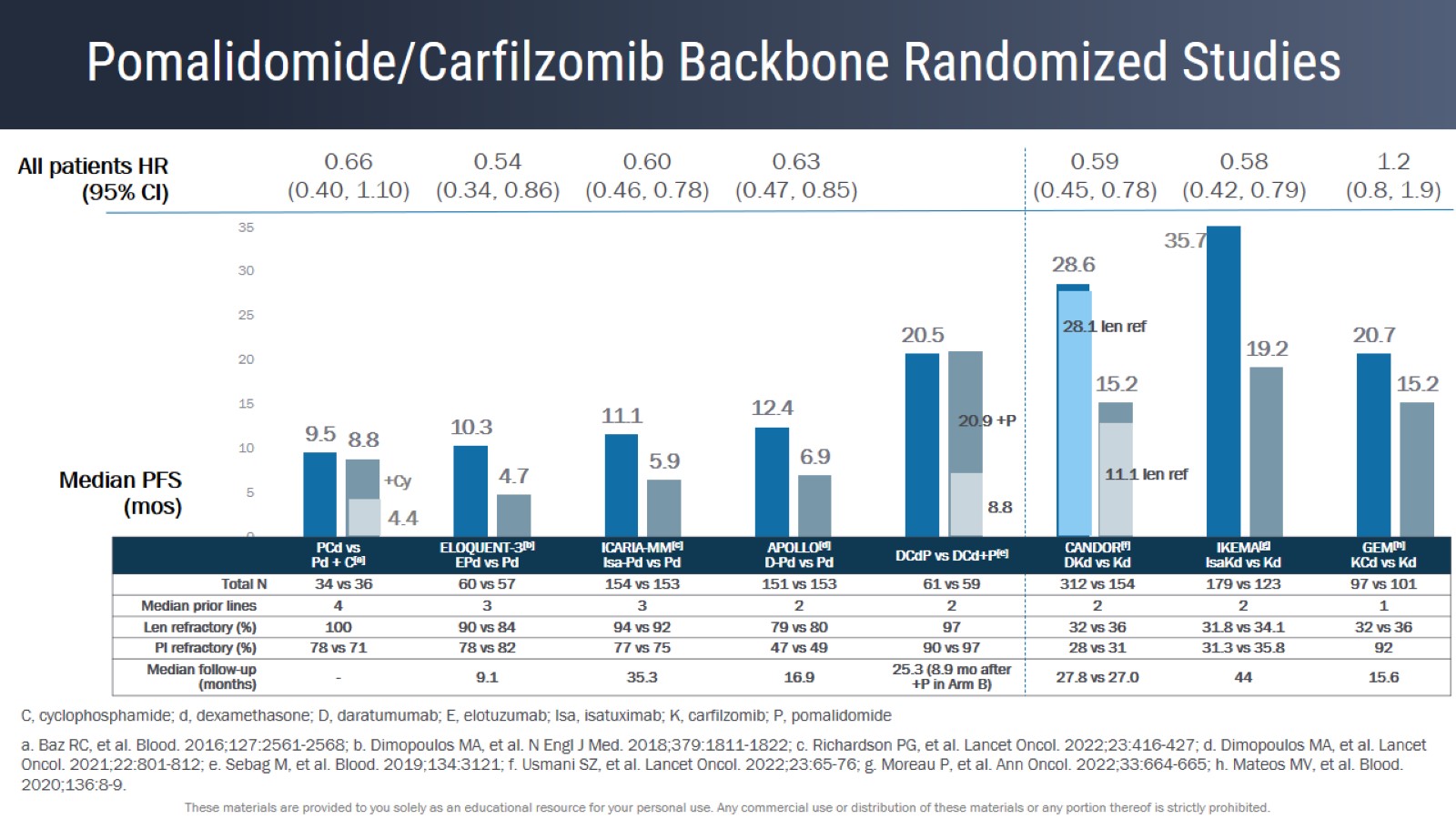 Pomalidomide/Carfilzomib Backbone Randomized Studies
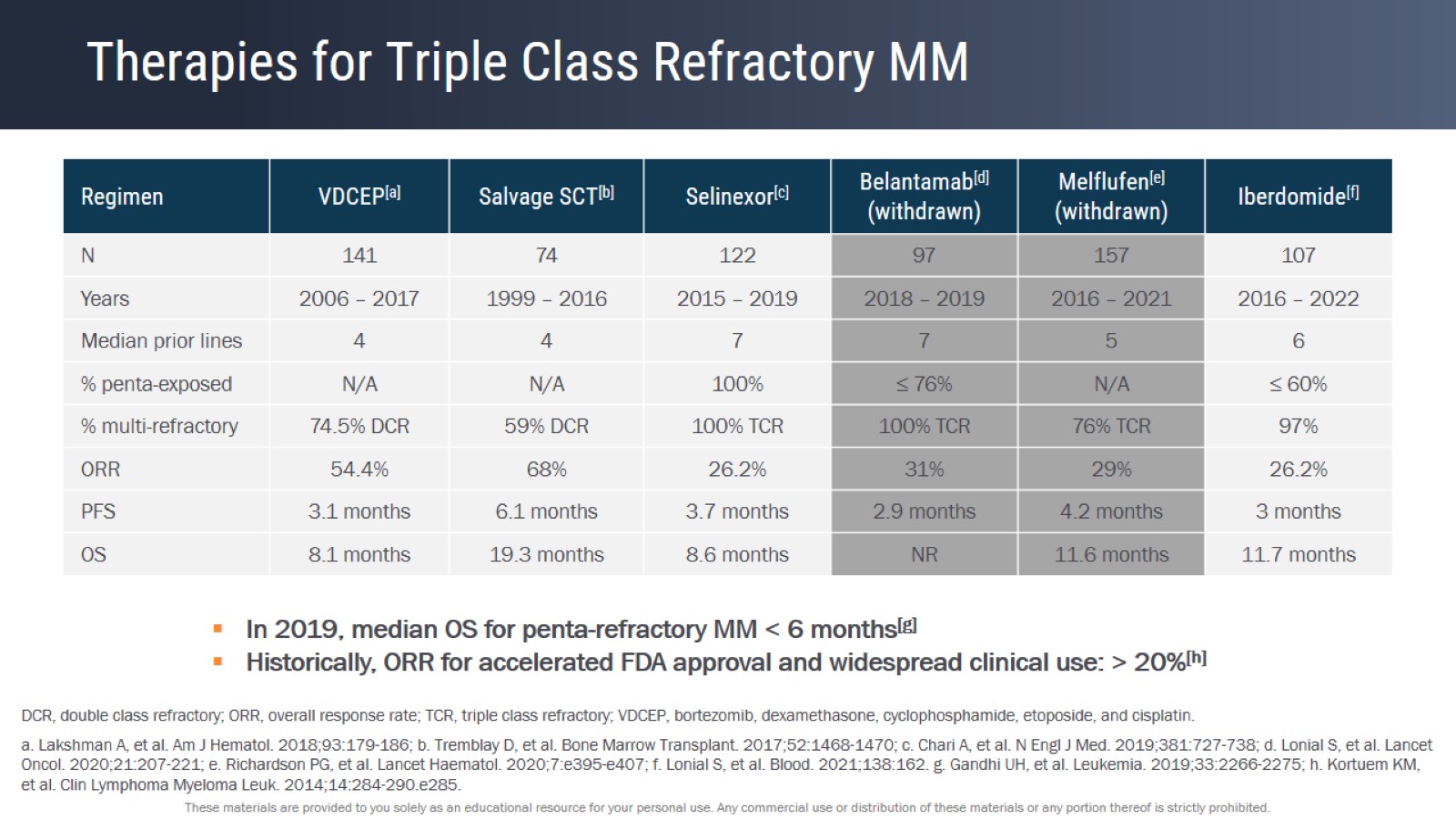 Therapies for Triple Class Refractory MM
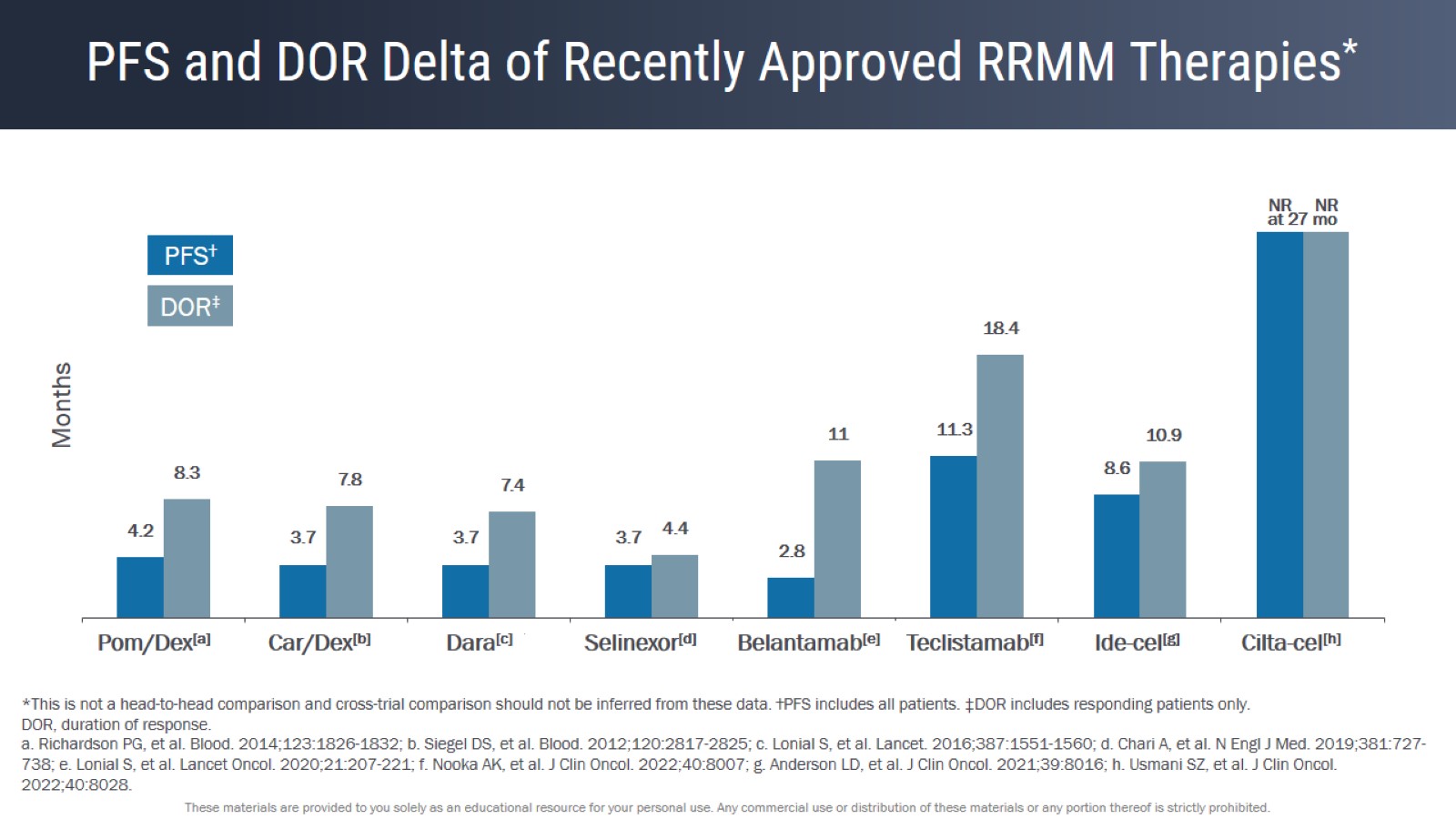 PFS and DOR Delta of Recently Approved RRMM Therapies*
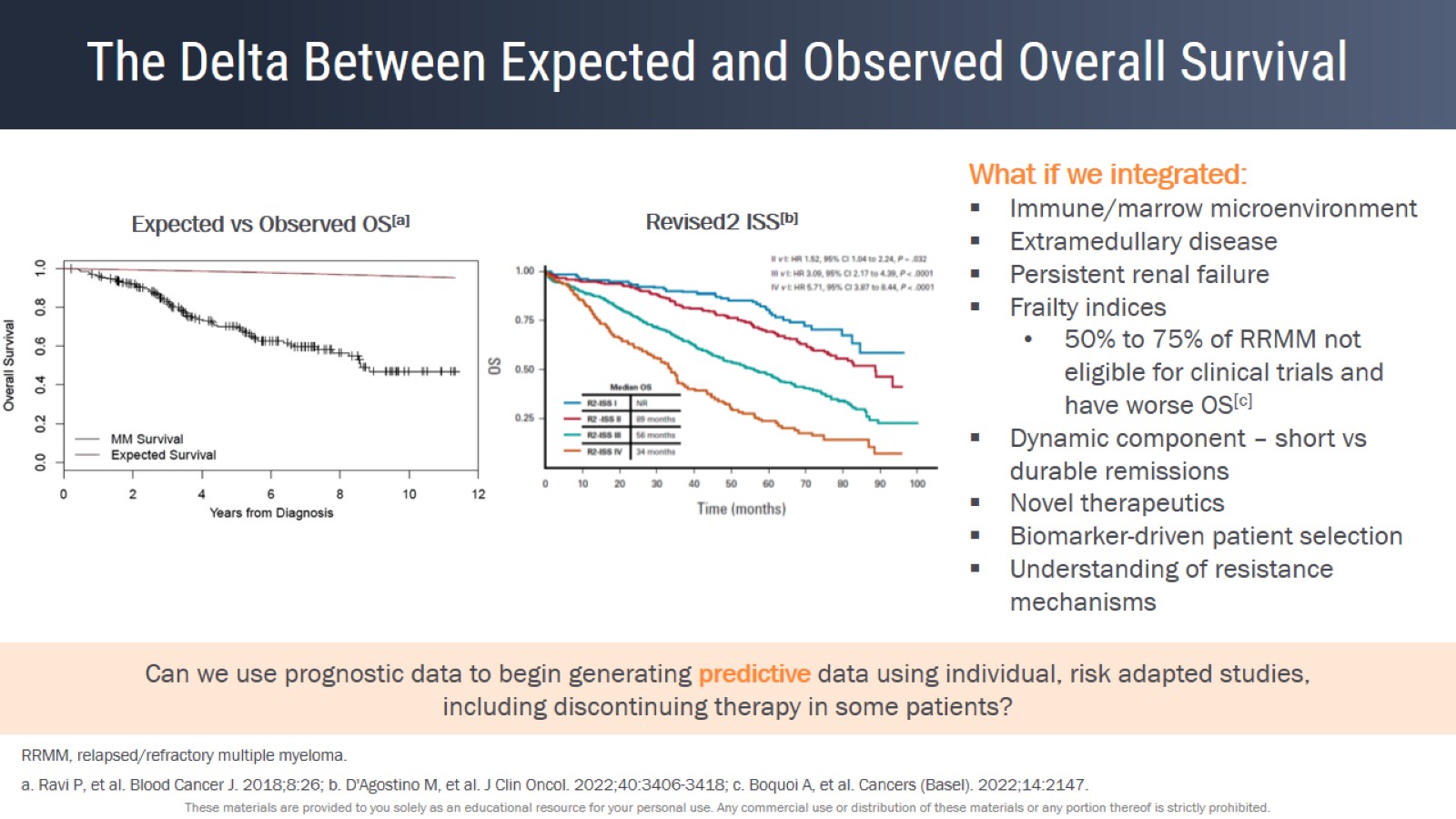 The Delta Between Expected and Observed Overall Survival
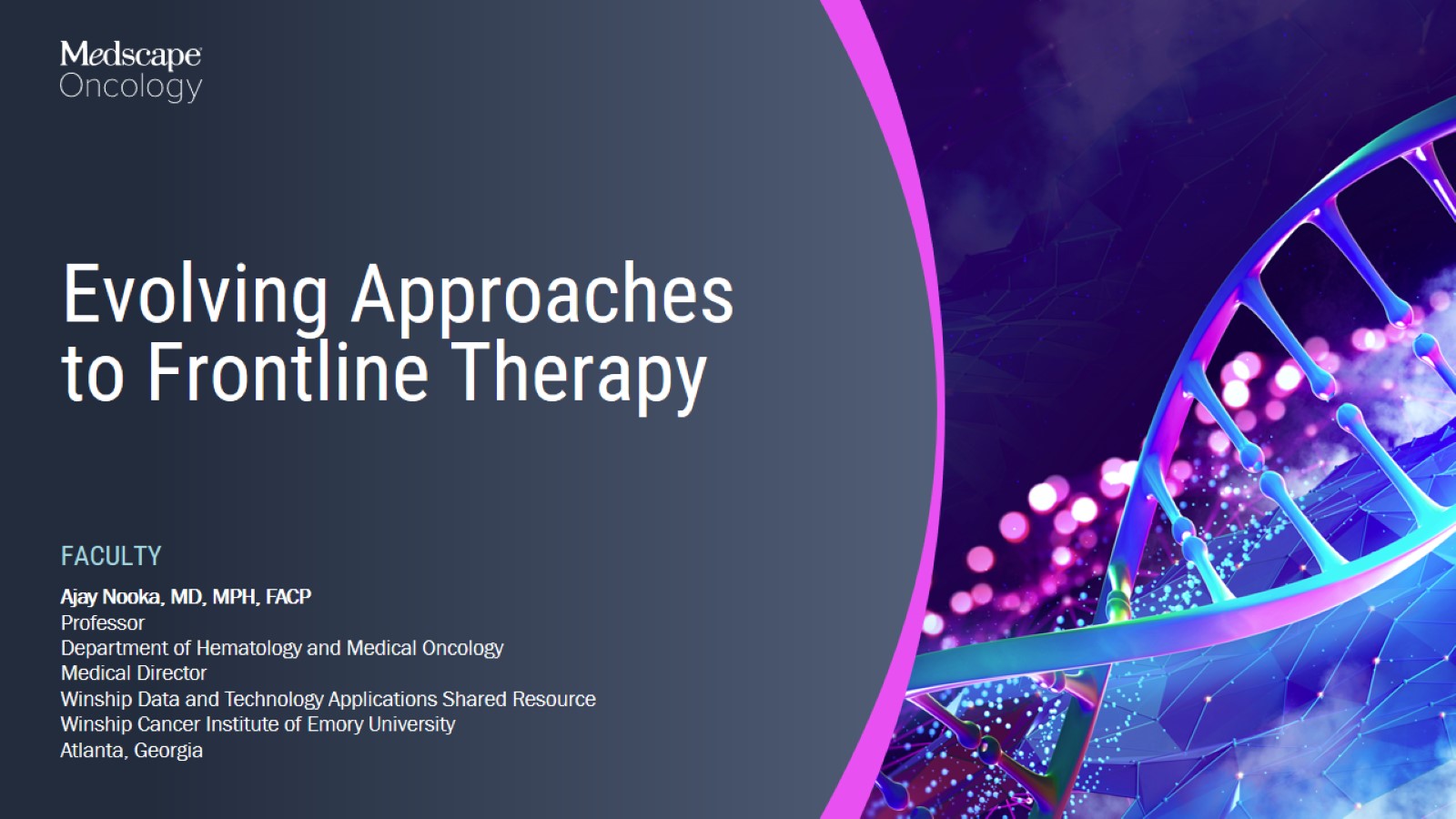 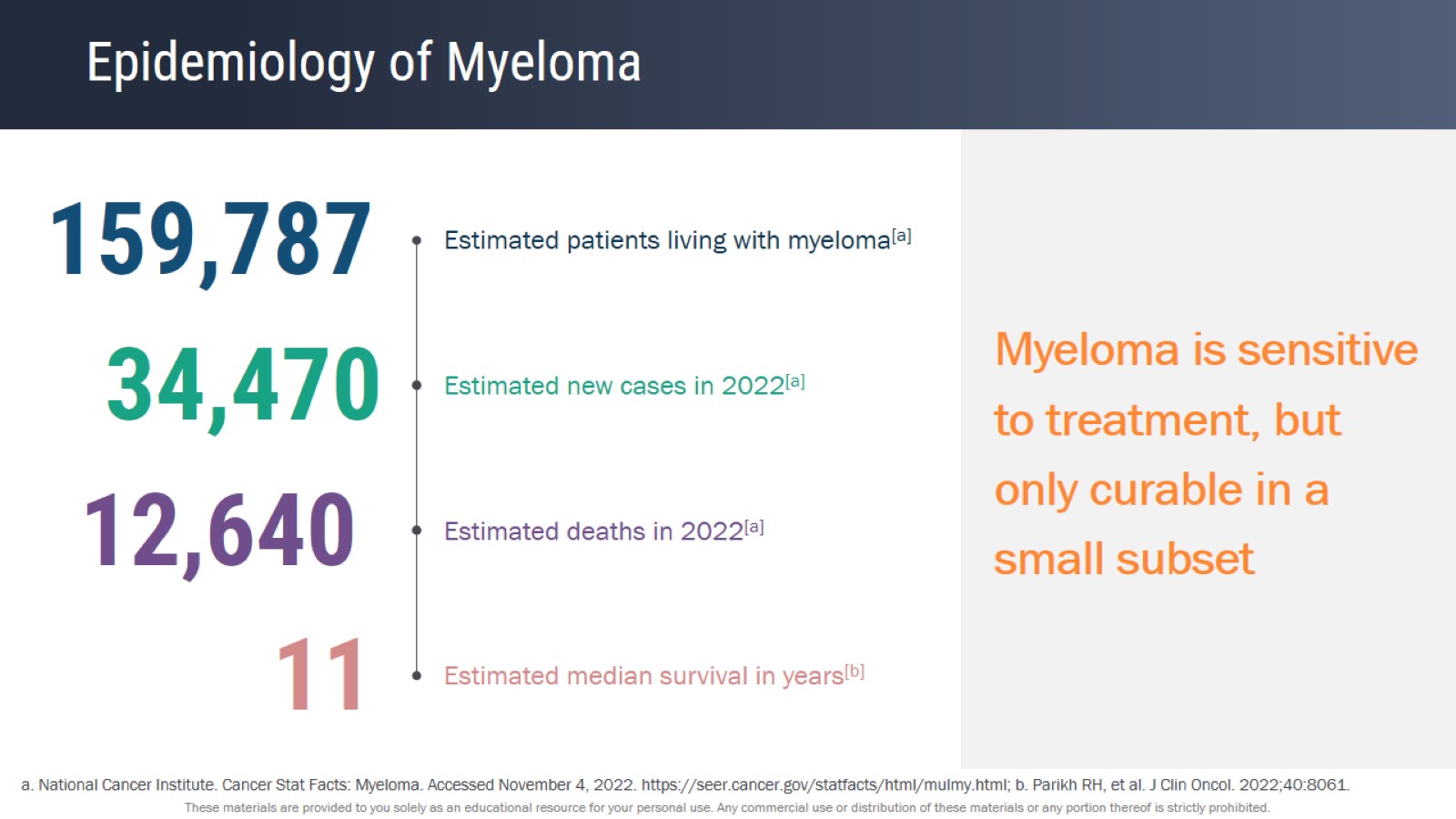 Epidemiology of Myeloma
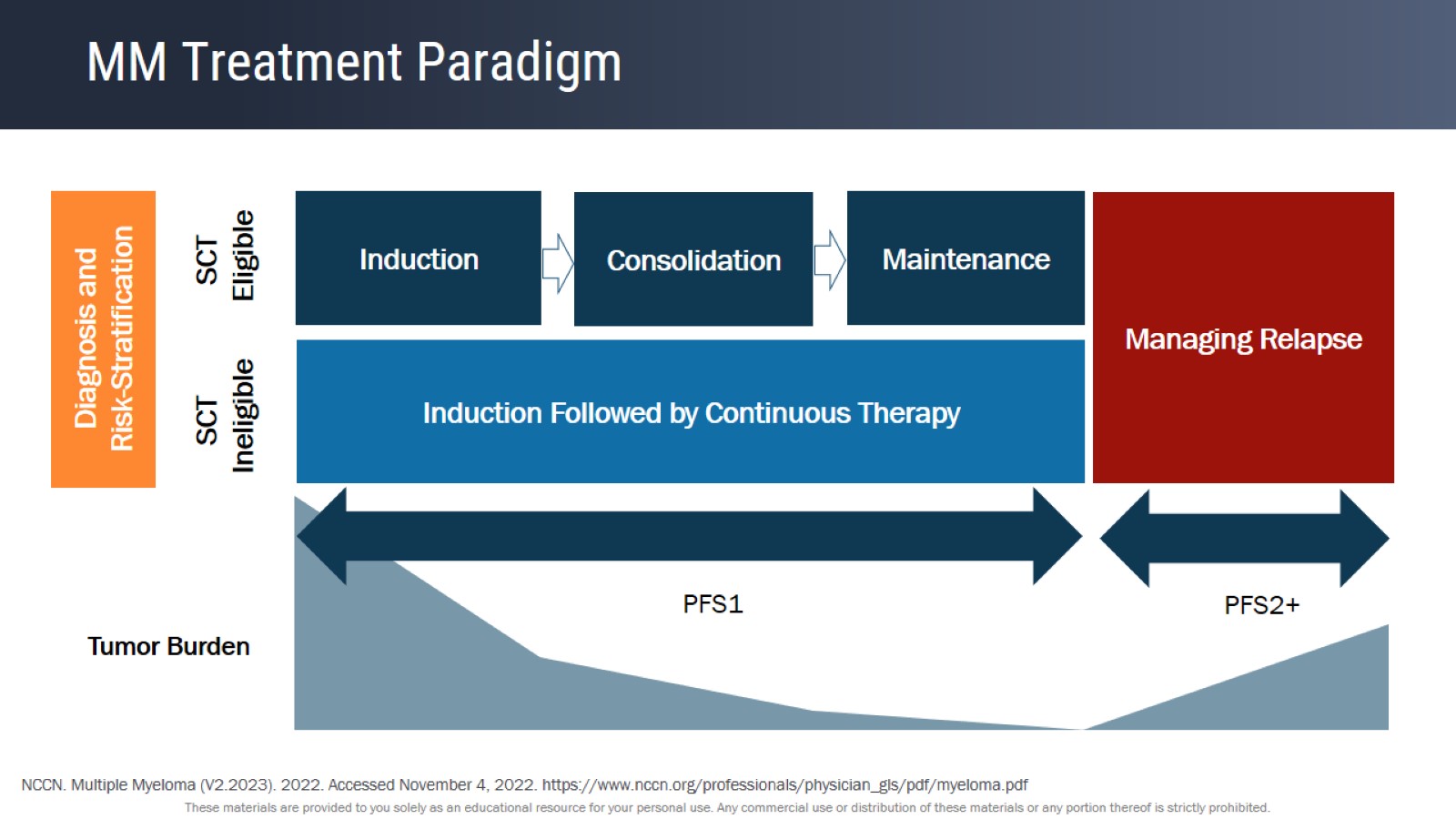 MM Treatment Paradigm
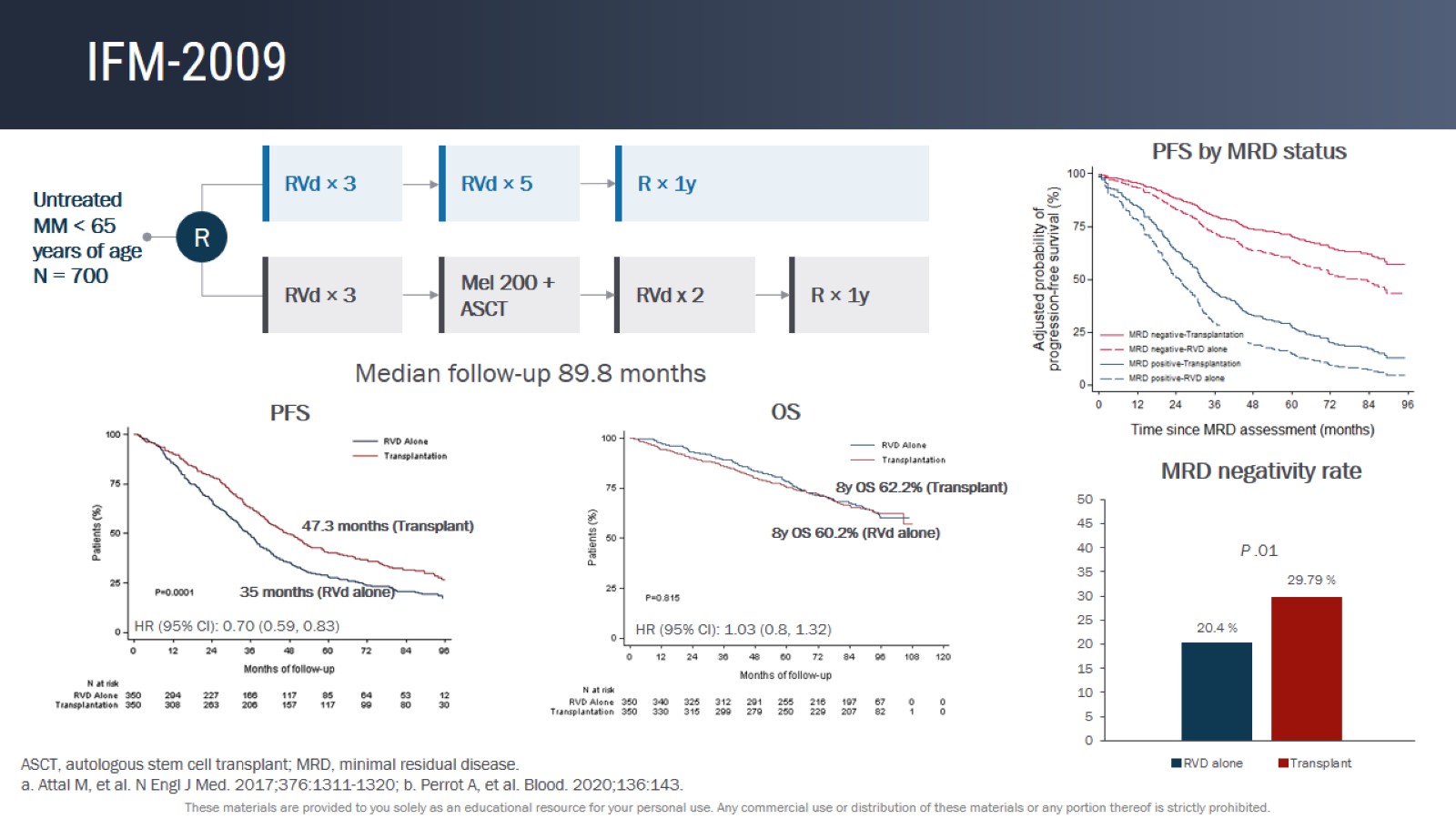 IFM-2009
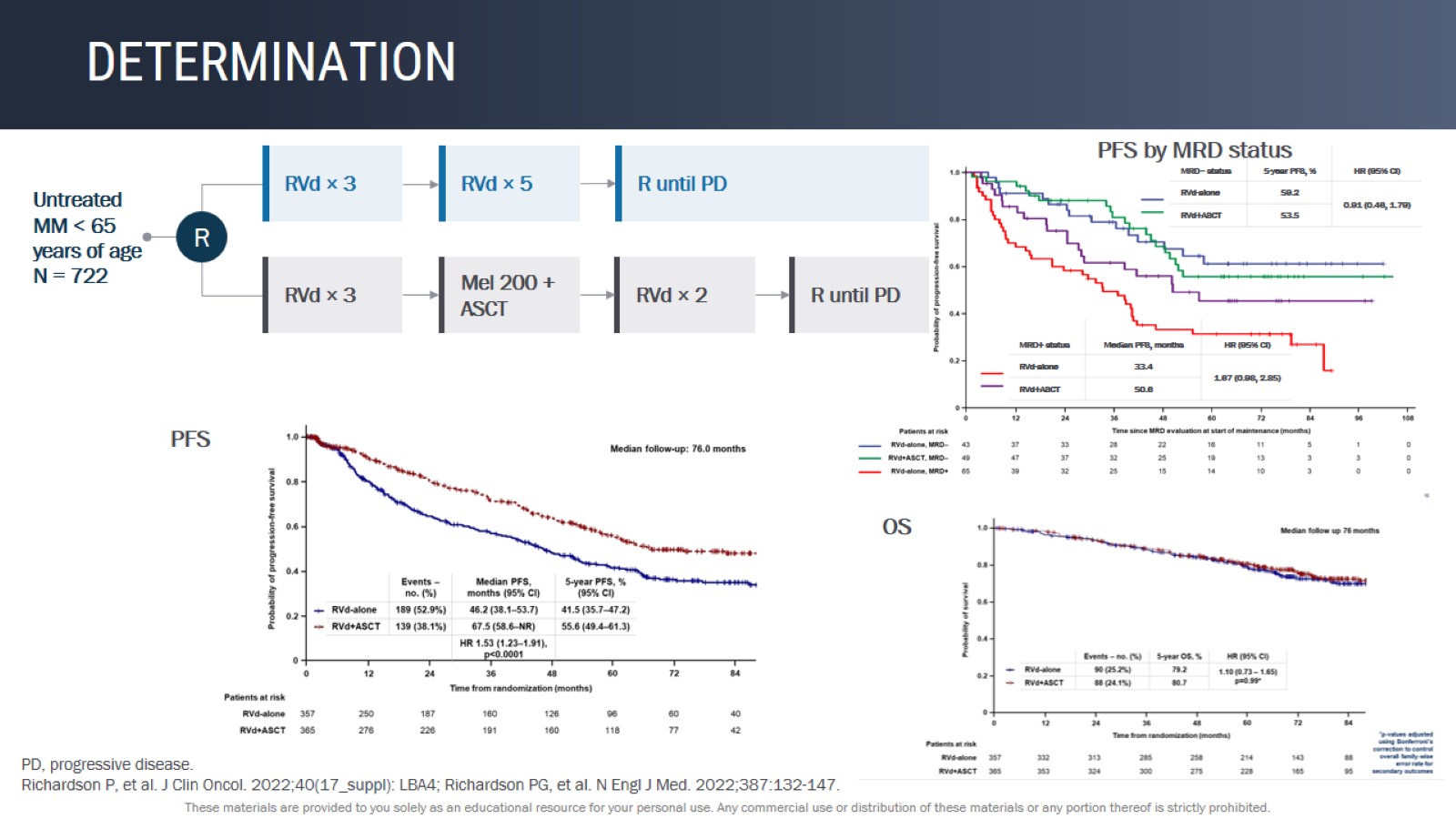 DETERMINATION
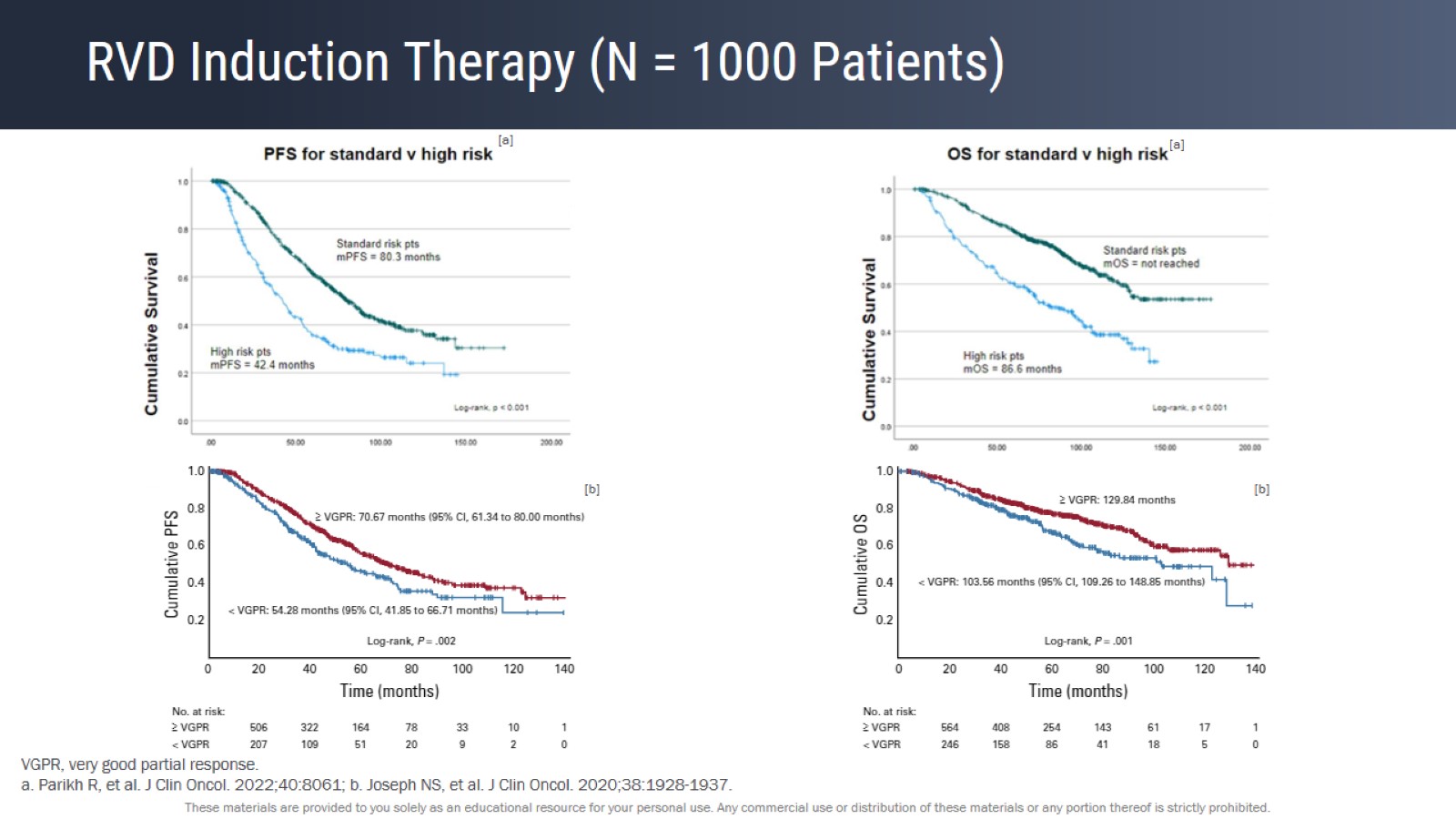 RVD Induction Therapy (N = 1000 Patients)
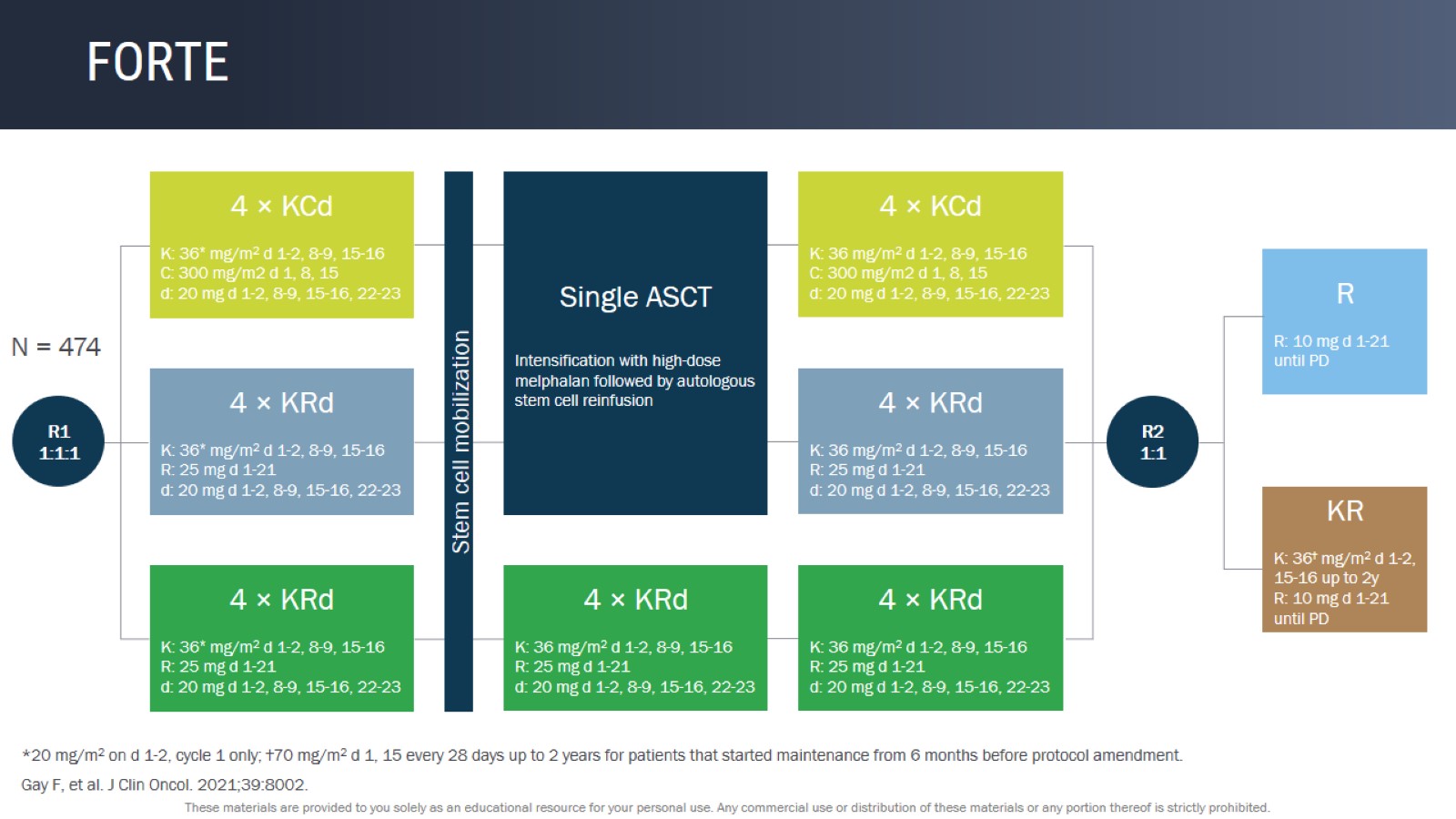 FORTE
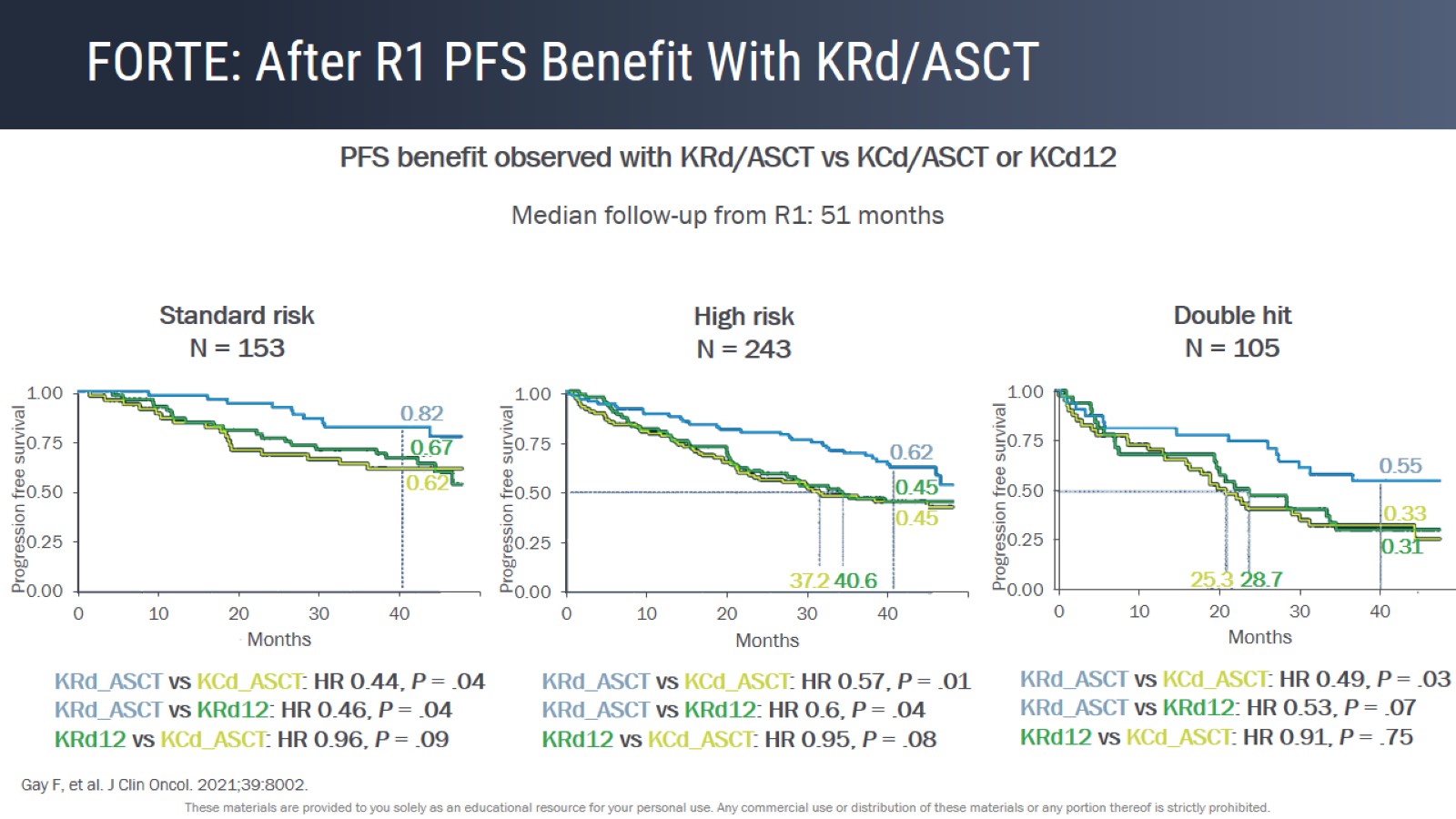 FORTE: After R1 PFS Benefit With KRd/ASCT
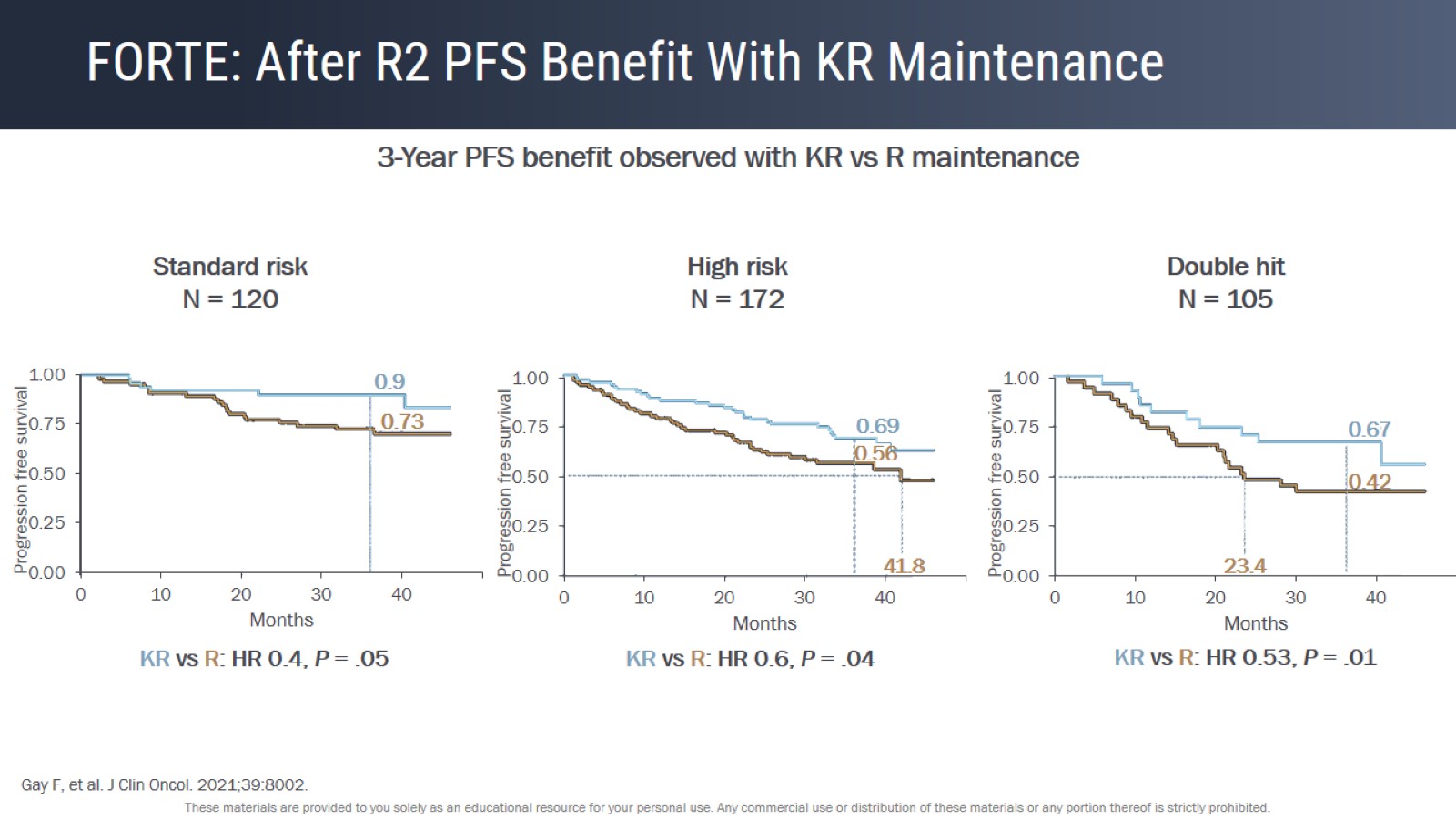 FORTE: After R2 PFS Benefit With KR Maintenance
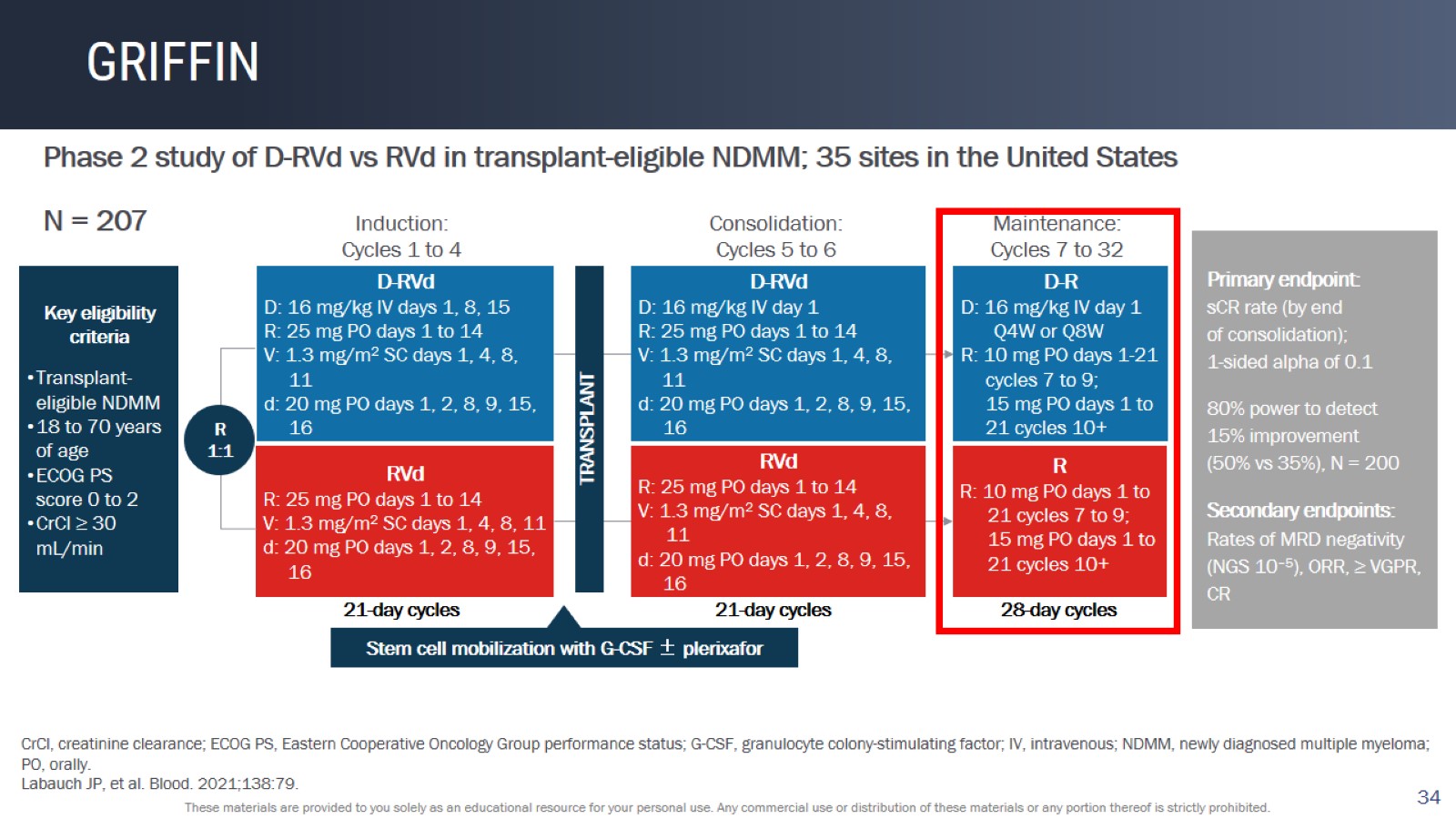 GRIFFIN
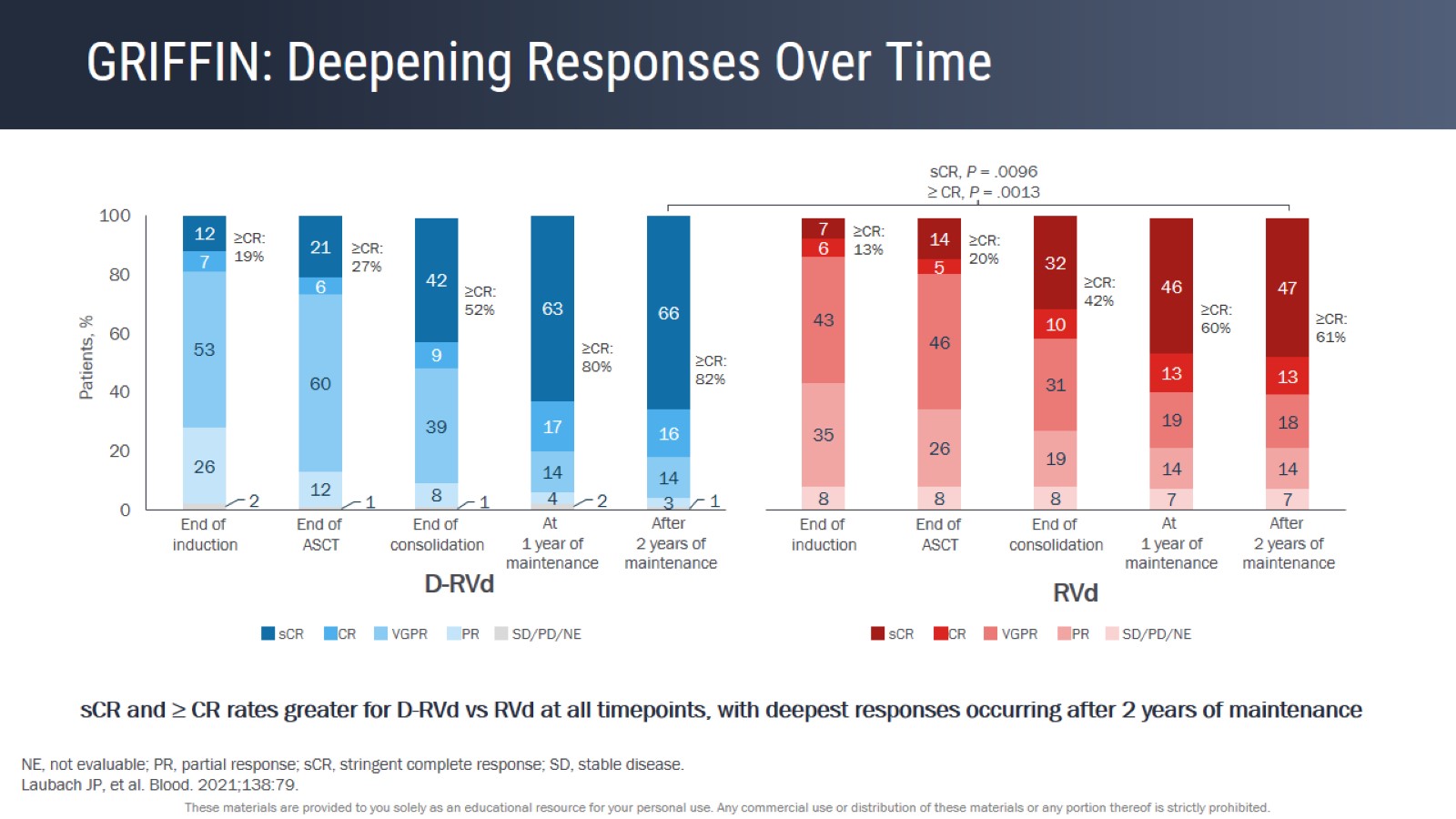 GRIFFIN: Deepening Responses Over Time
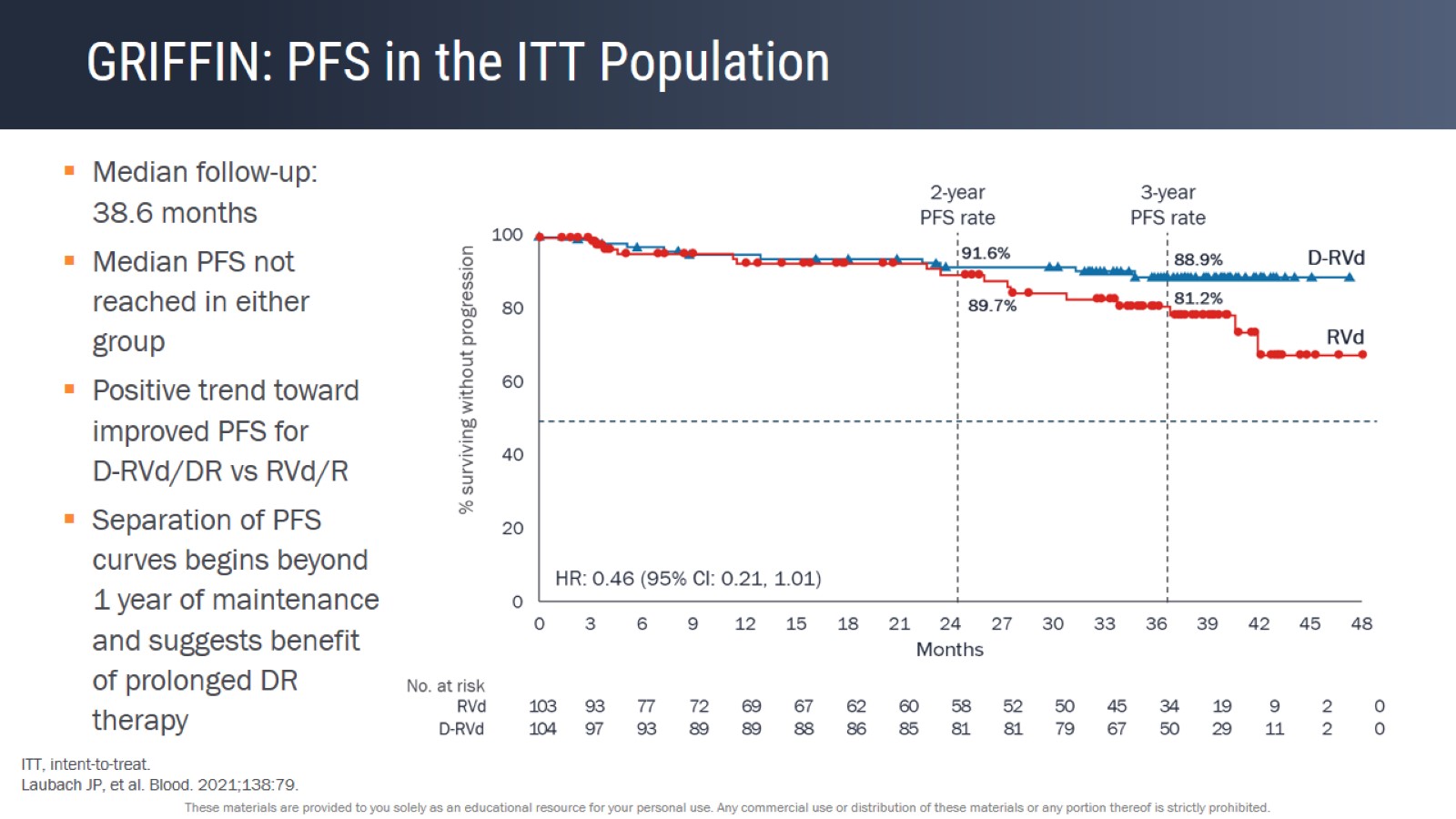 GRIFFIN: PFS in the ITT Population
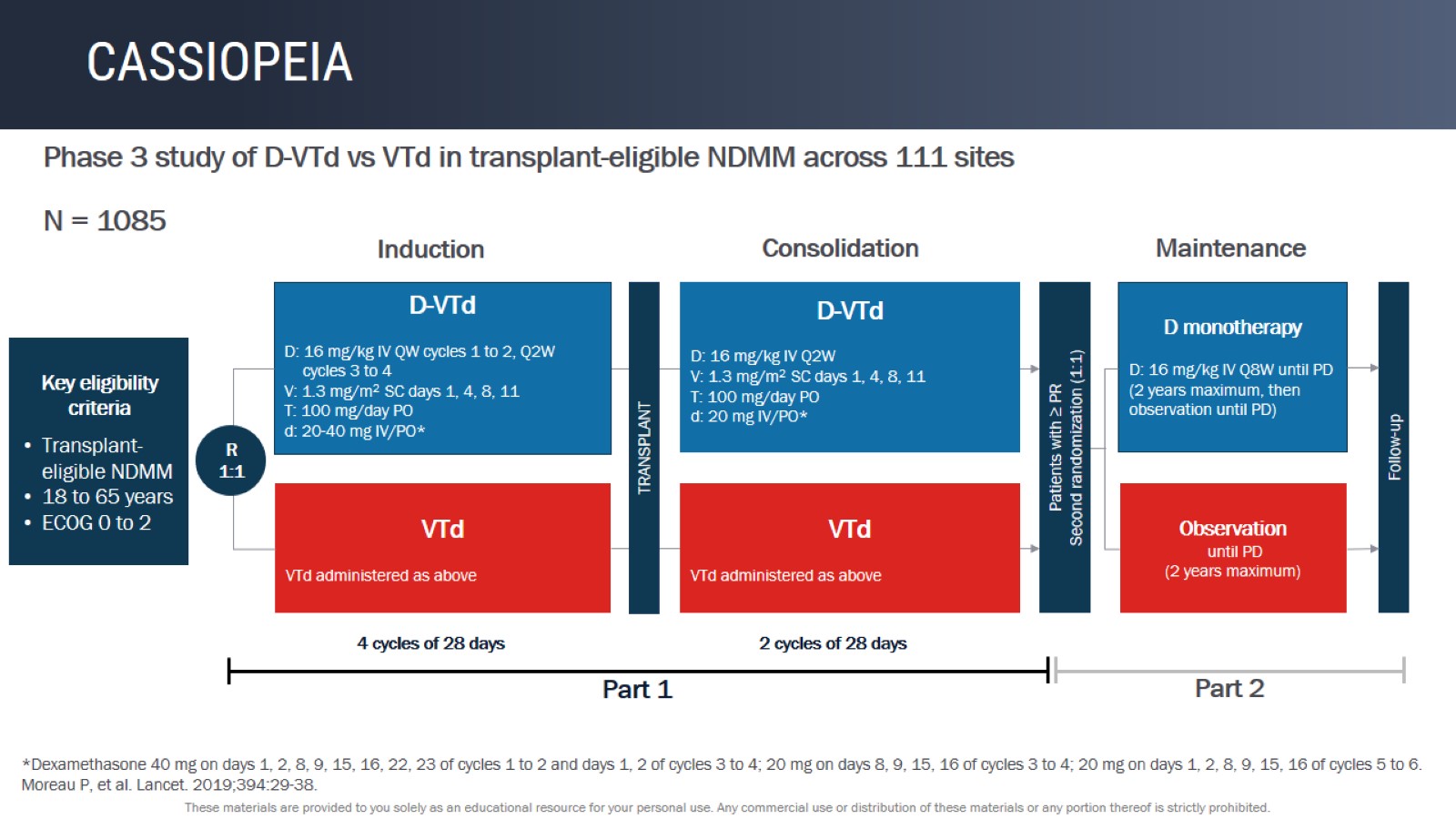 CASSIOPEIA
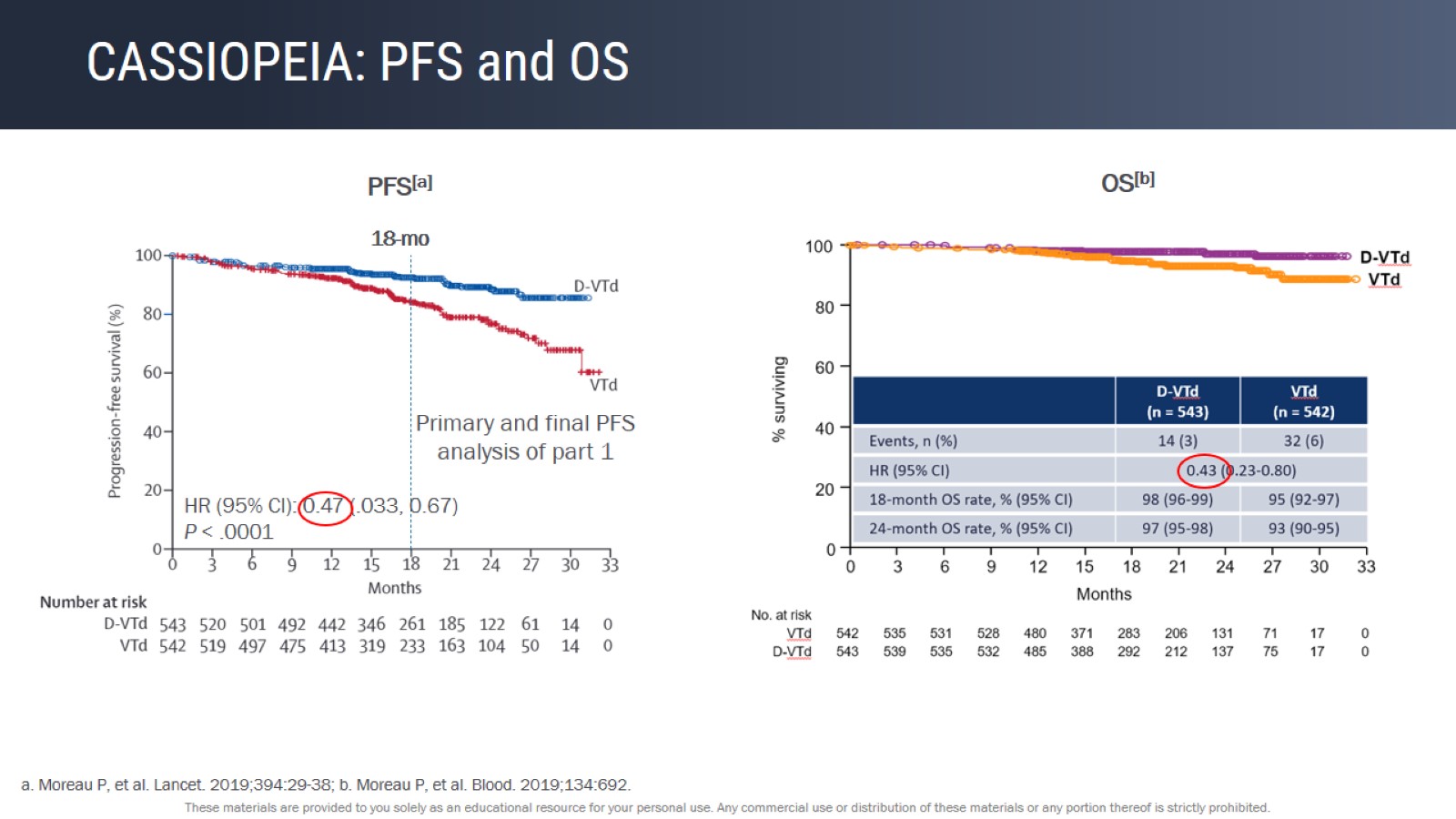 CASSIOPEIA: PFS and OS
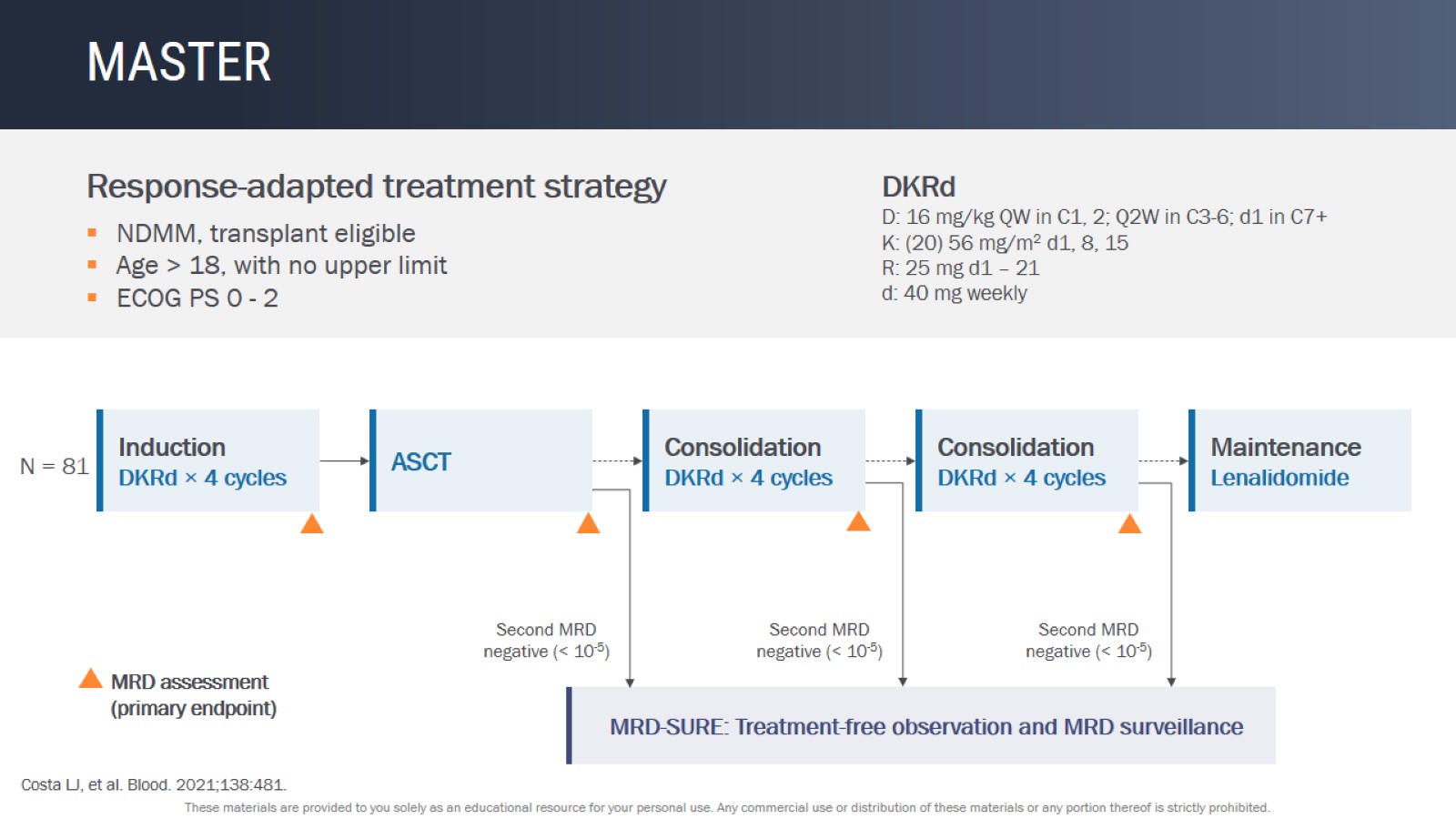 MASTER
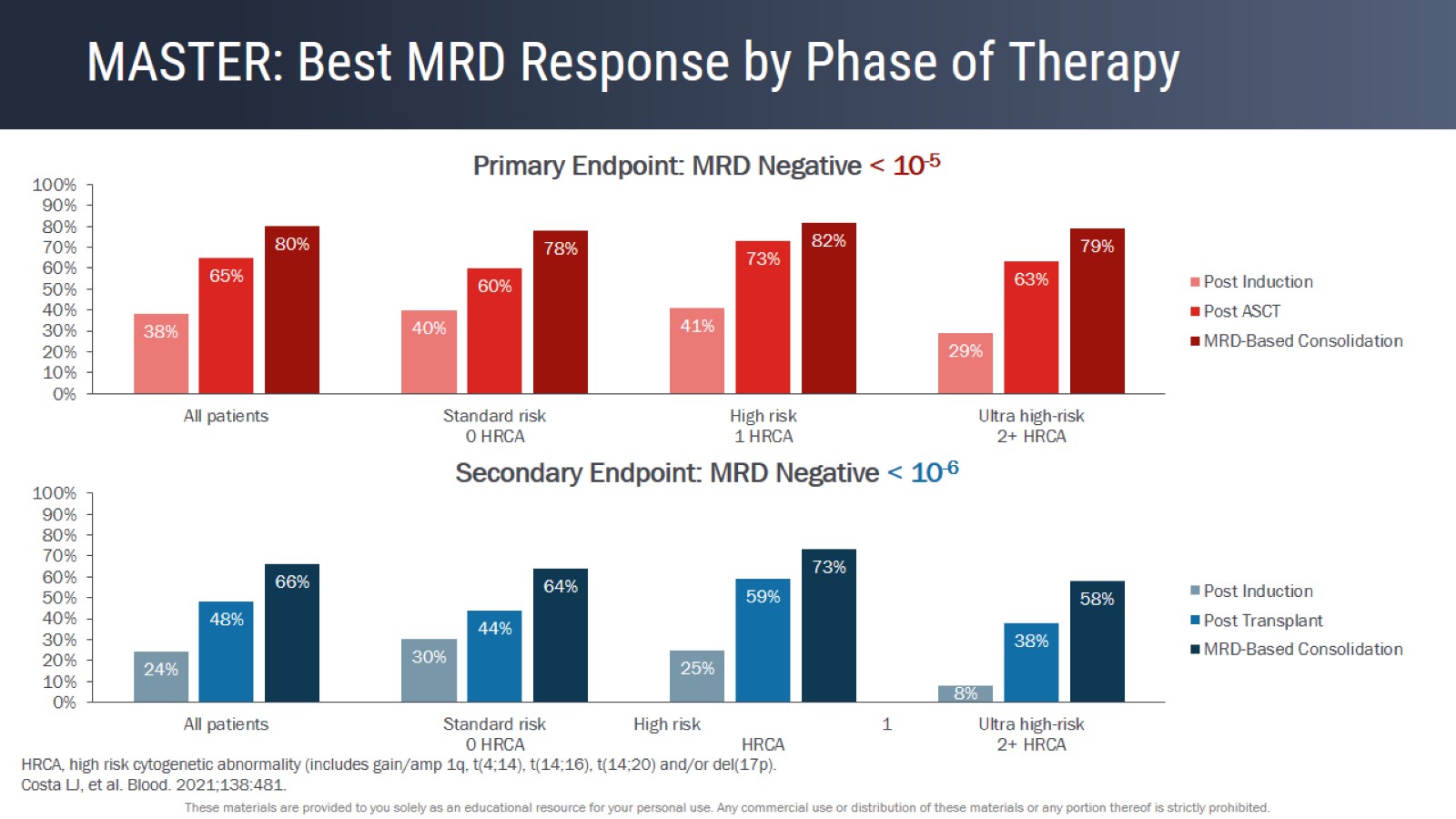 MASTER: Best MRD Response by Phase of Therapy
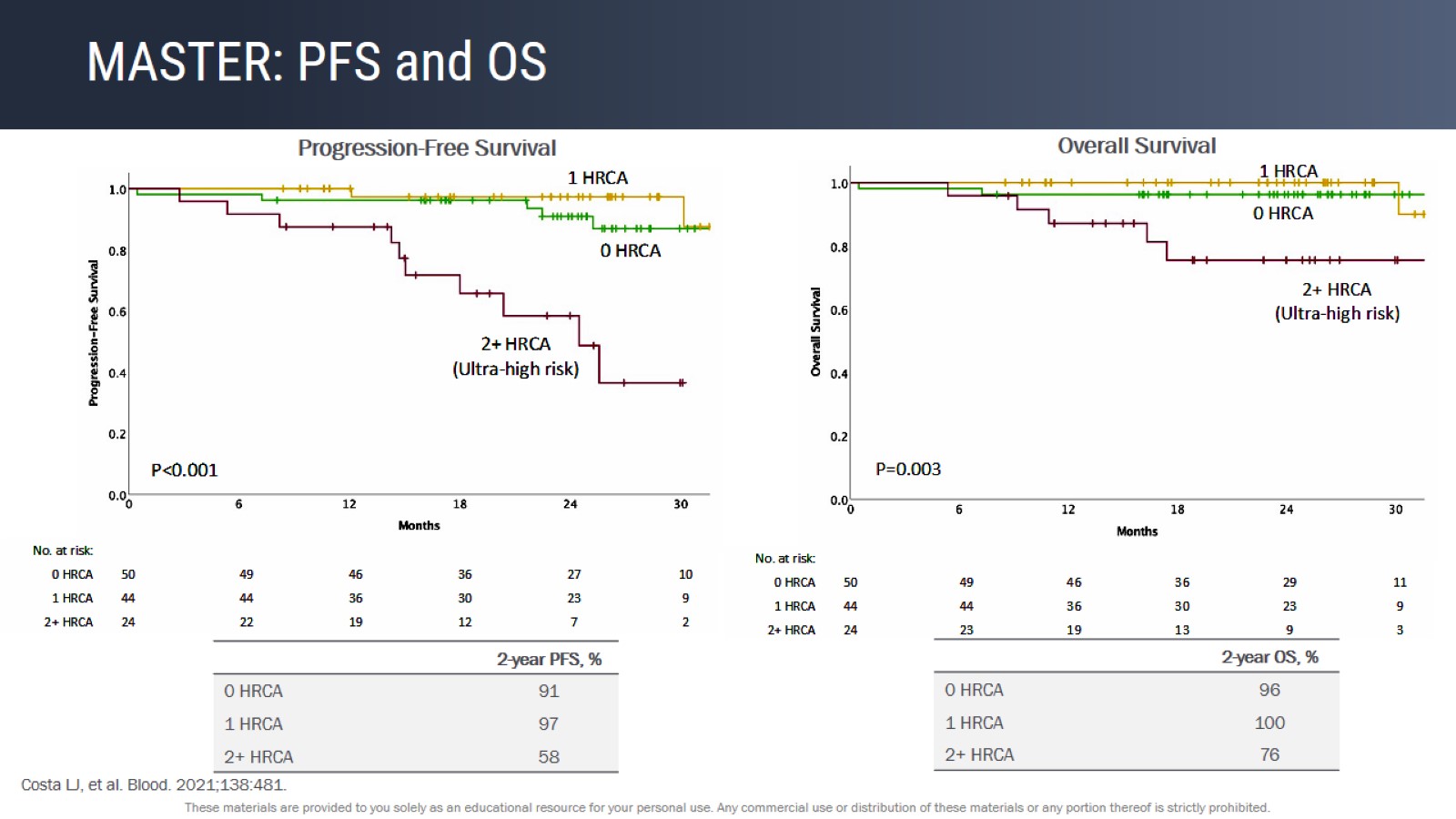 MASTER: PFS and OS
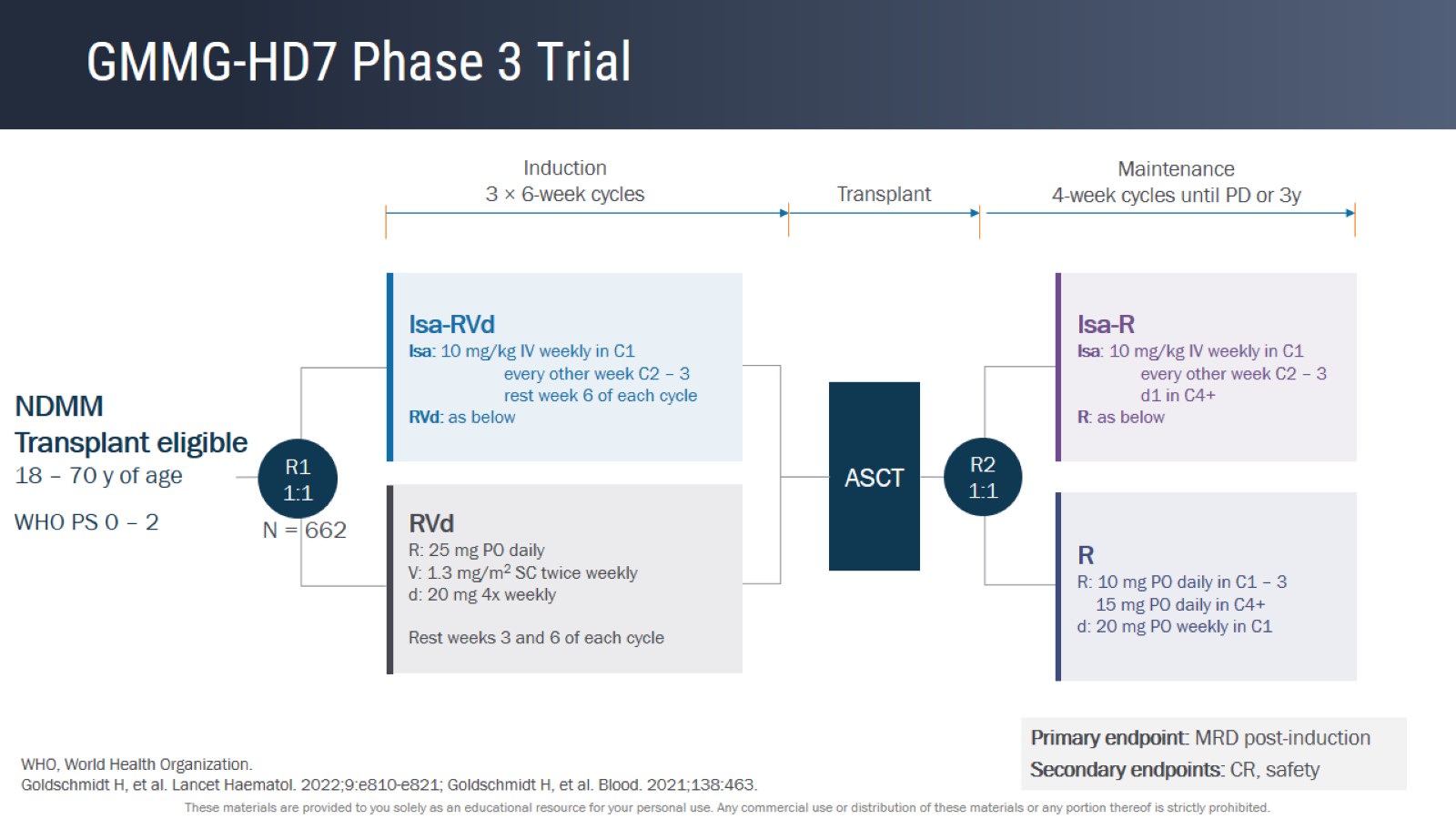 GMMG-HD7 Phase 3 Trial
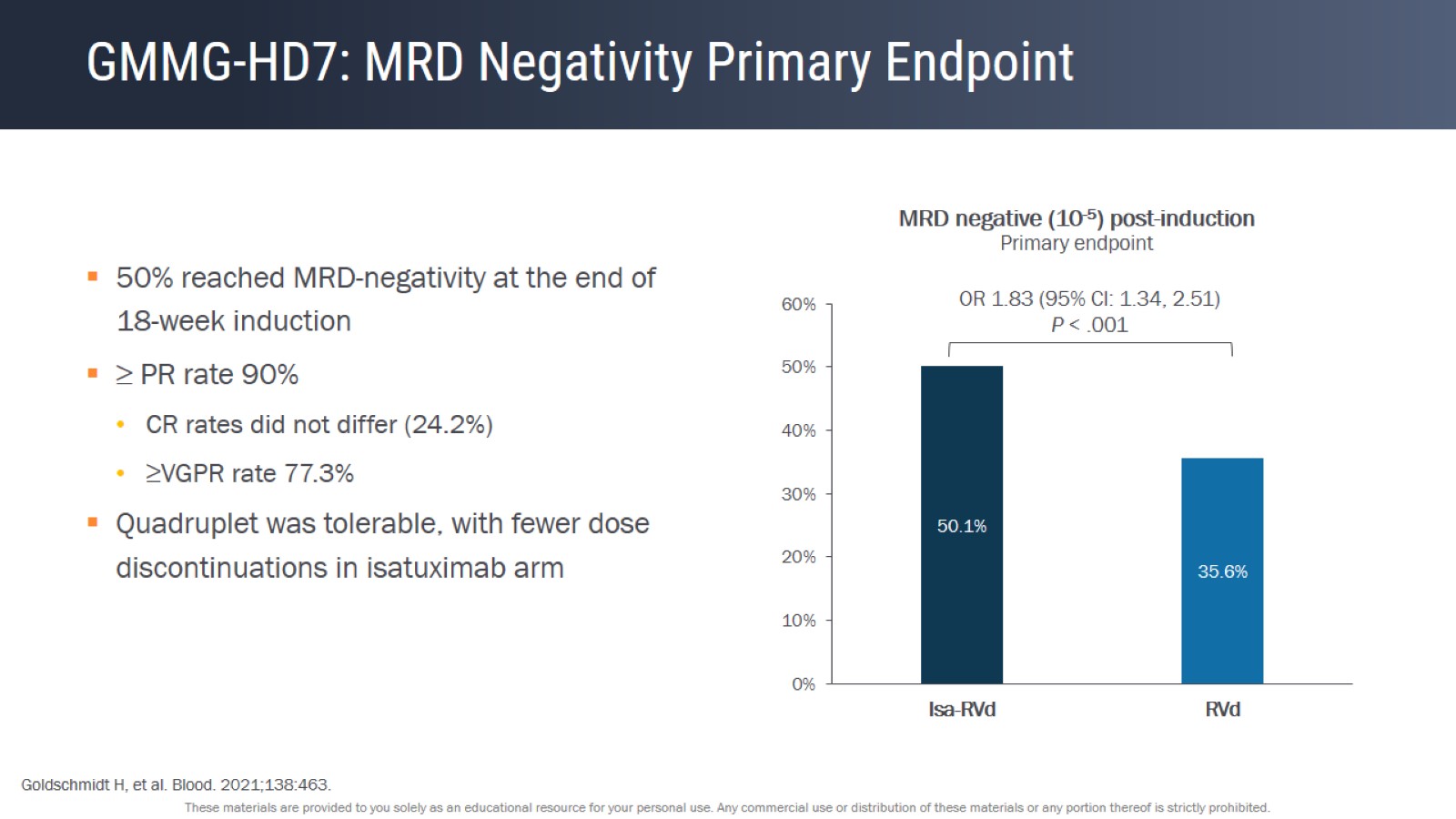 GMMG-HD7: MRD Negativity Primary Endpoint
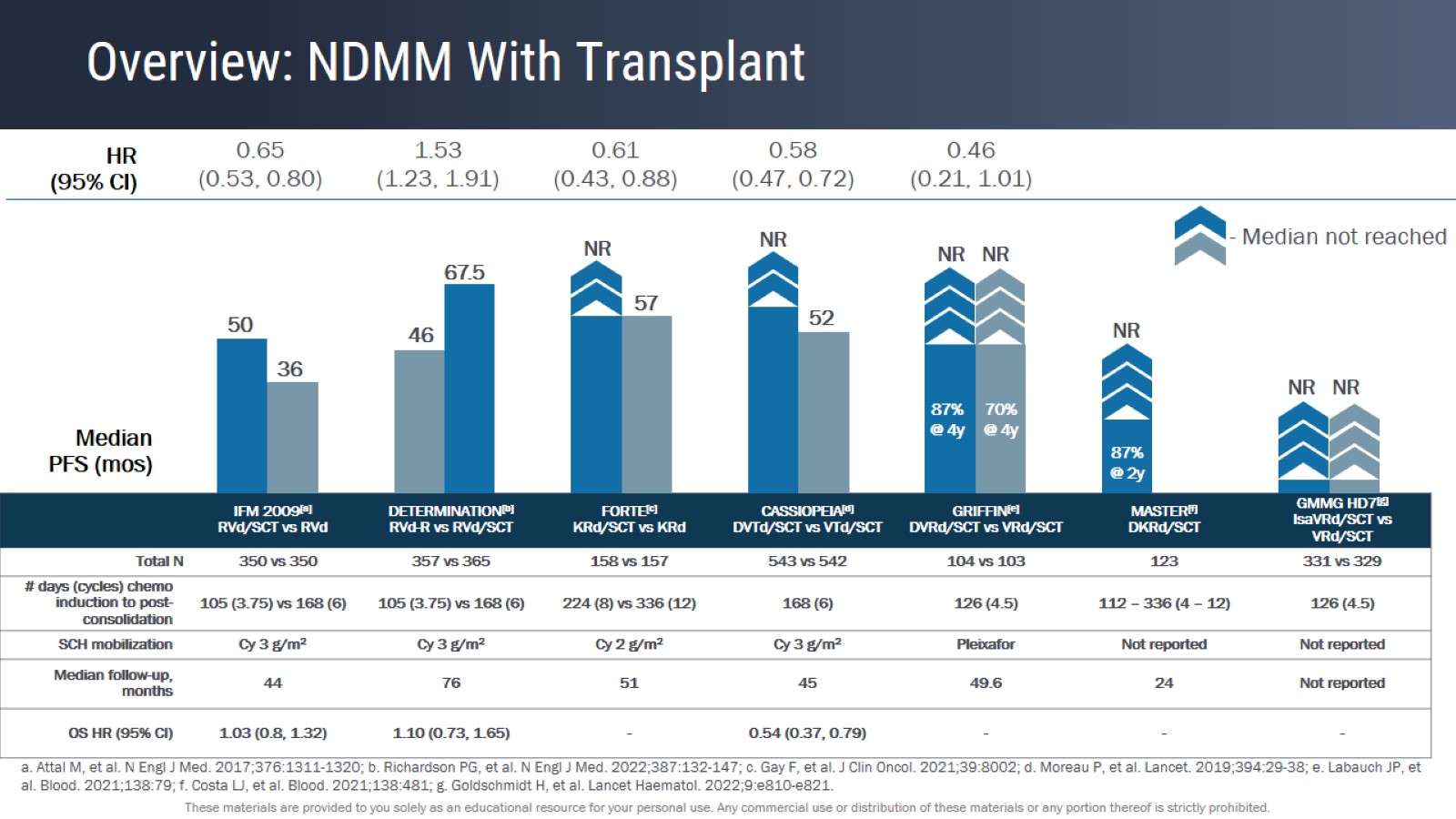 Overview: NDMM With Transplant
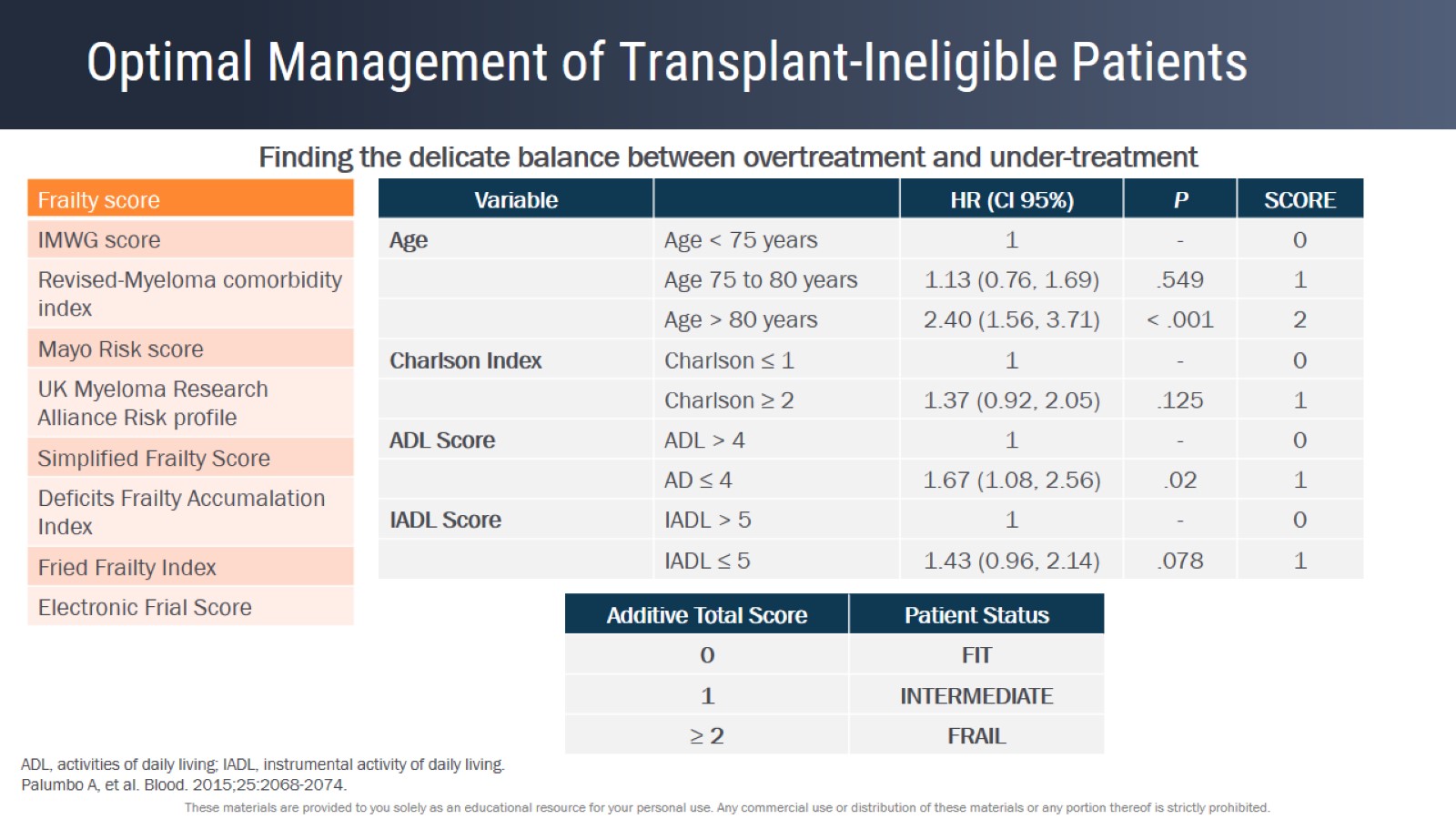 Optimal Management of Transplant-Ineligible Patients
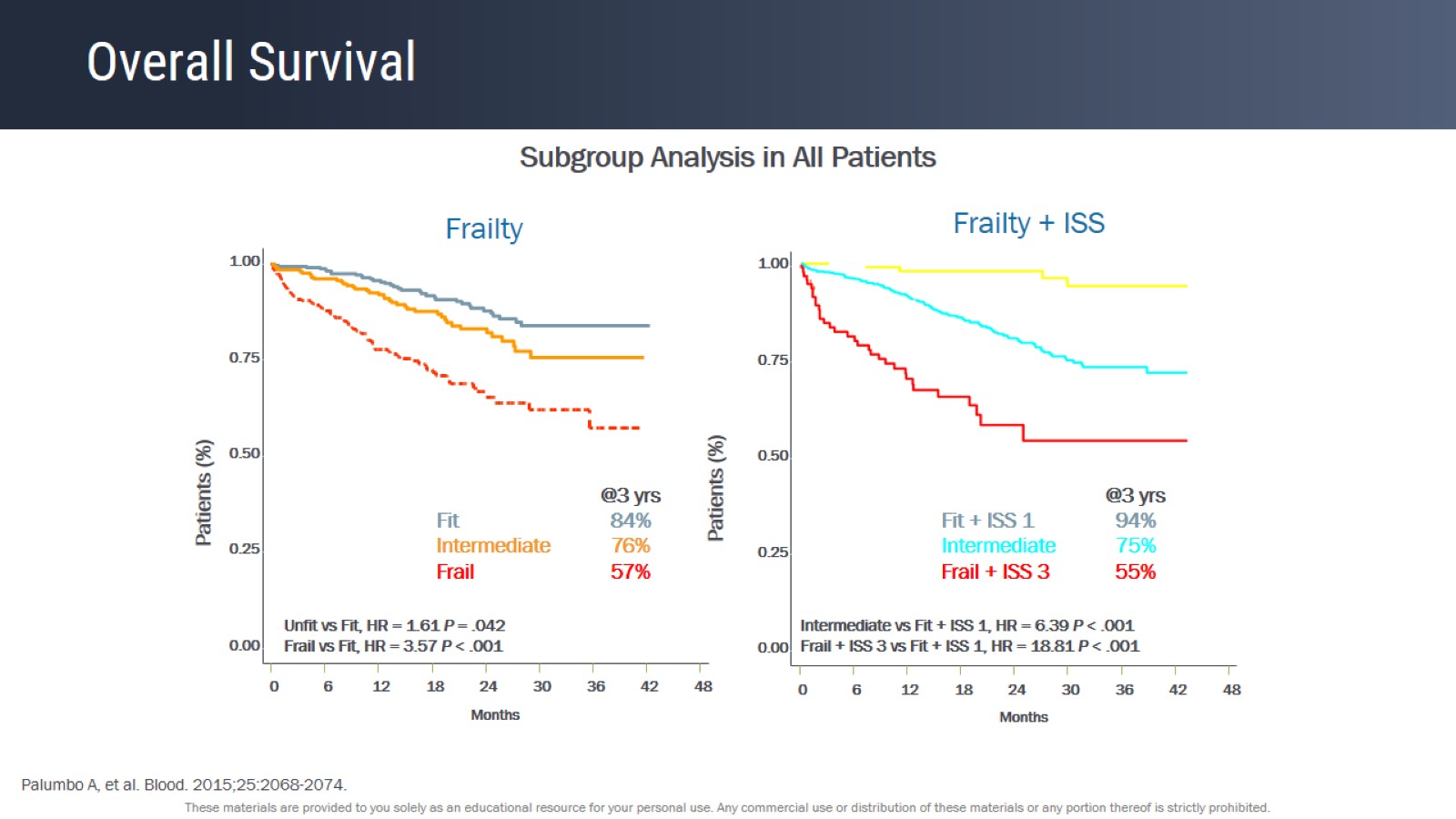 Overall Survival
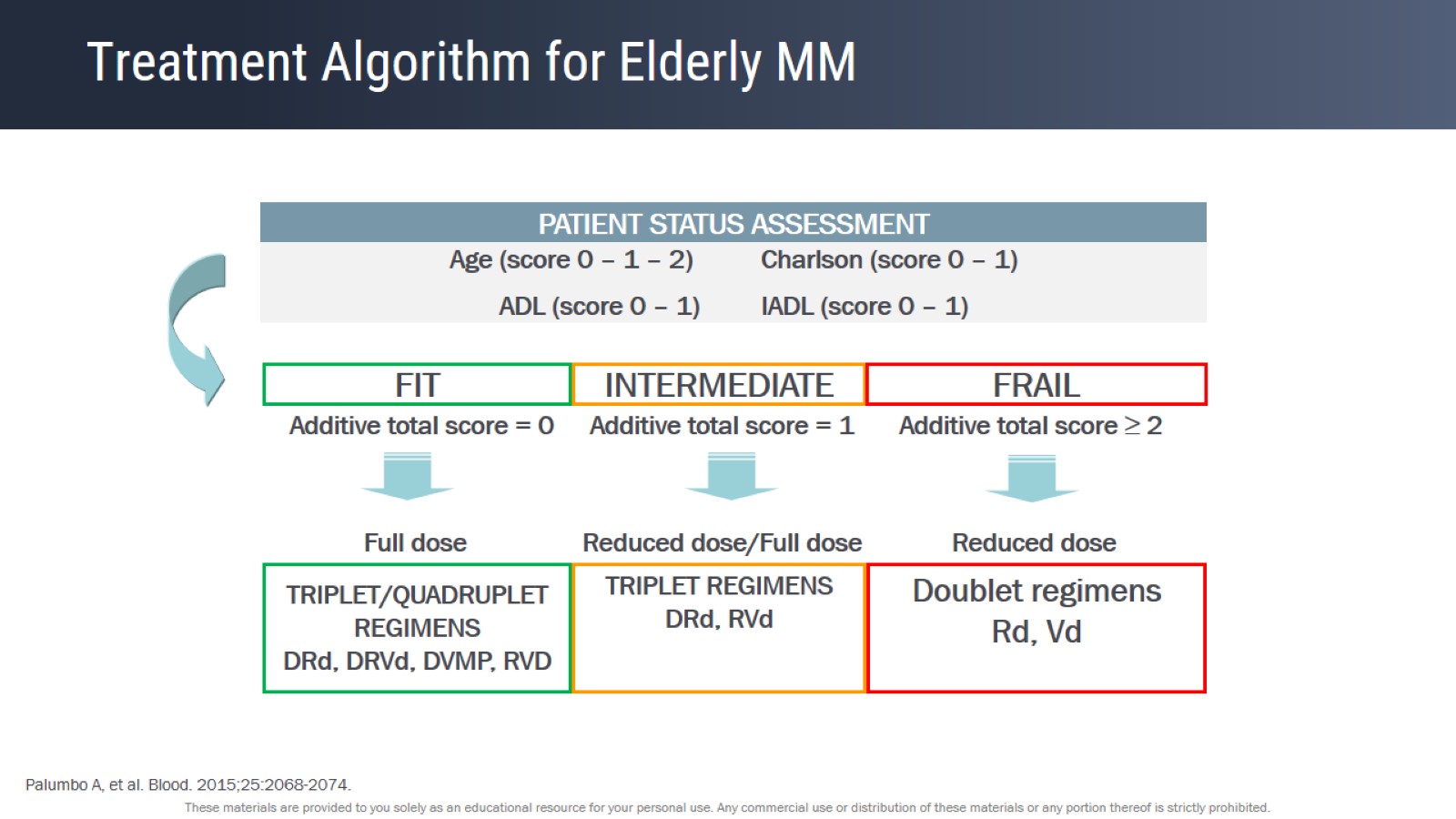 Treatment Algorithm for Elderly MM
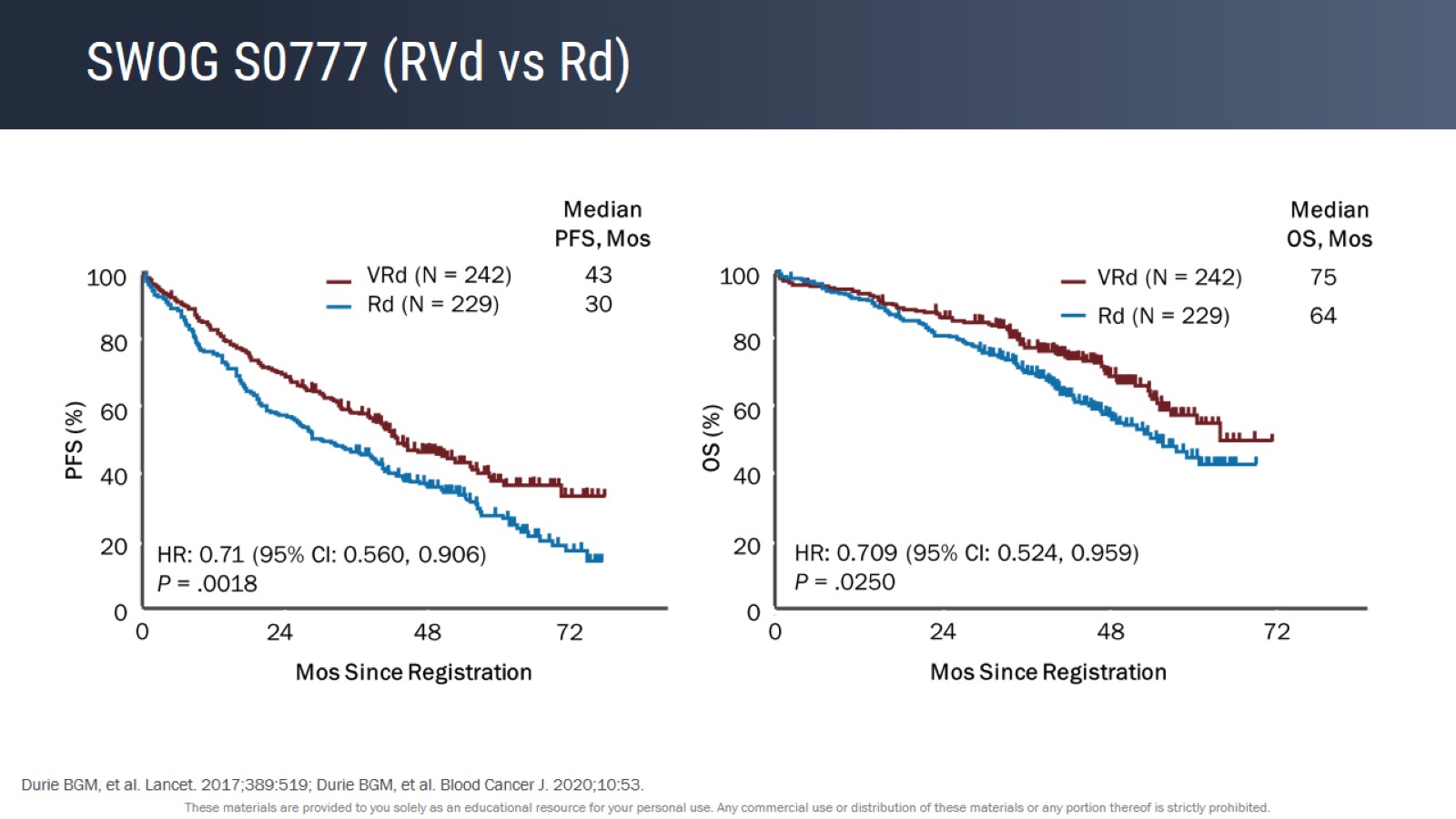 SWOG S0777 (RVd vs Rd)
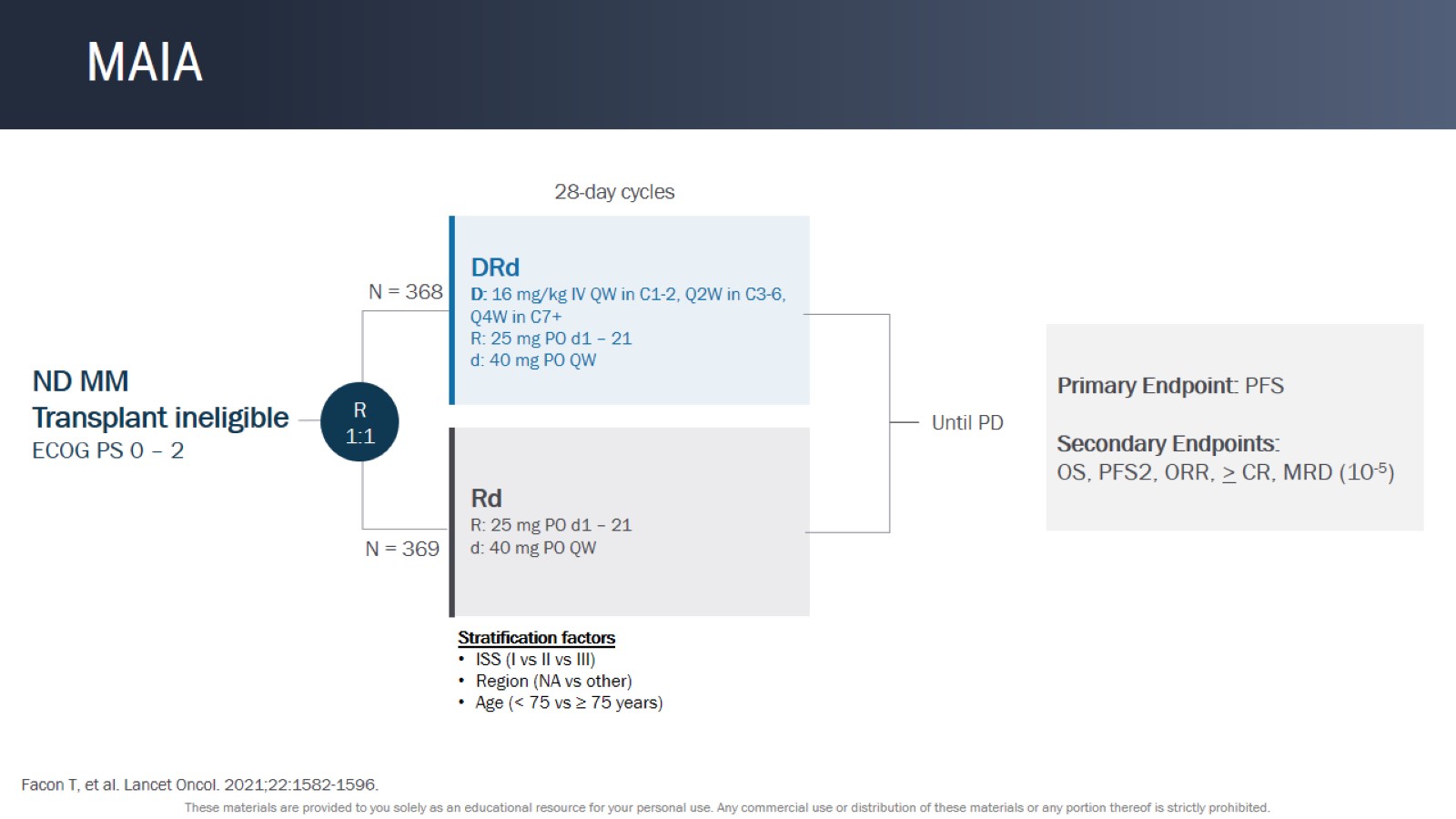 MAIA
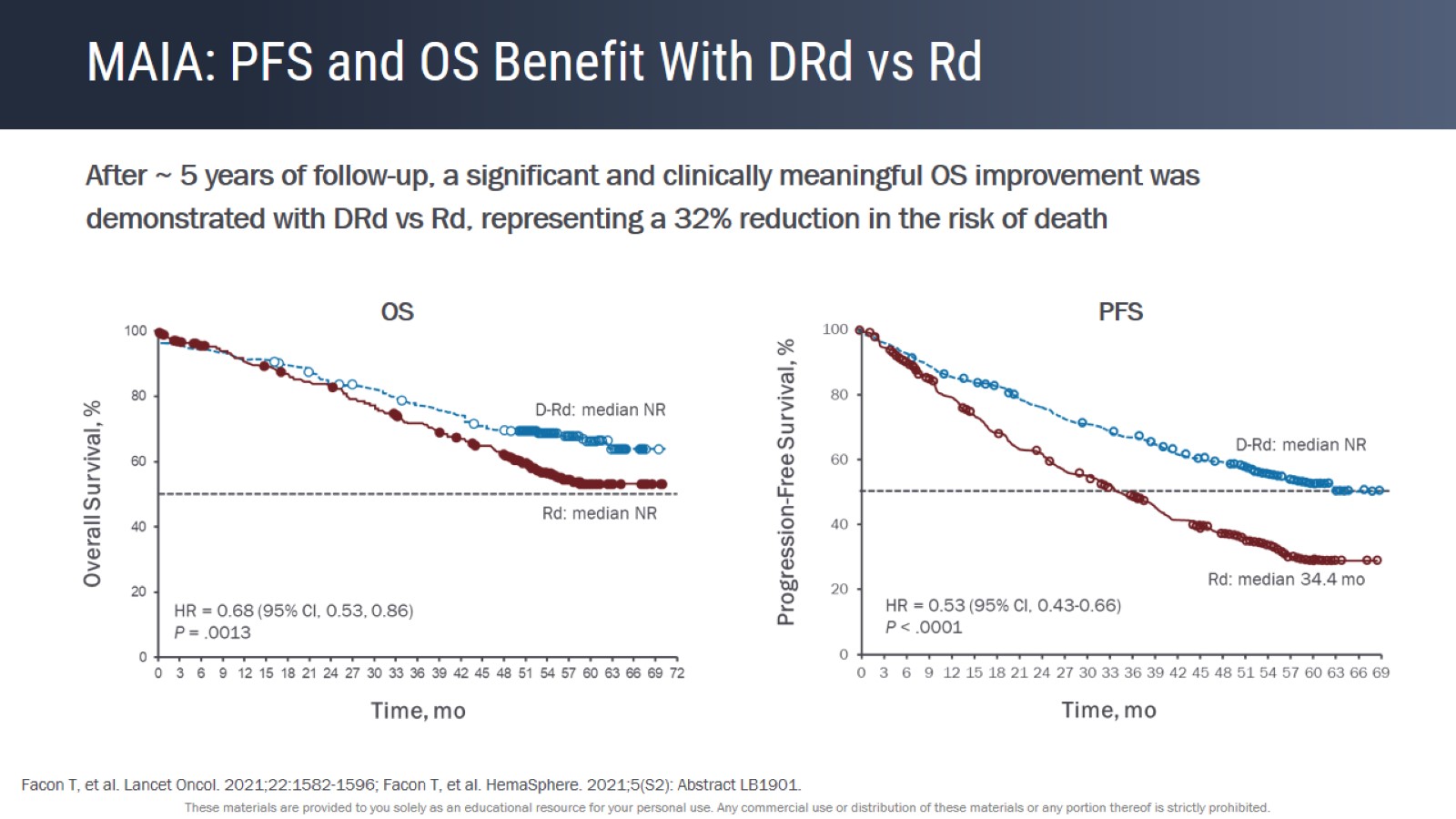 MAIA: PFS and OS Benefit With DRd vs Rd
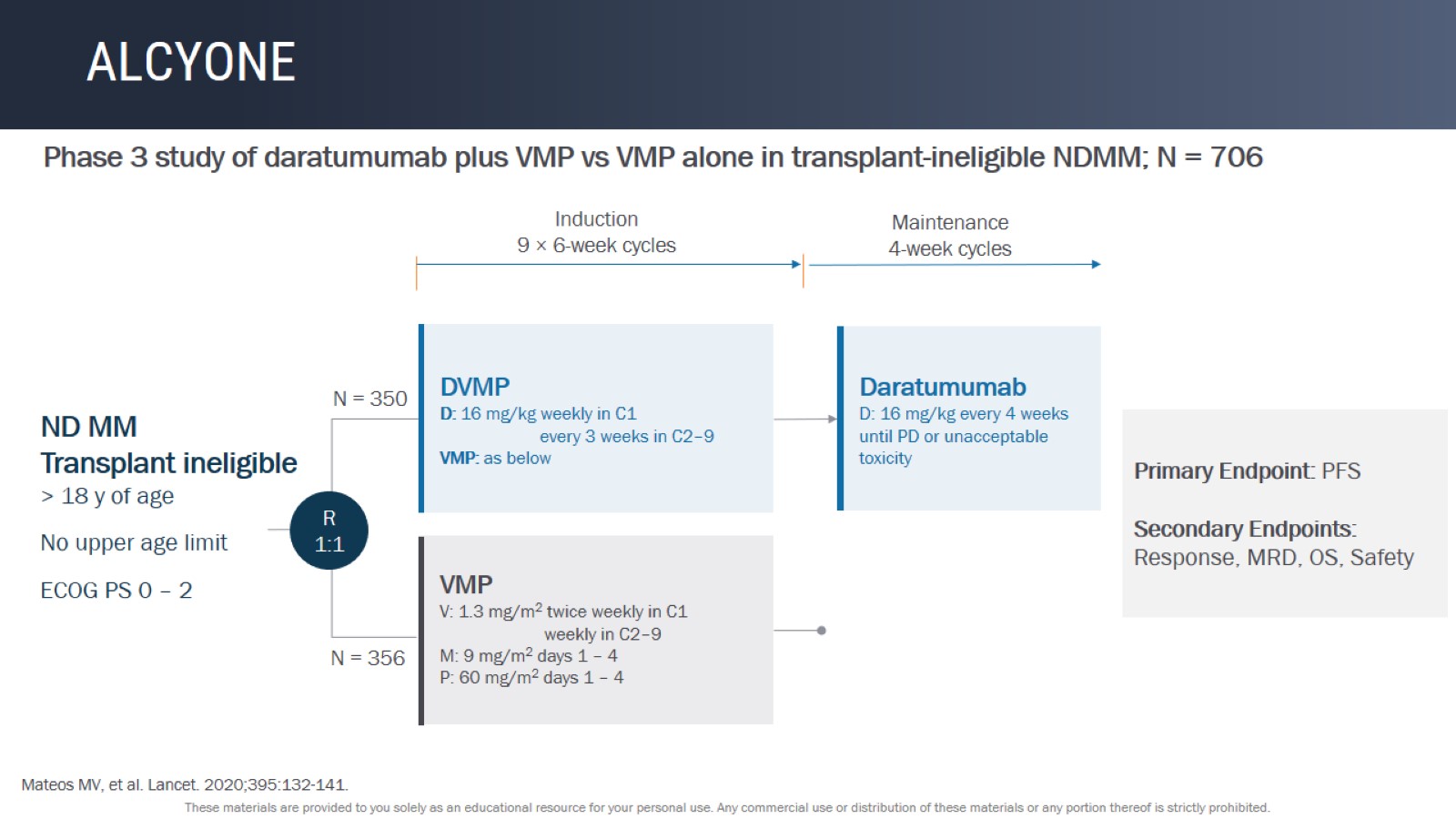 ALCYONE
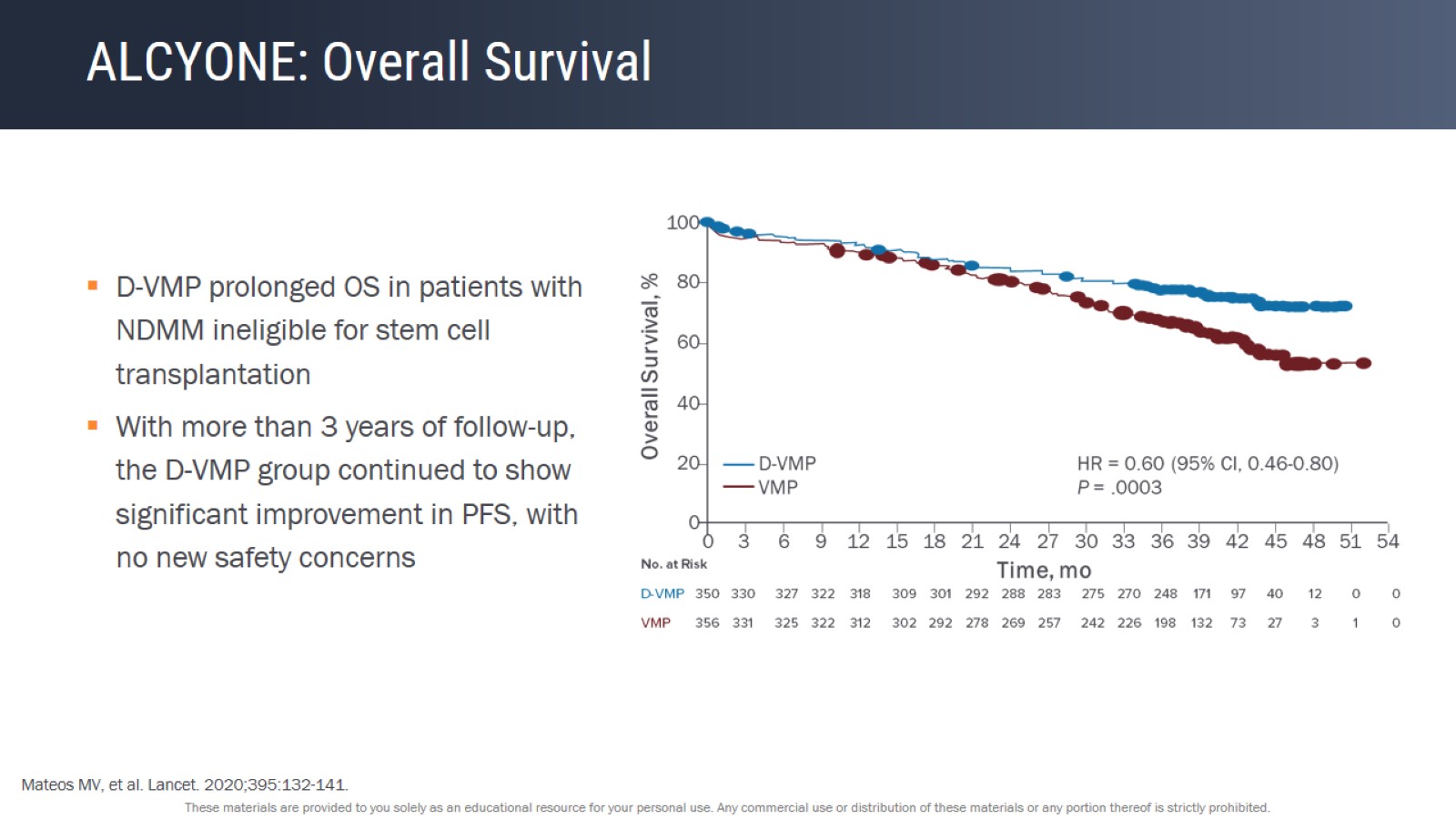 ALCYONE: Overall Survival
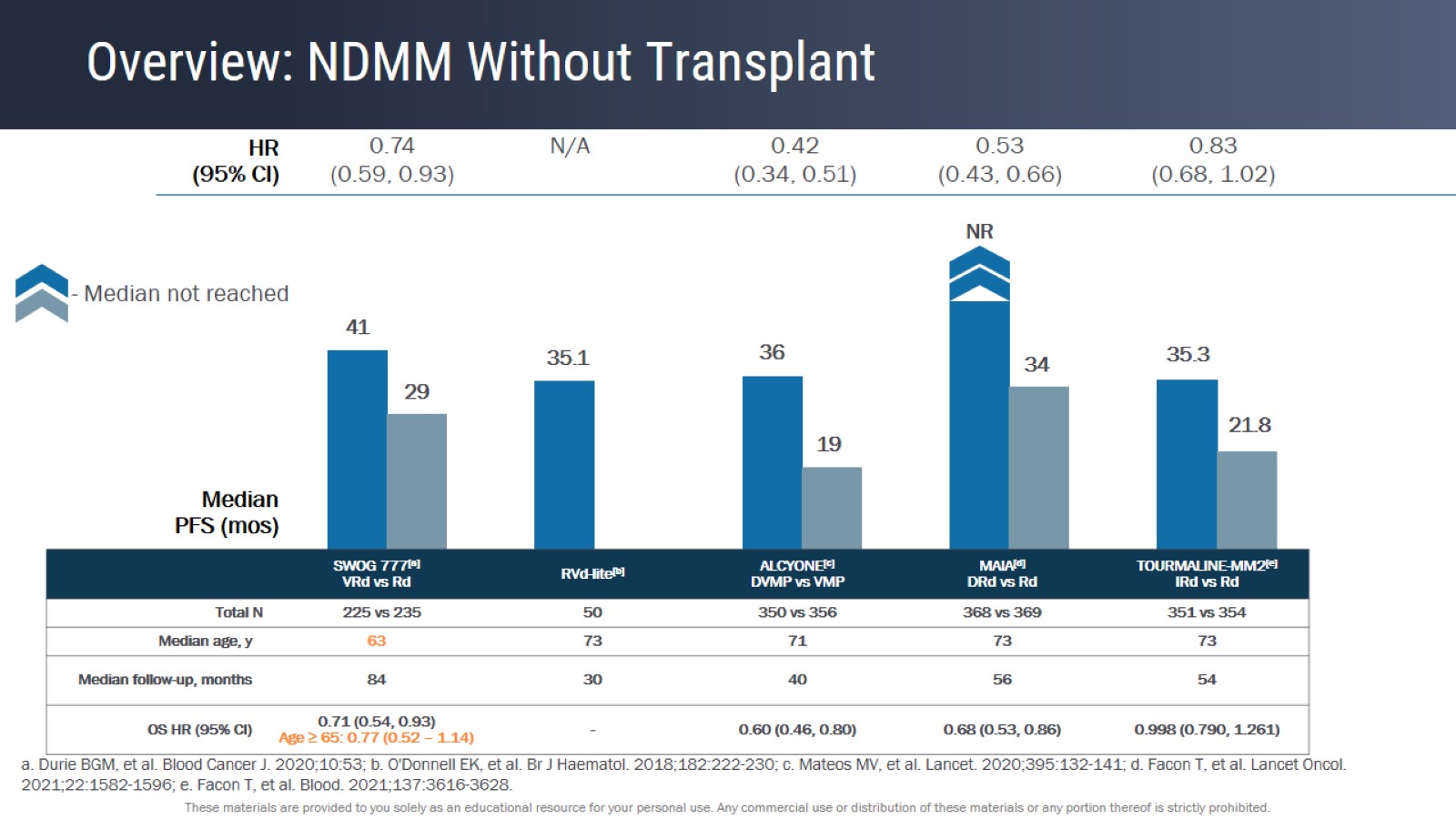 Overview: NDMM Without Transplant
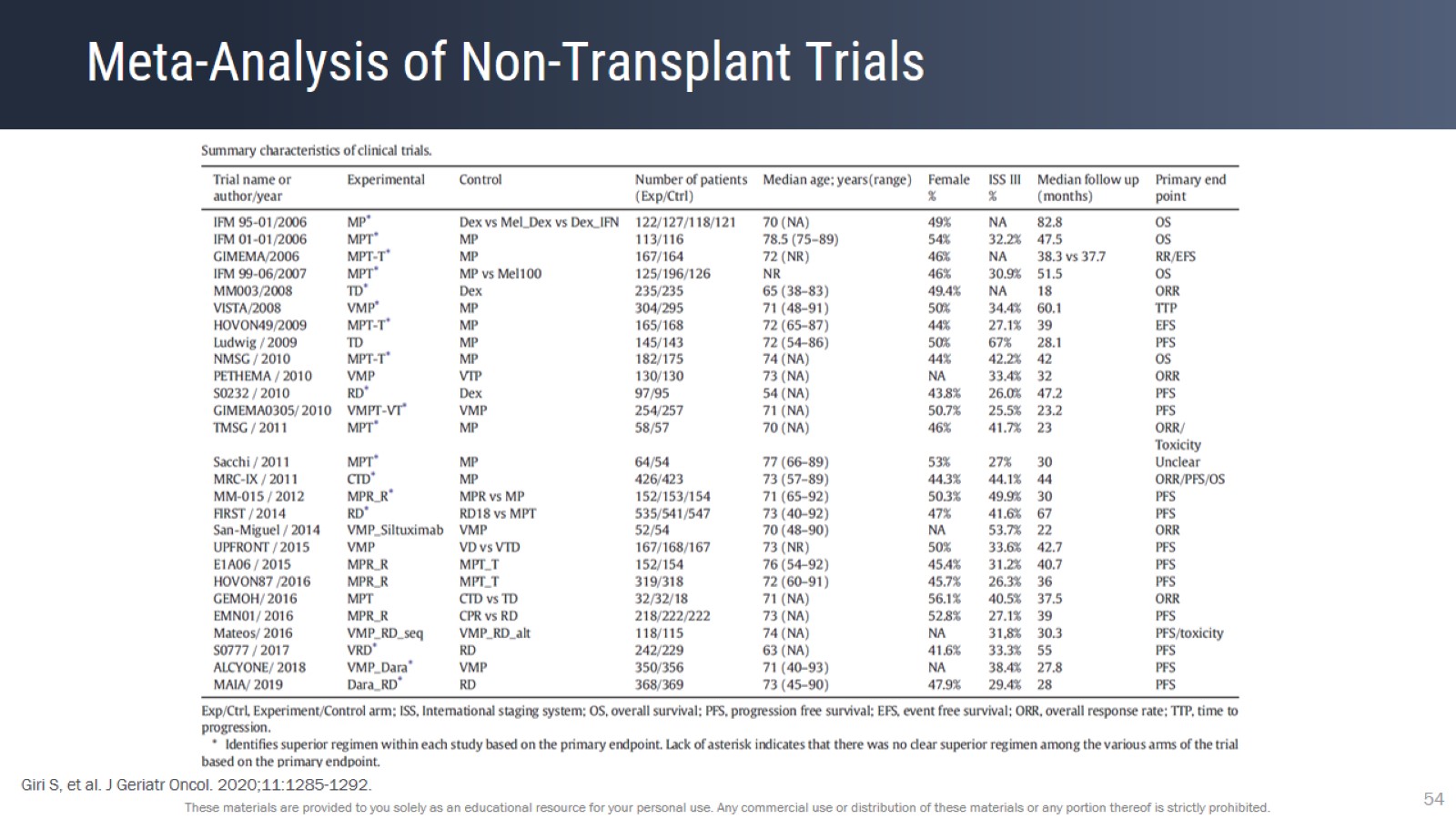 Meta-Analysis of Non-Transplant Trials
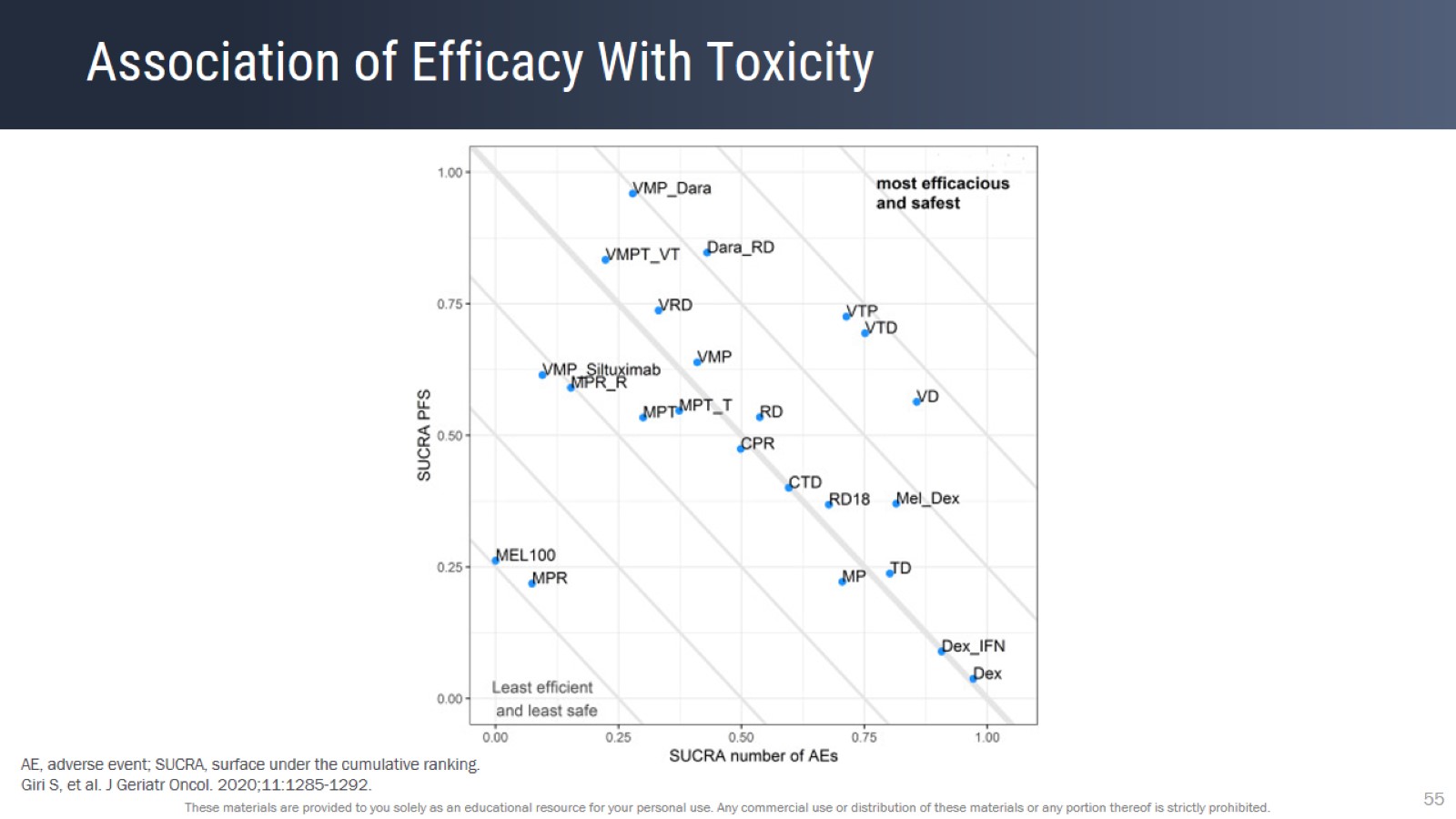 Association of Efficacy With Toxicity
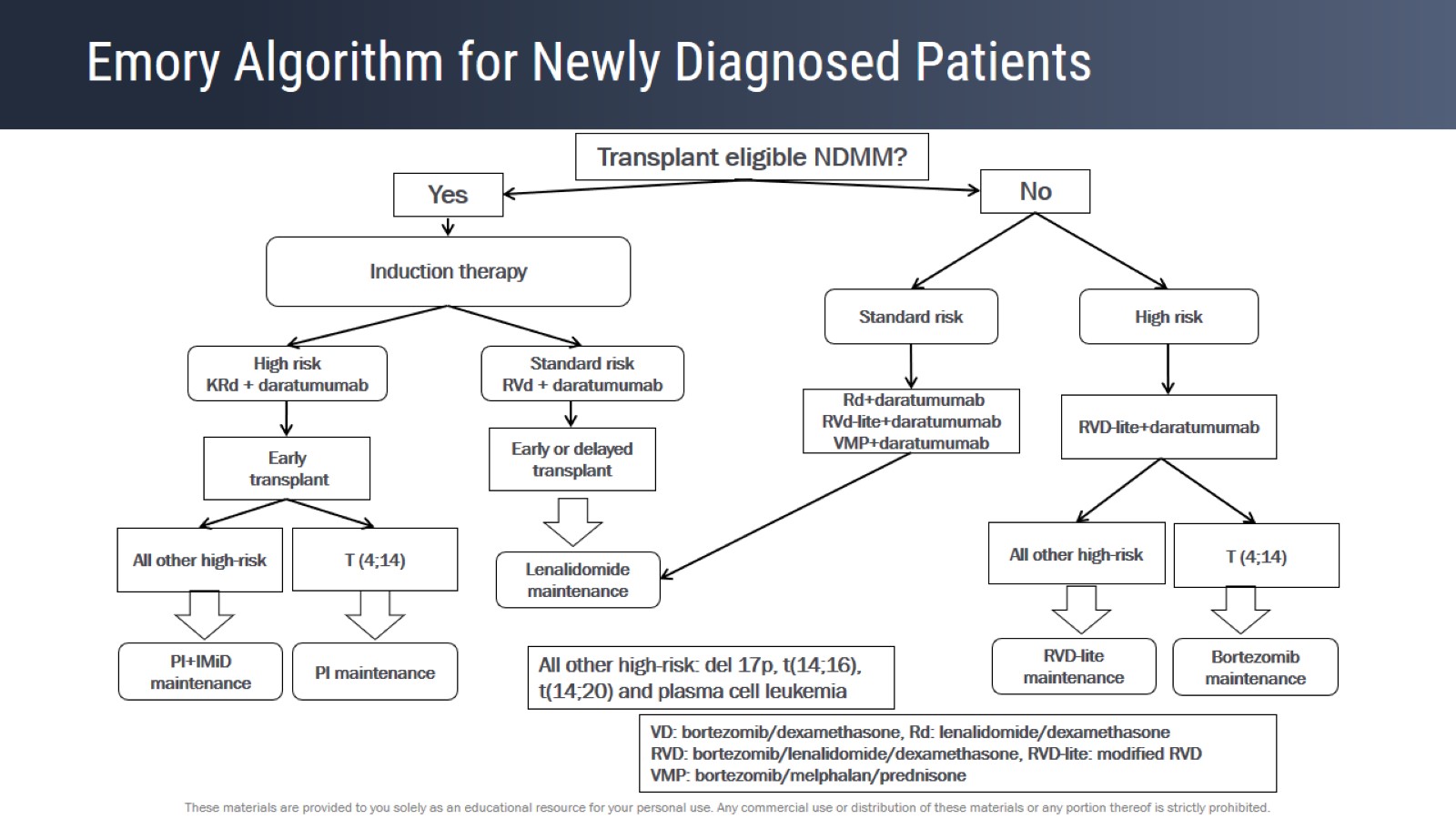 Emory Algorithm for Newly Diagnosed Patients
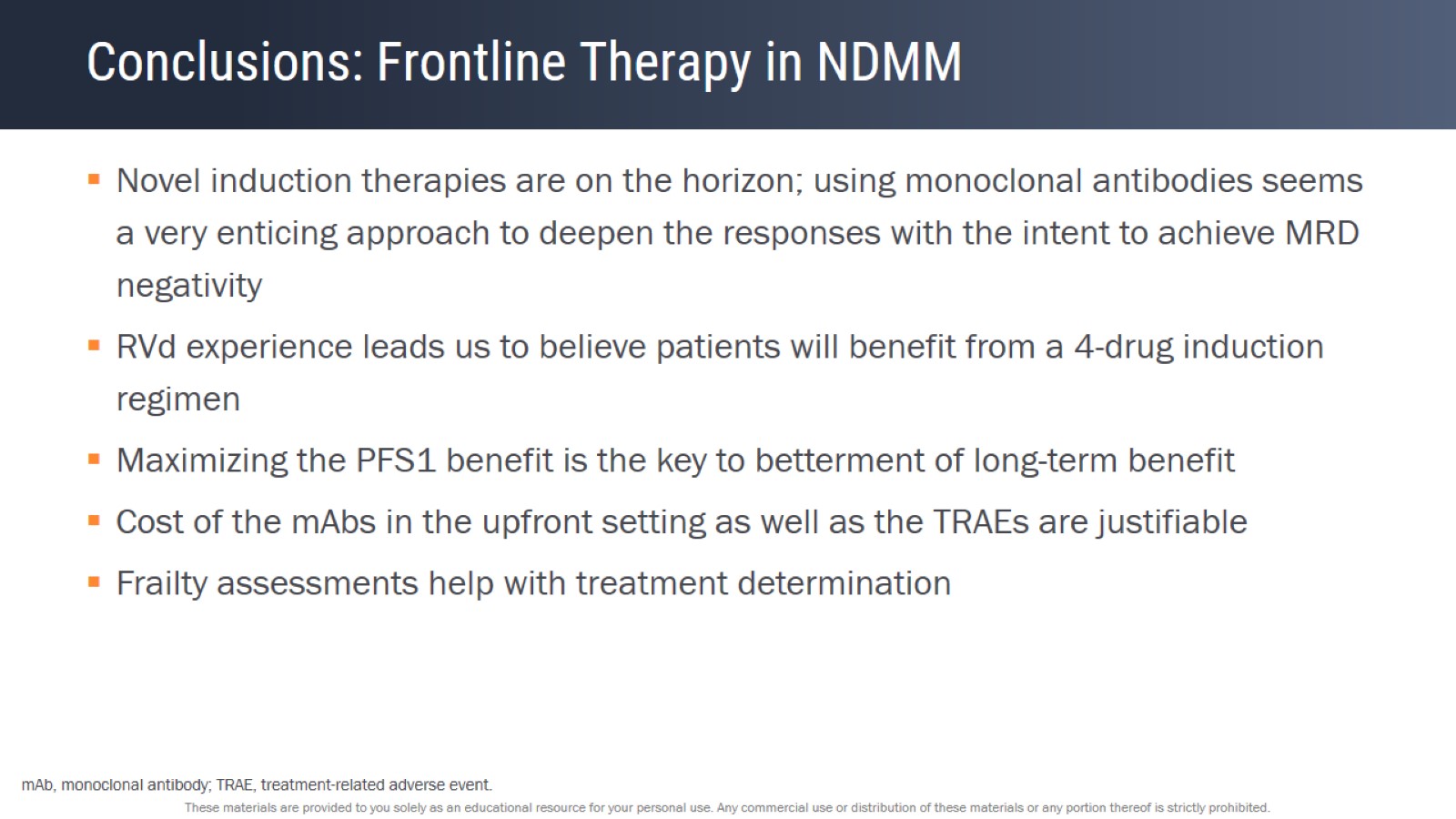 Conclusions: Frontline Therapy in NDMM
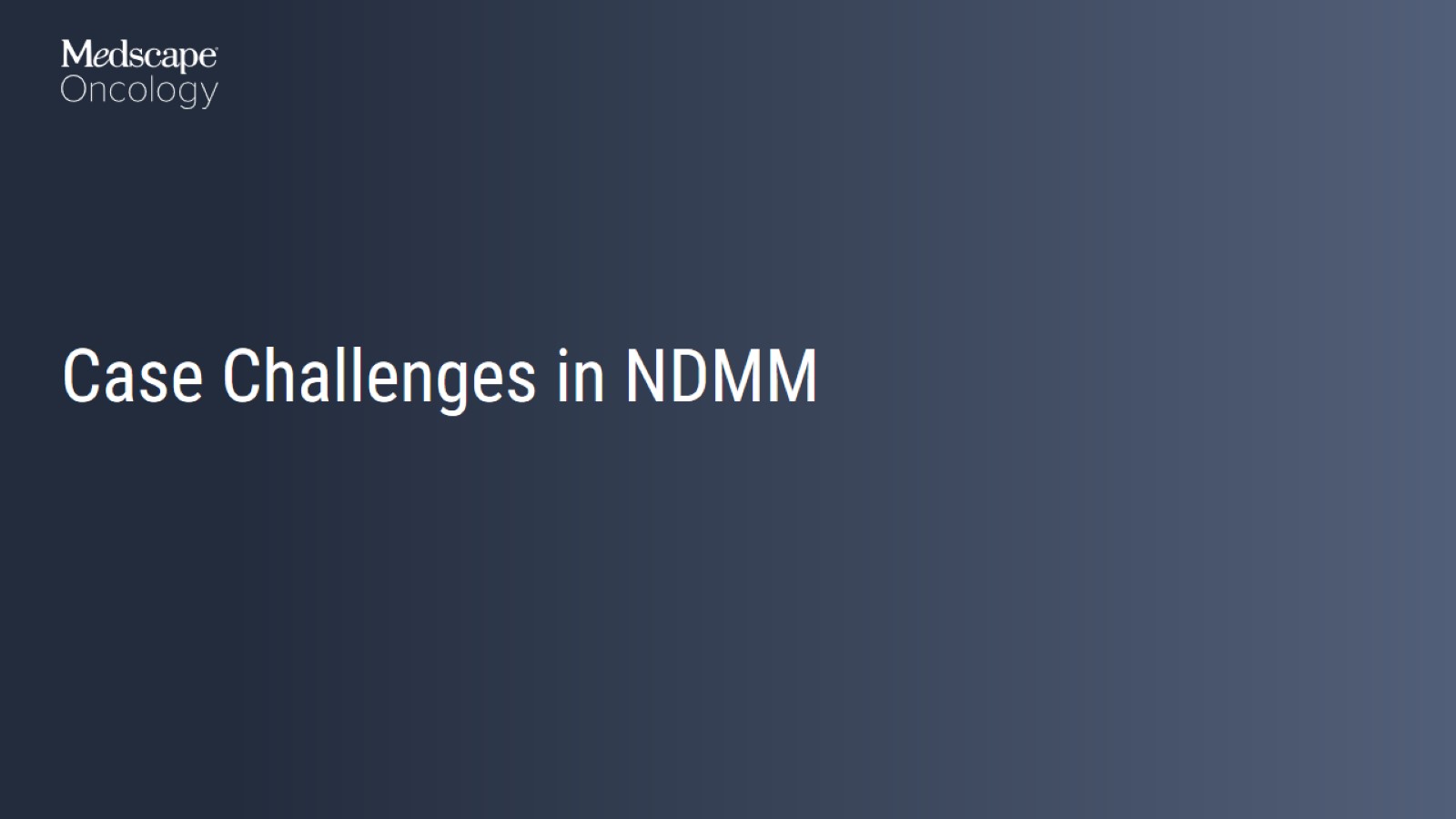 Case Challenges in NDMM
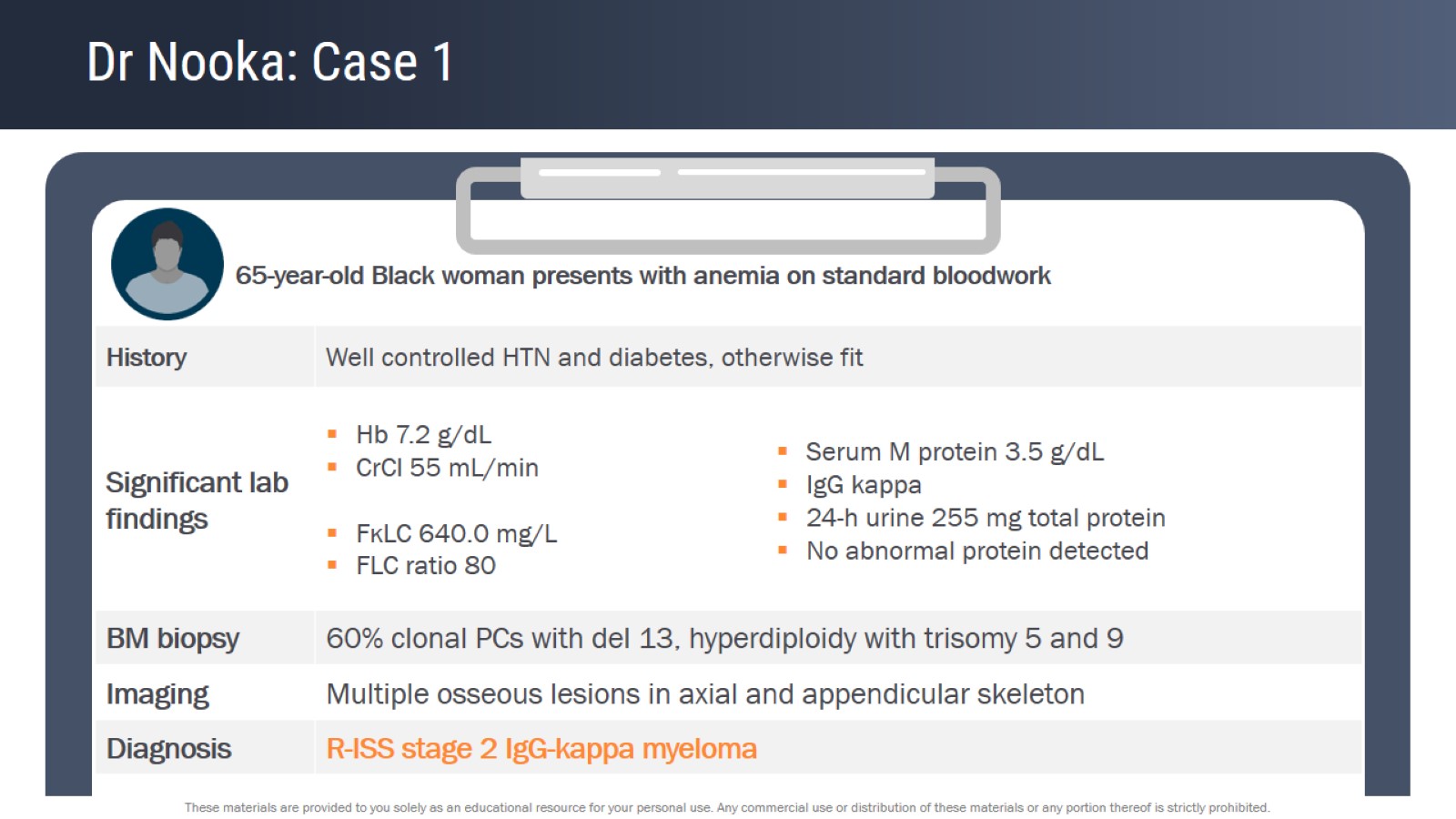 Dr Nooka: Case 1
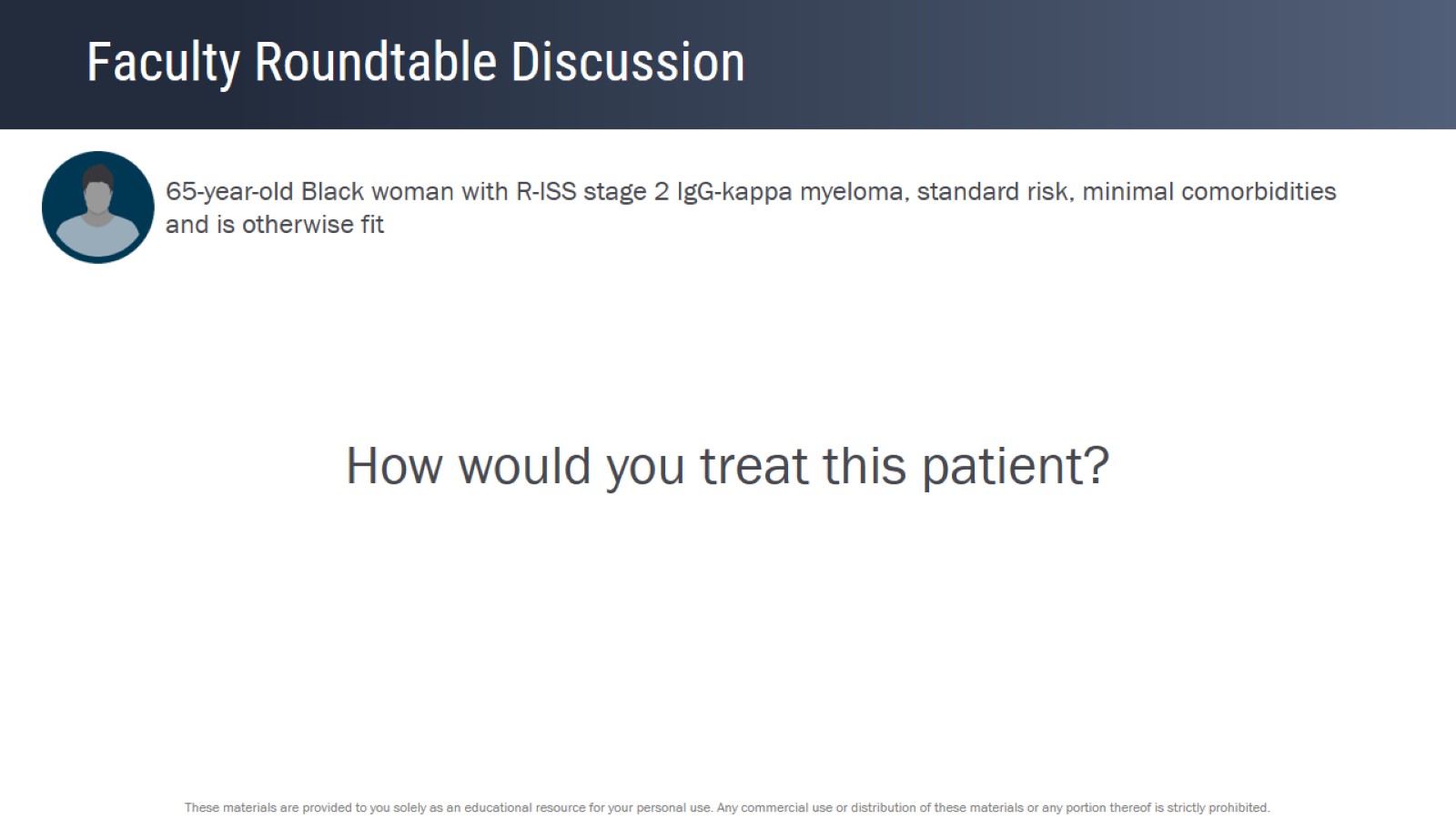 Faculty Roundtable Discussion
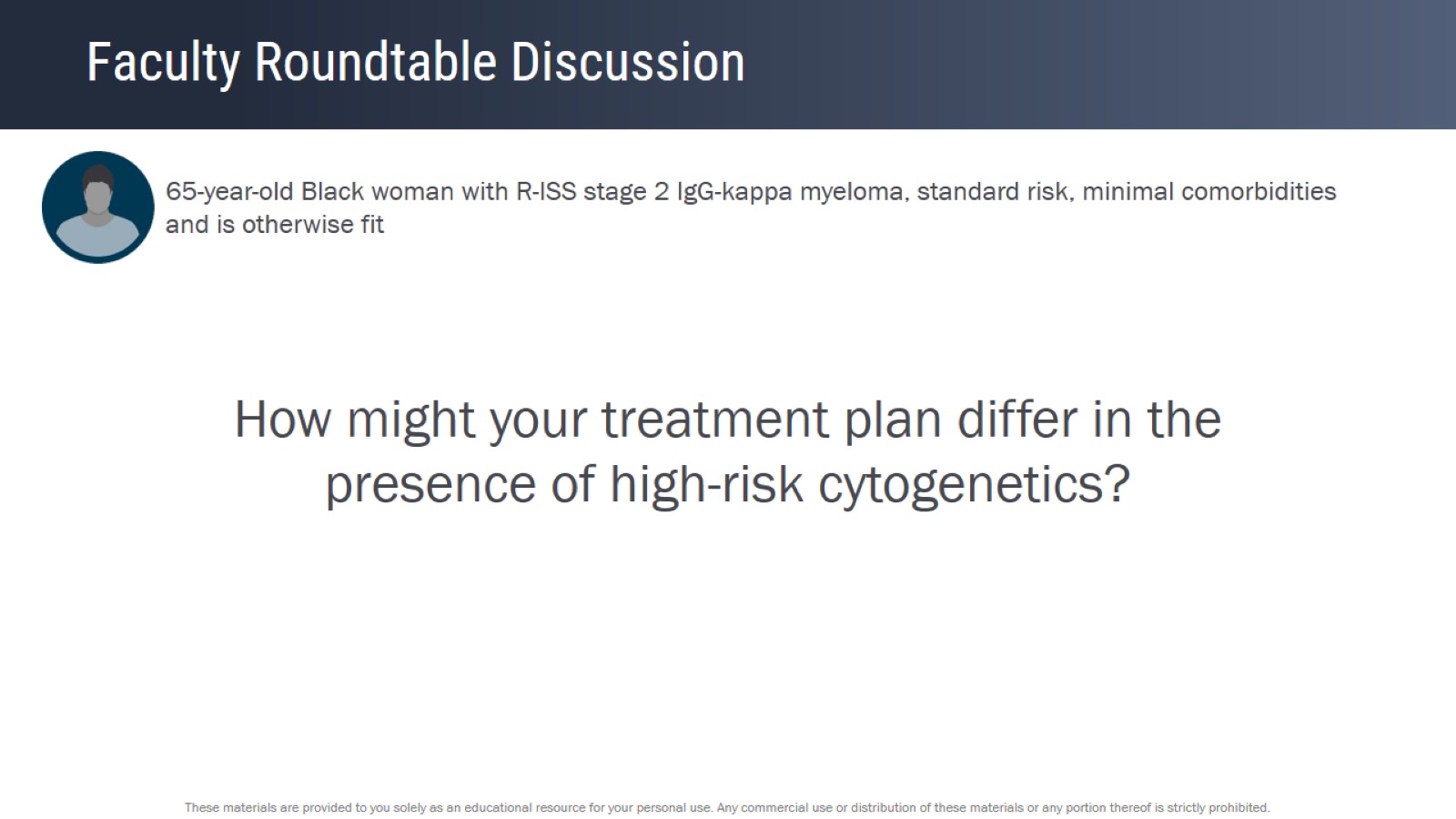 Faculty Roundtable Discussion
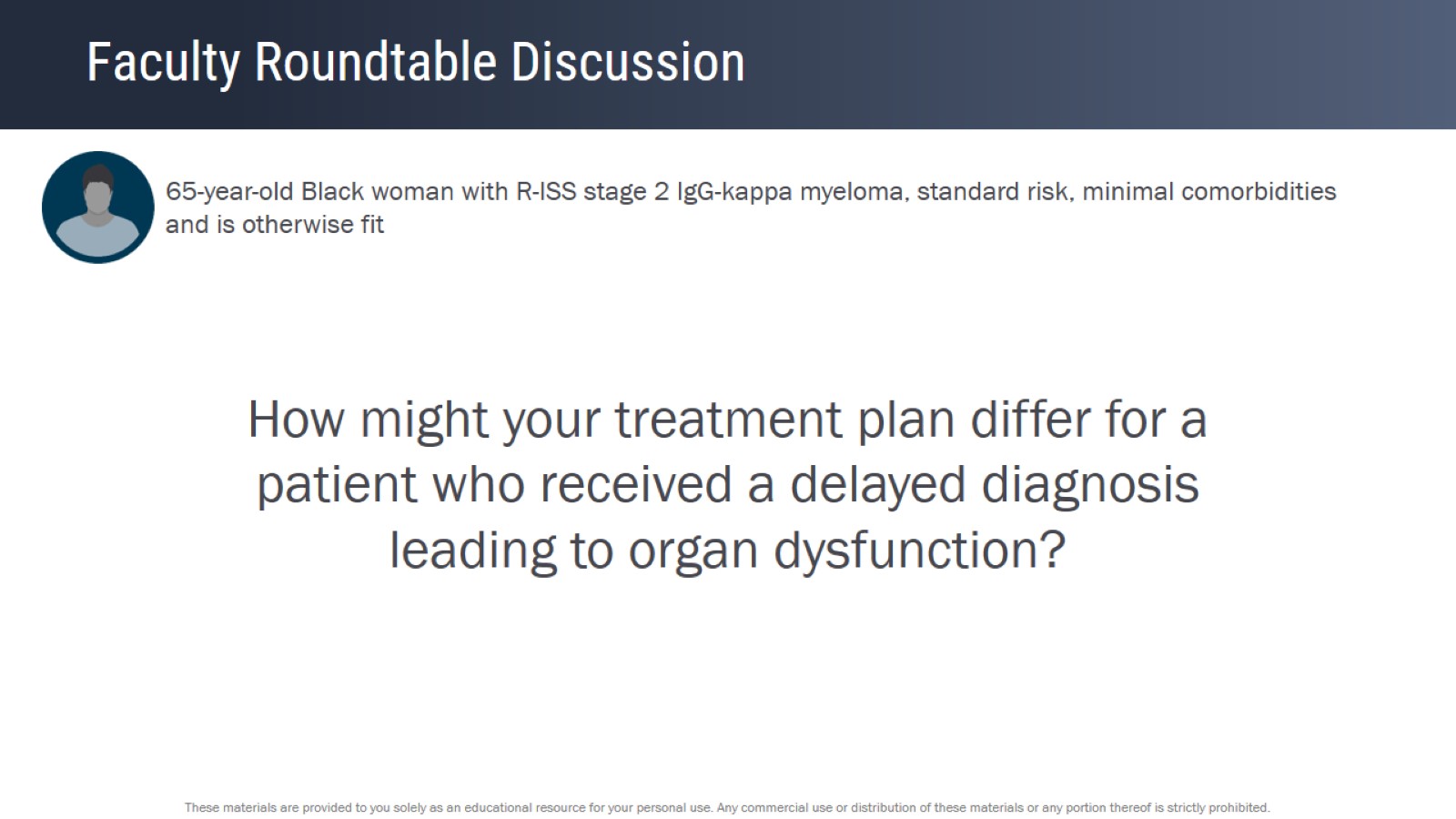 Faculty Roundtable Discussion
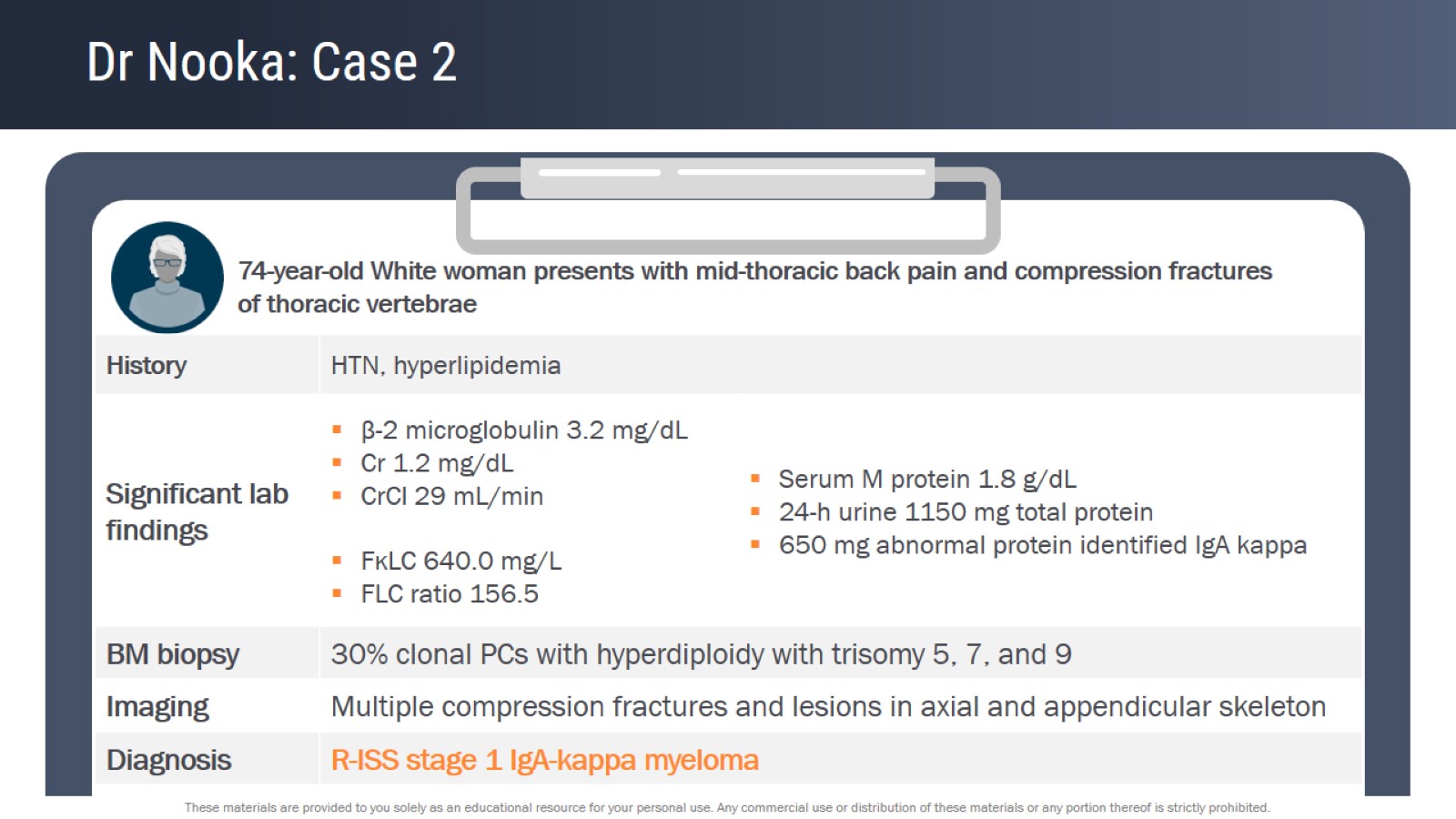 Dr Nooka: Case 2
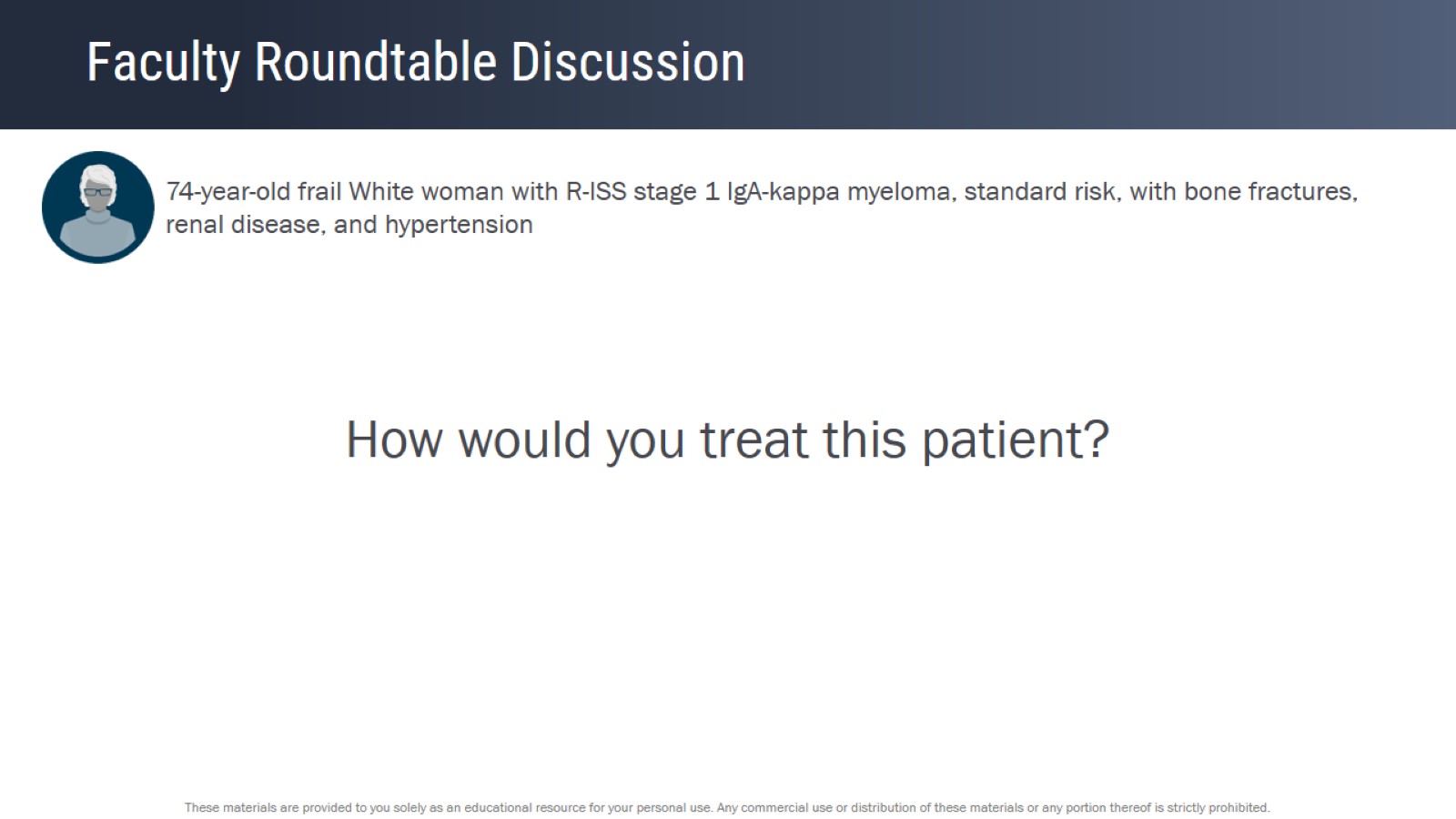 Faculty Roundtable Discussion
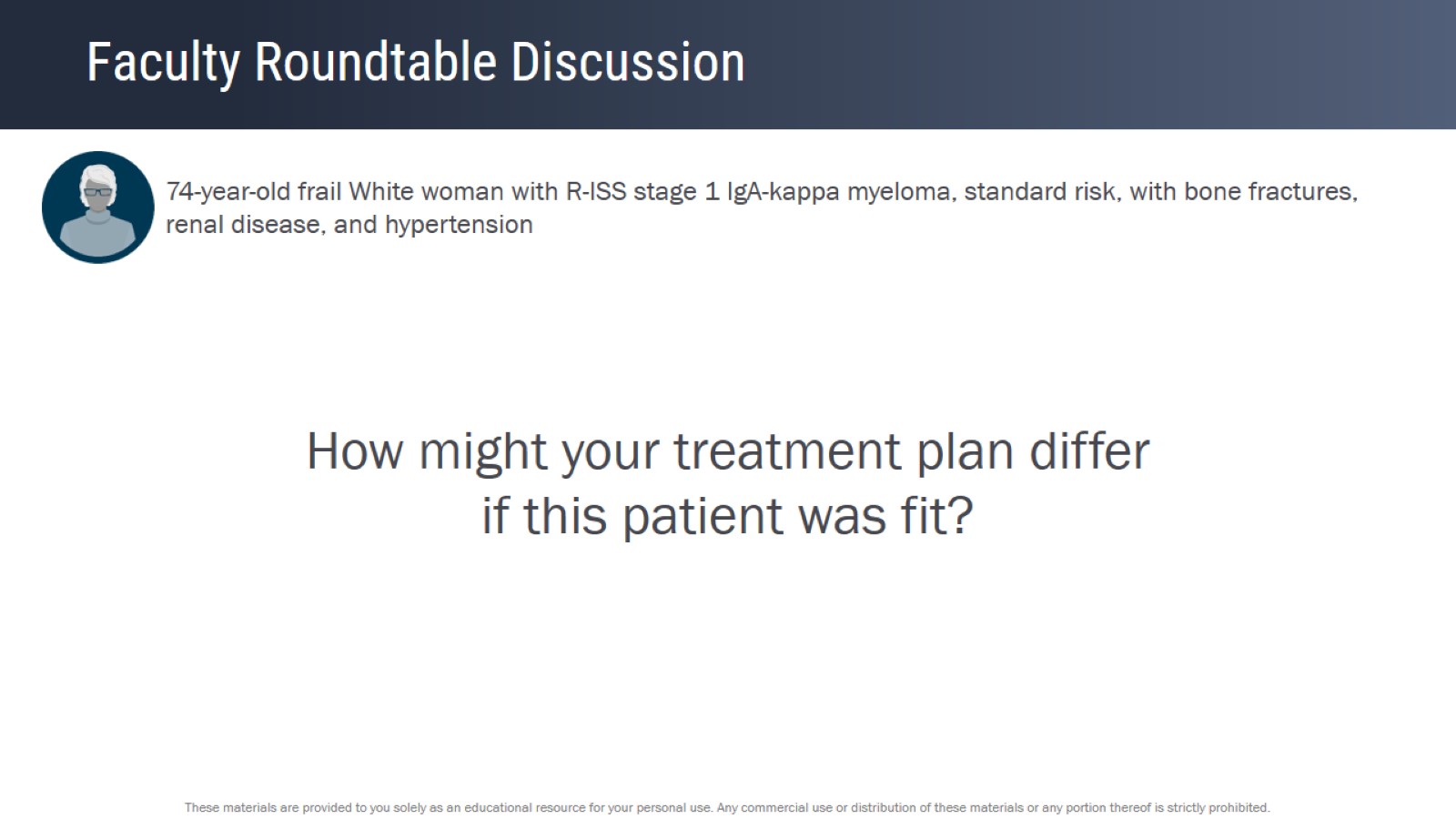 Faculty Roundtable Discussion
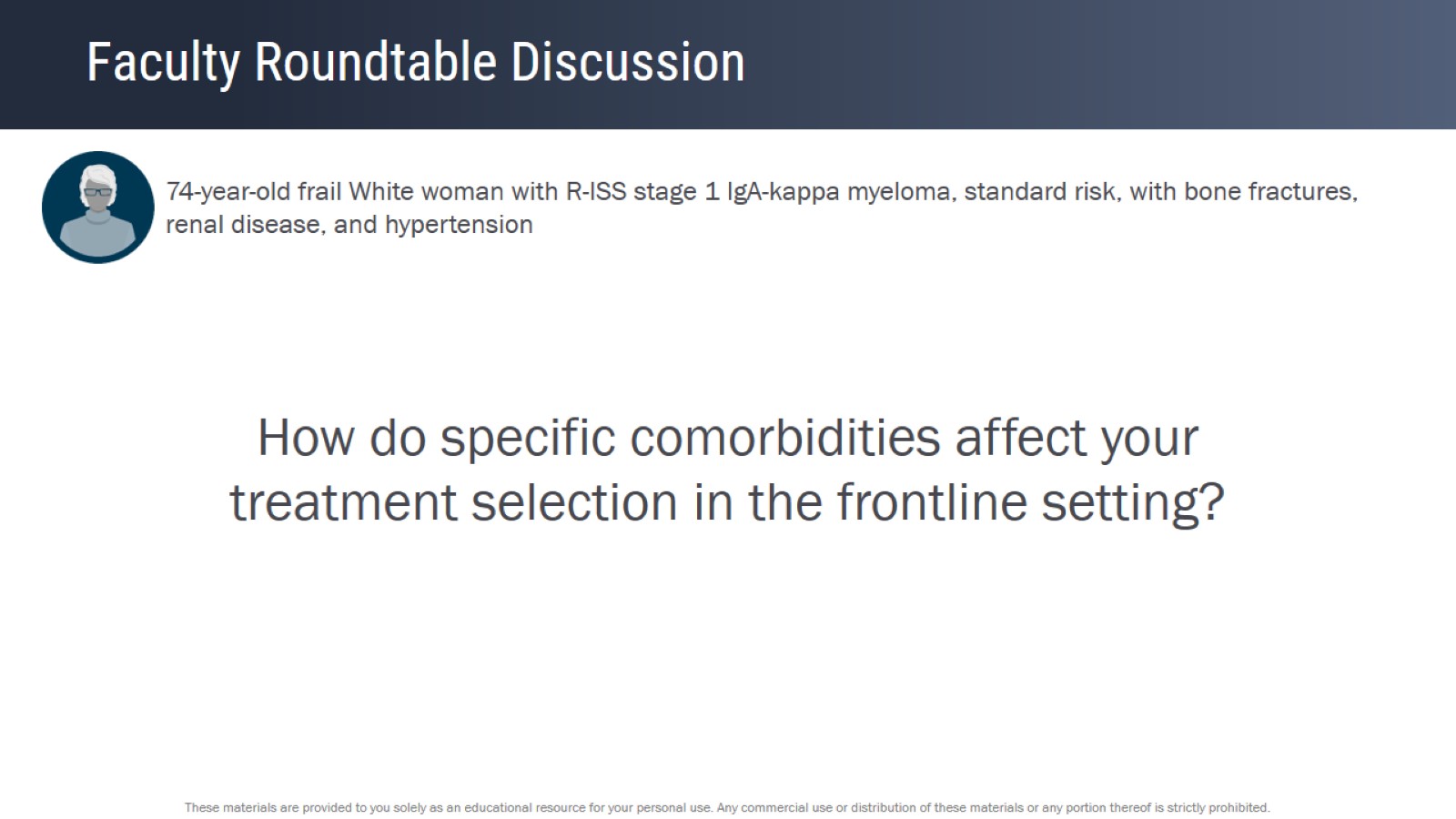 Faculty Roundtable Discussion
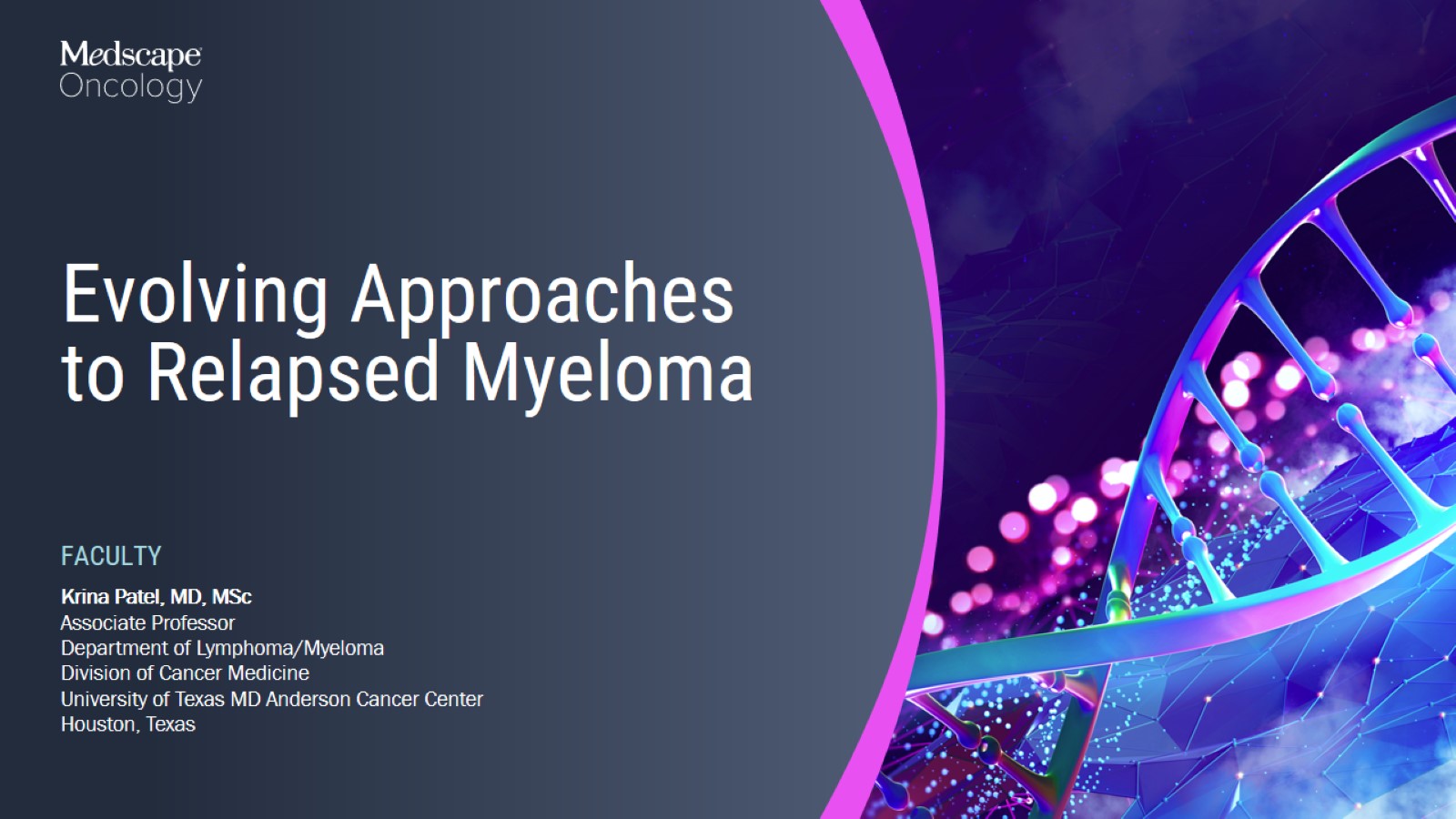 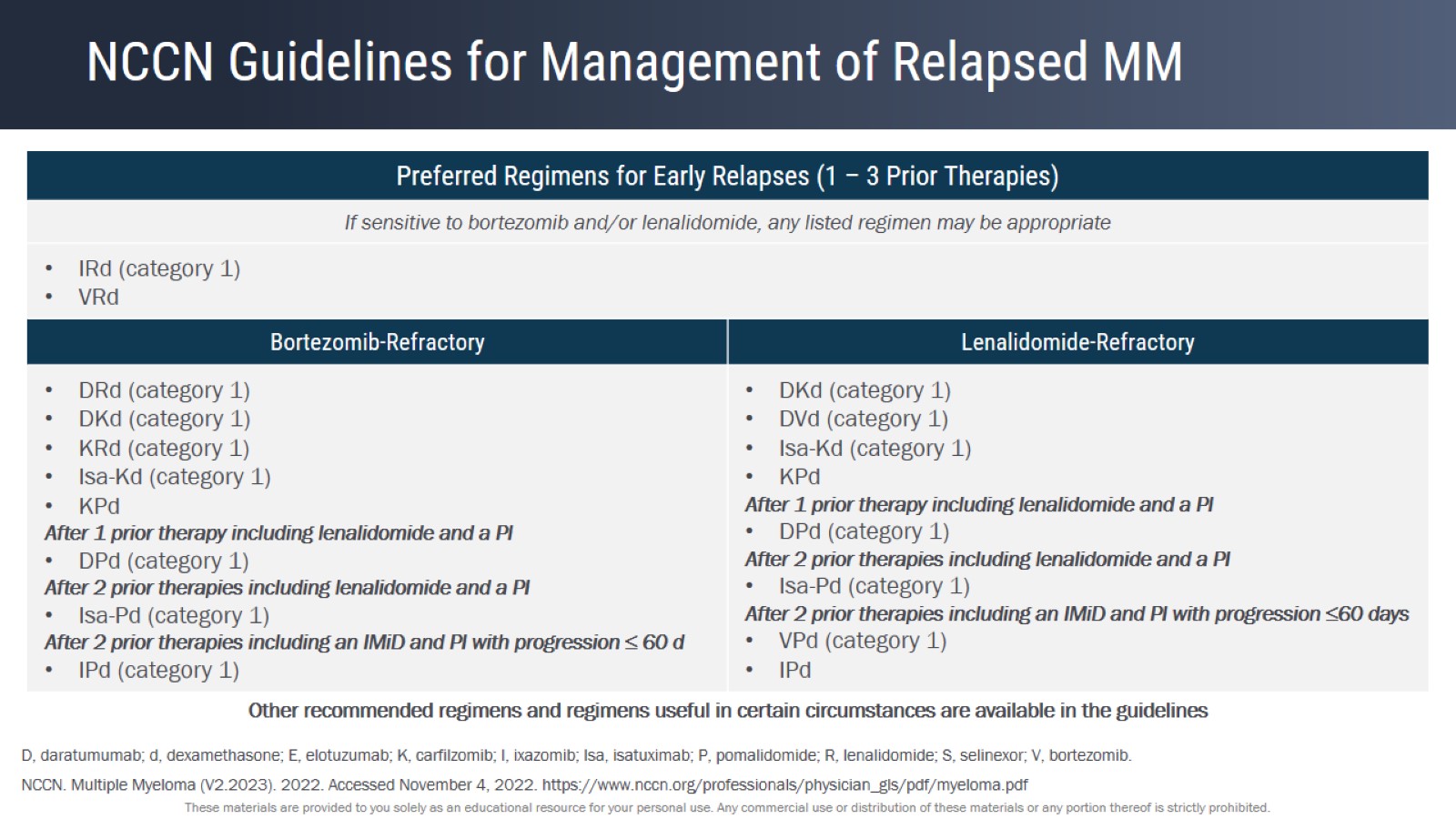 NCCN Guidelines for Management of Relapsed MM
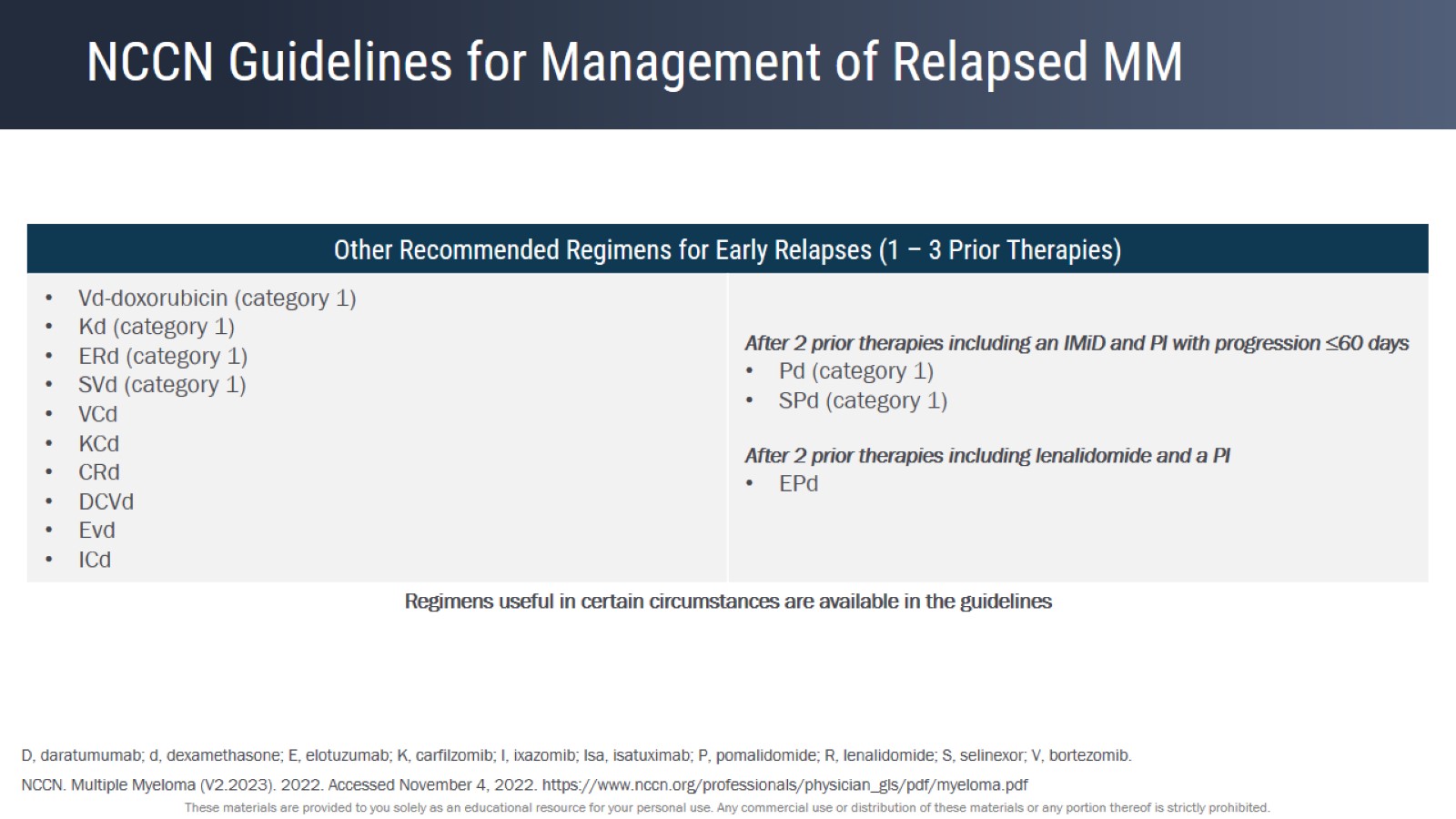 NCCN Guidelines for Management of Relapsed MM
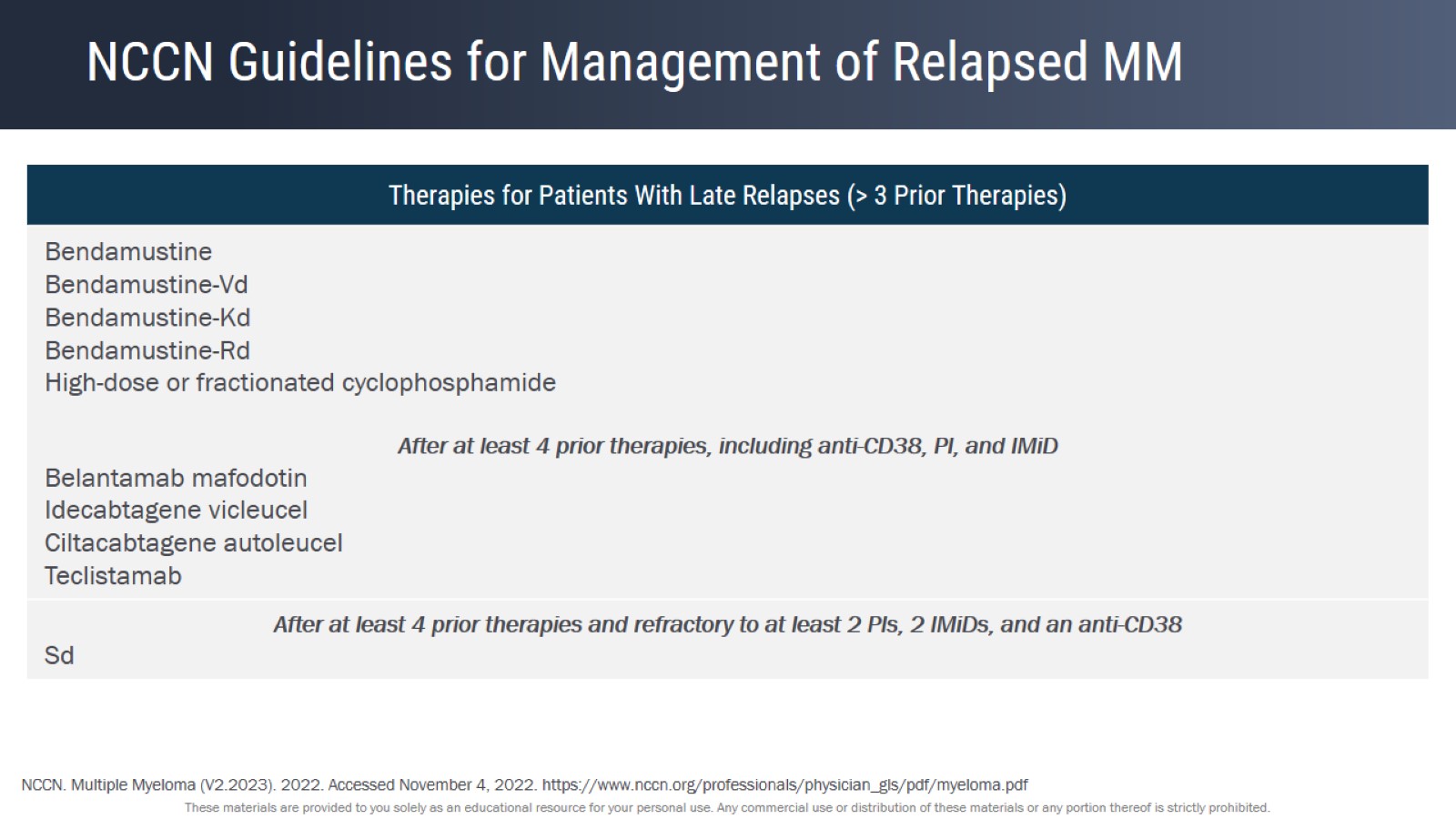 NCCN Guidelines for Management of Relapsed MM
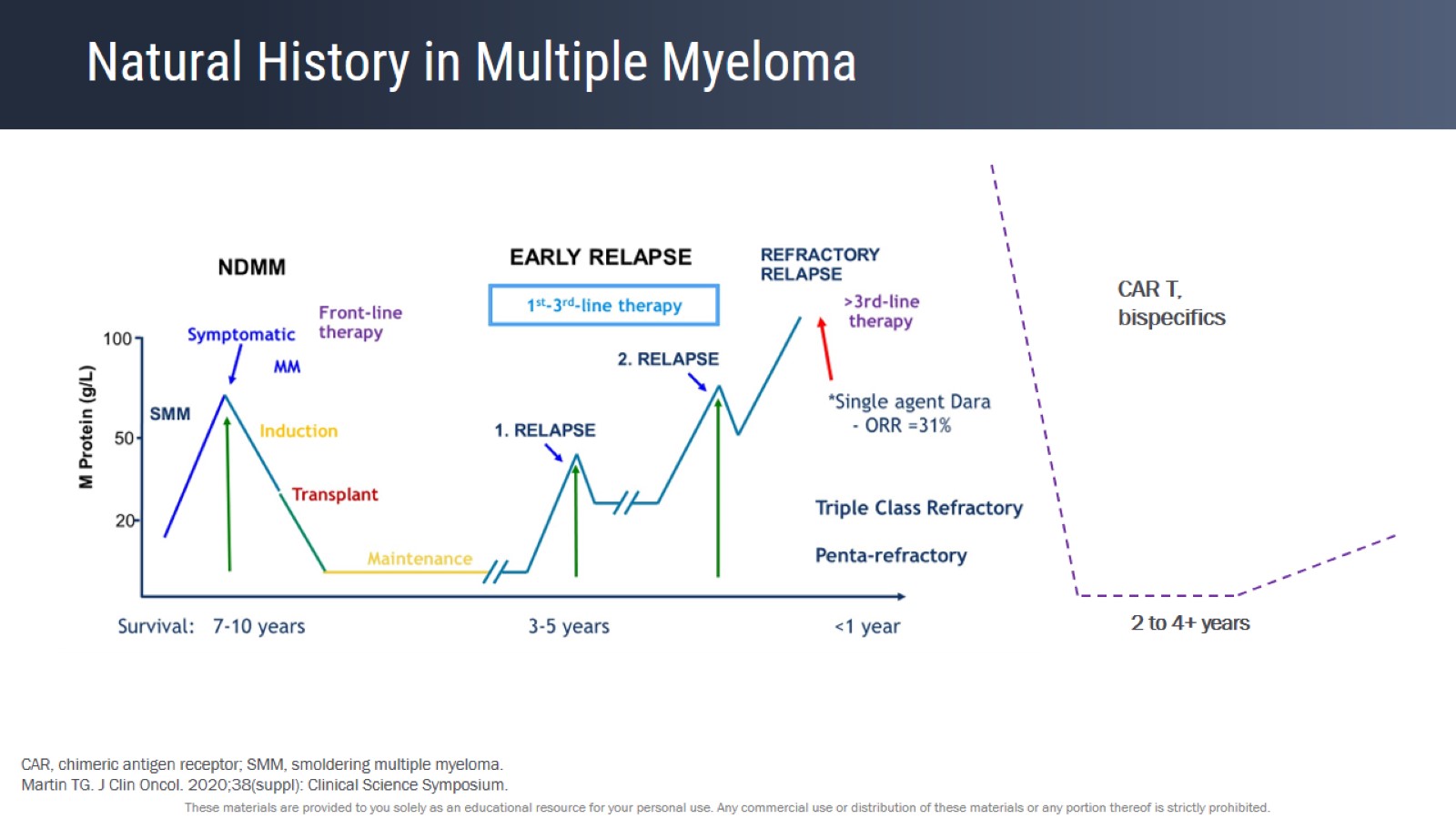 Natural History in Multiple Myeloma
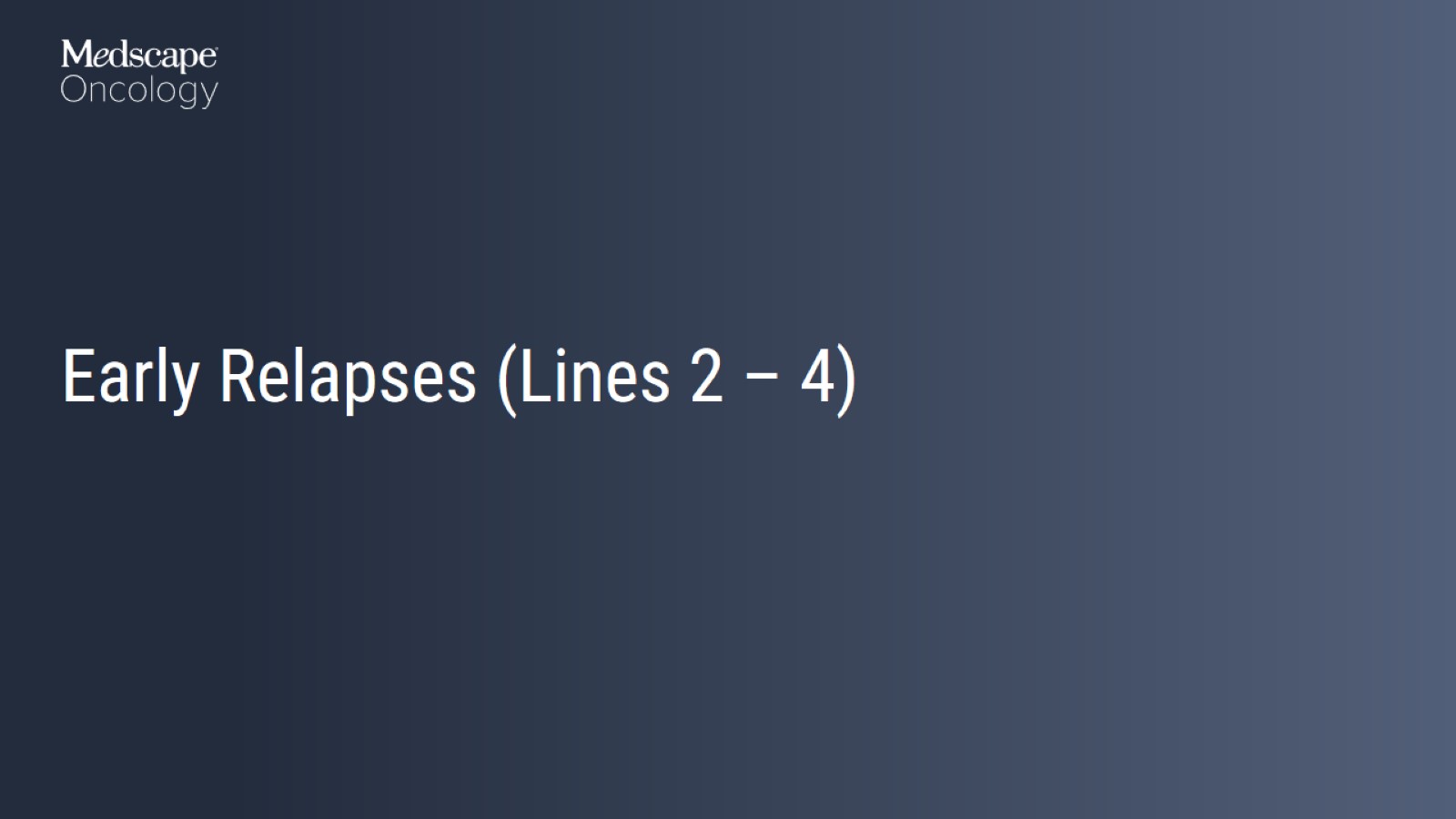 Early Relapses (Lines 2 – 4)
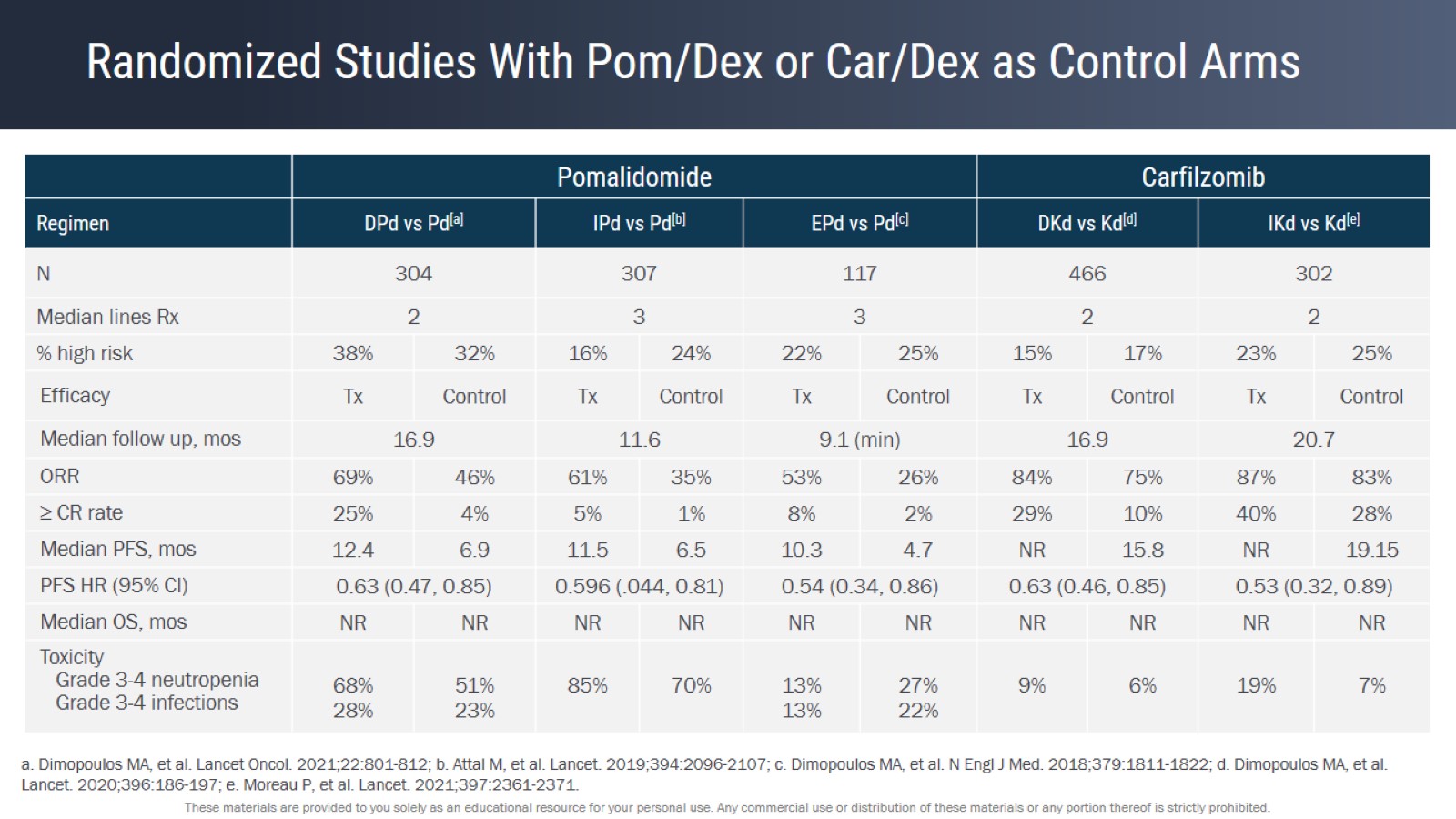 Randomized Studies With Pom/Dex or Car/Dex as Control Arms
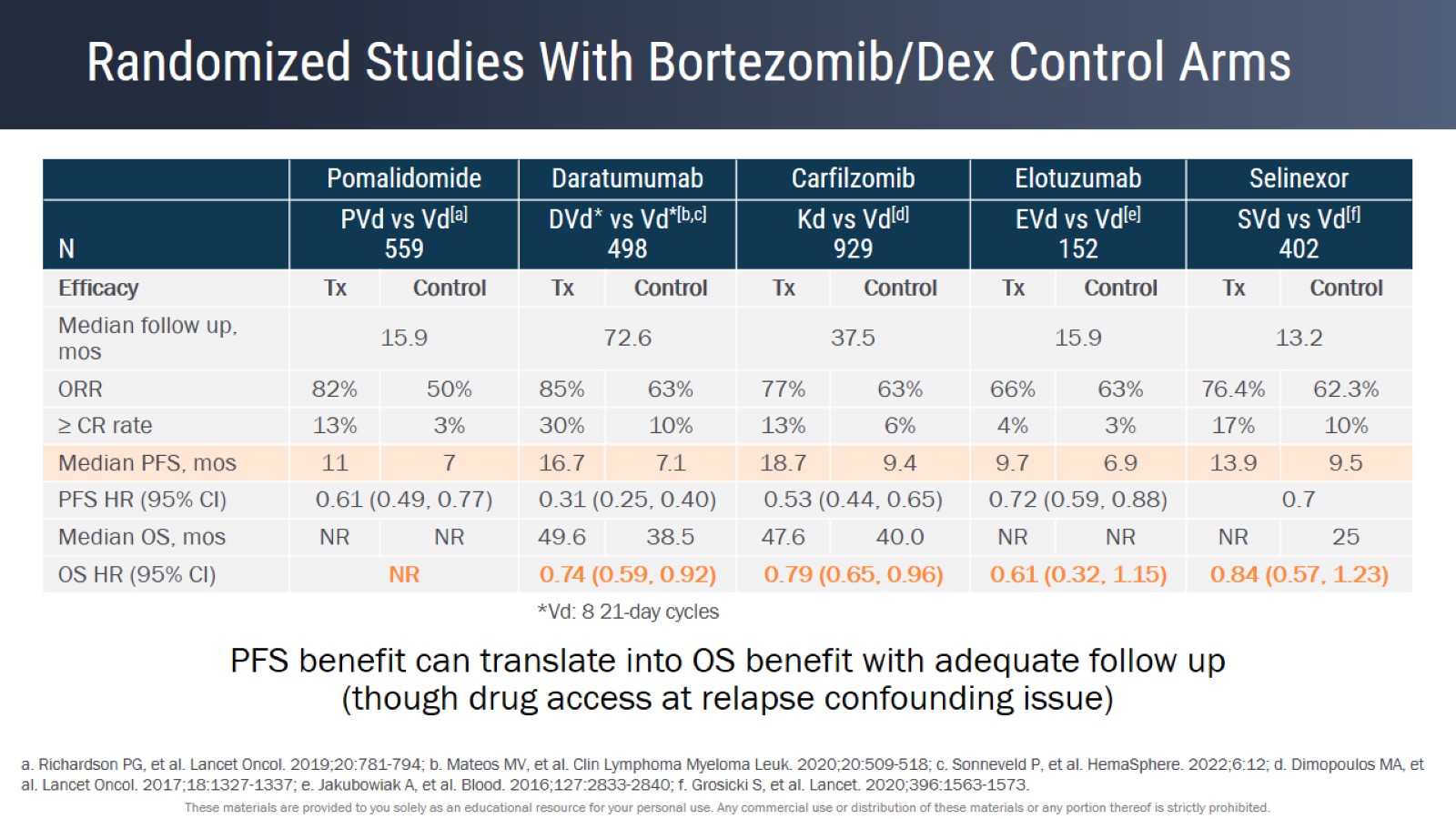 Randomized Studies With Bortezomib/Dex Control Arms
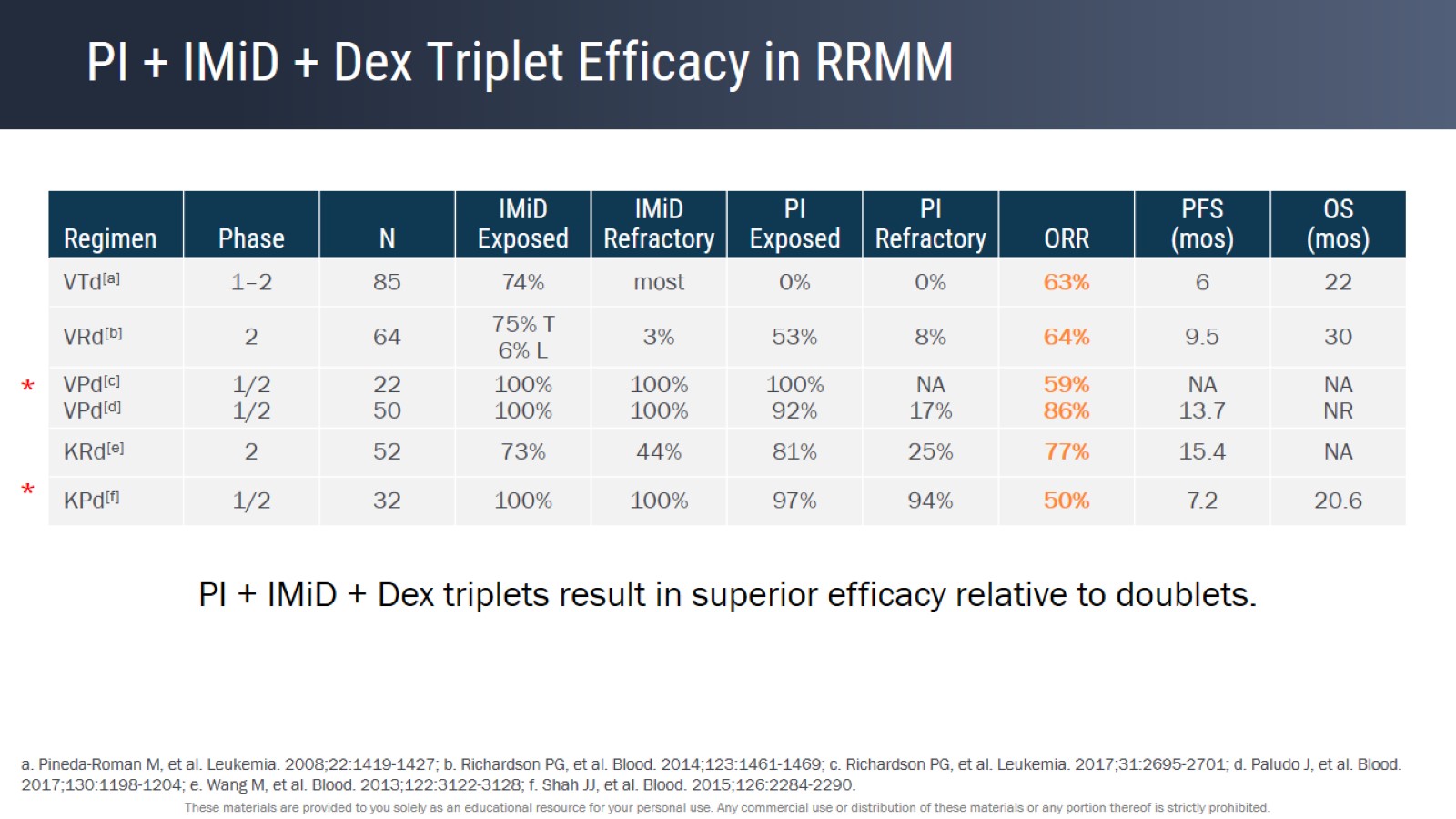 PI + IMiD + Dex Triplet Efficacy in RRMM
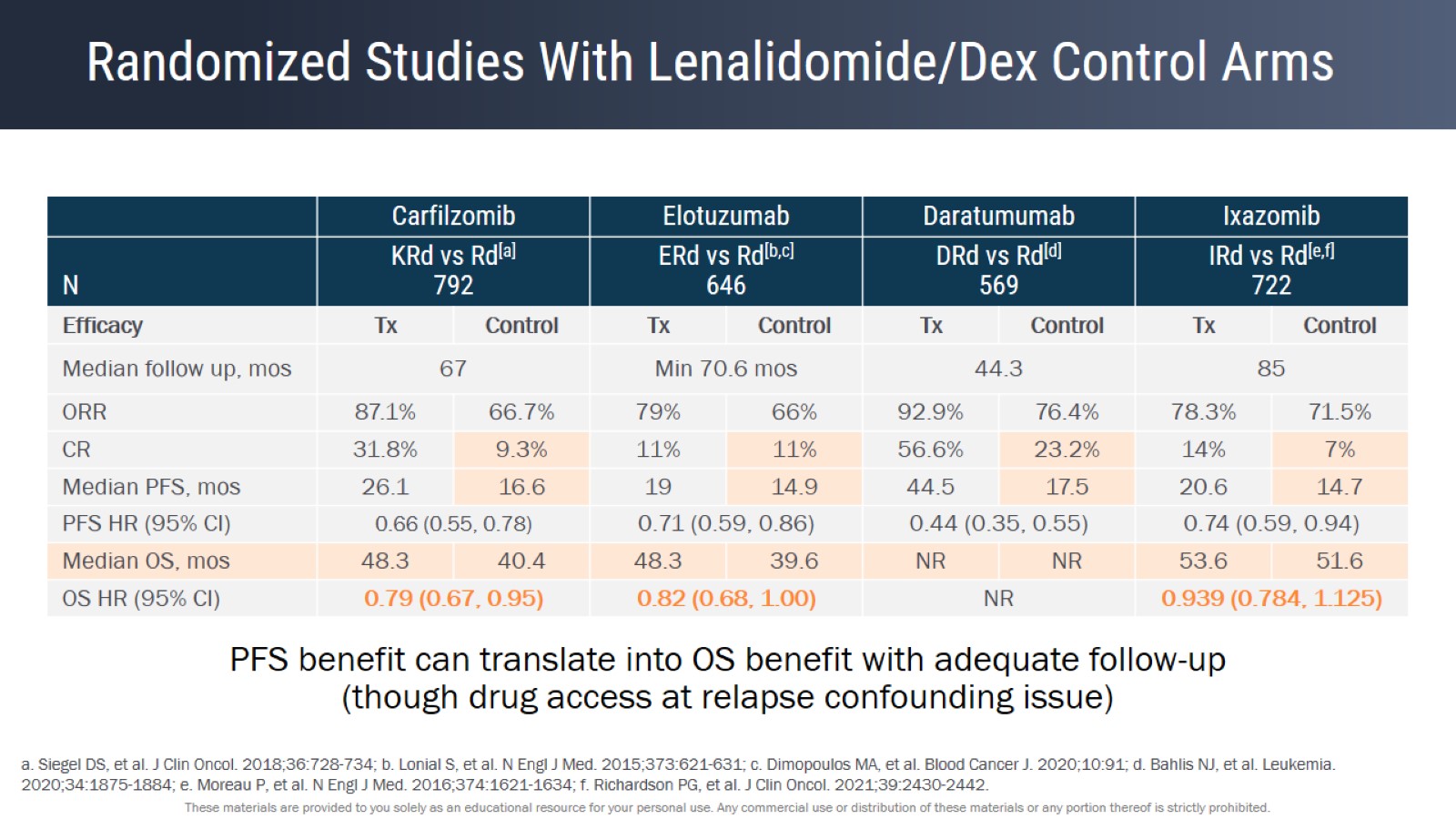 Randomized Studies With Lenalidomide/Dex Control Arms
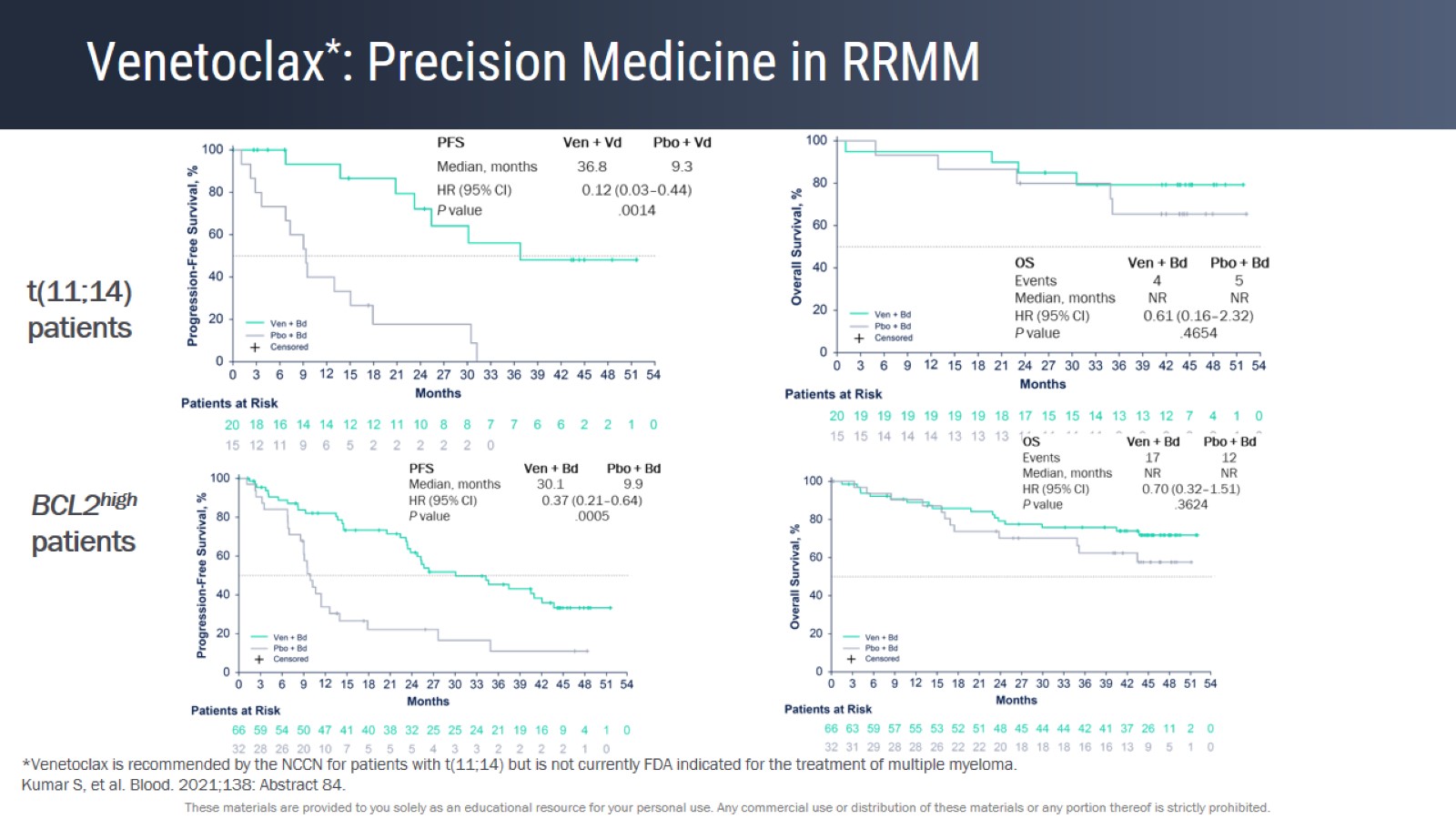 Venetoclax*: Precision Medicine in RRMM
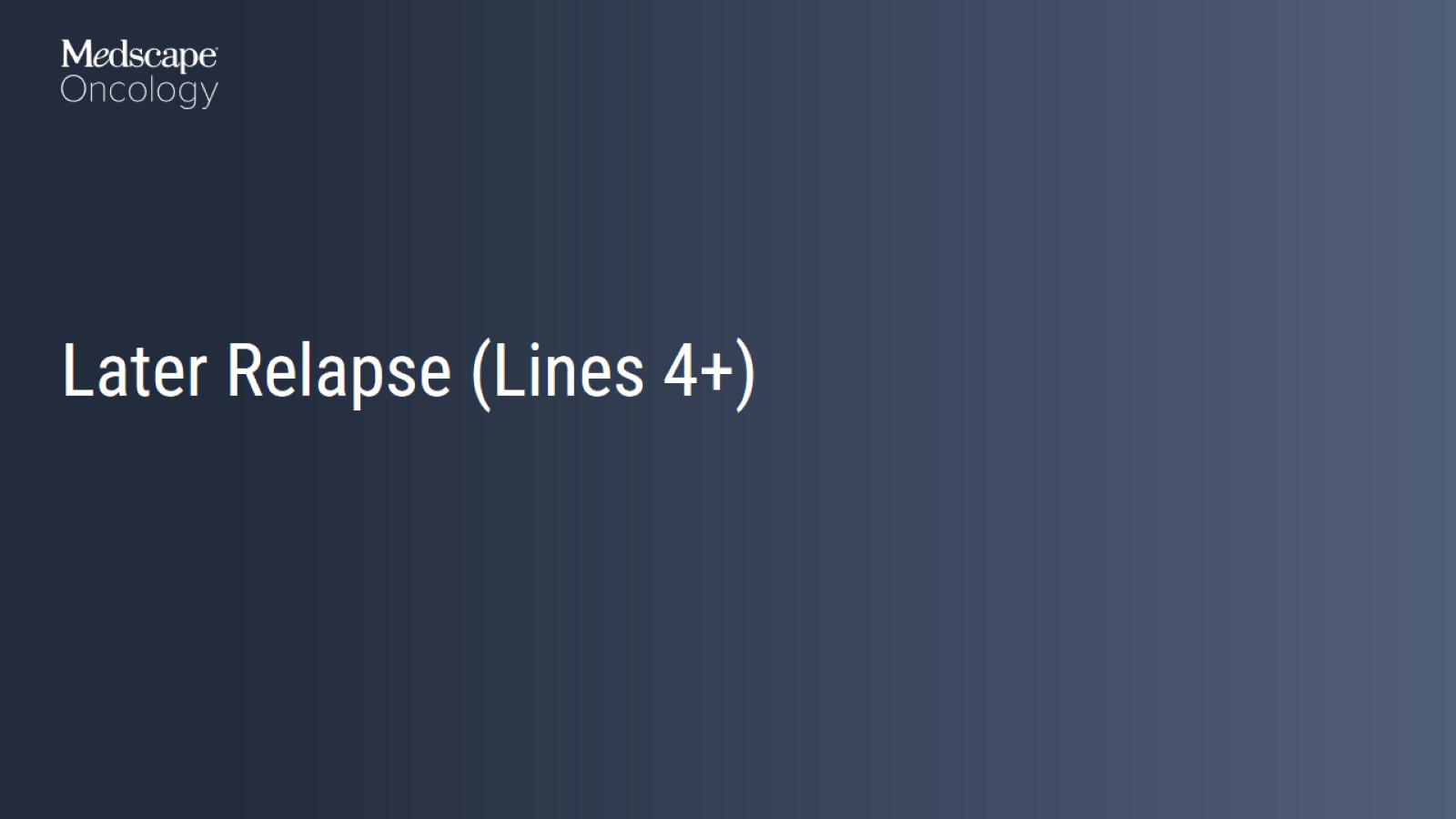 Later Relapse (Lines 4+)
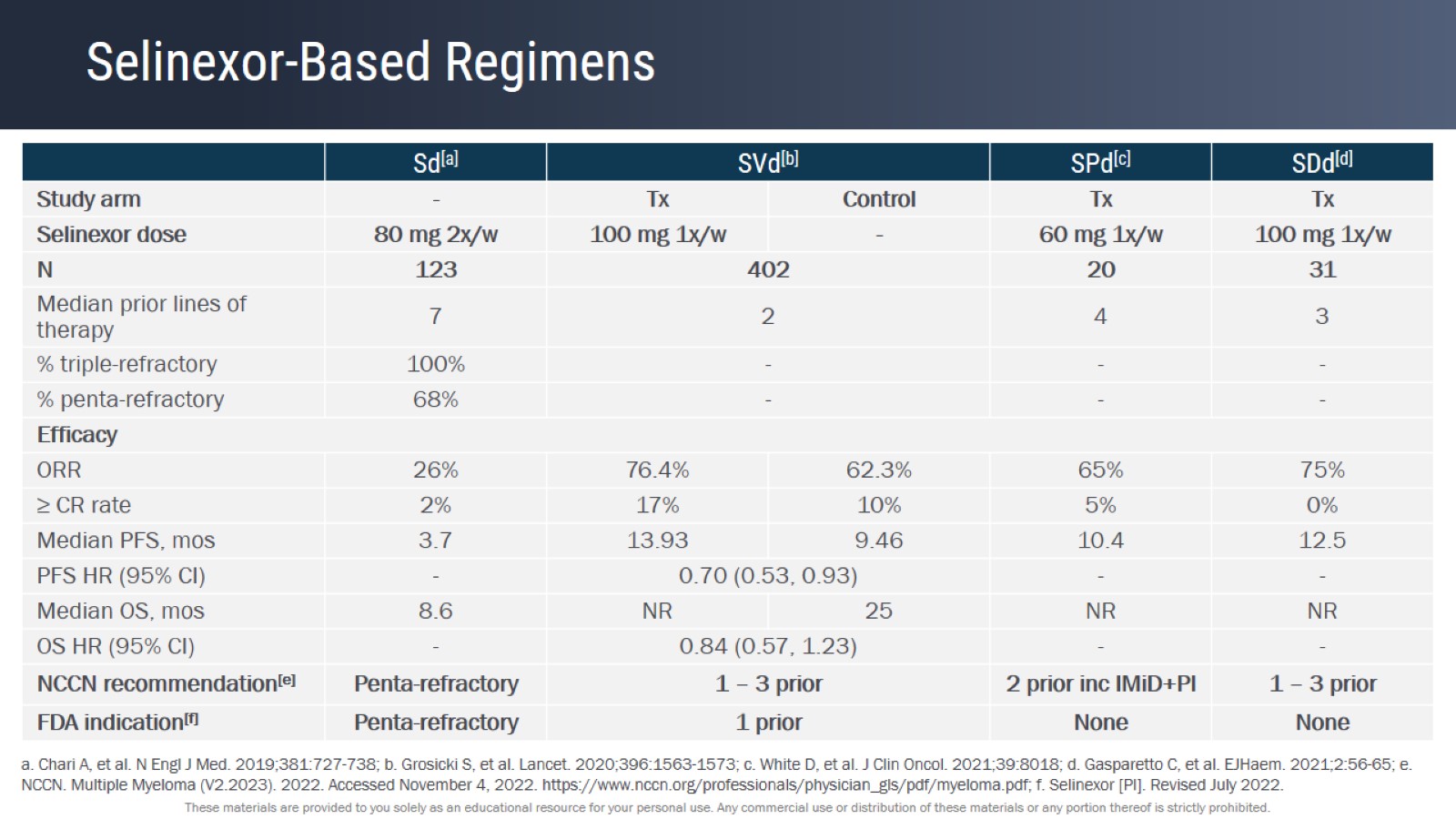 Selinexor-Based Regimens
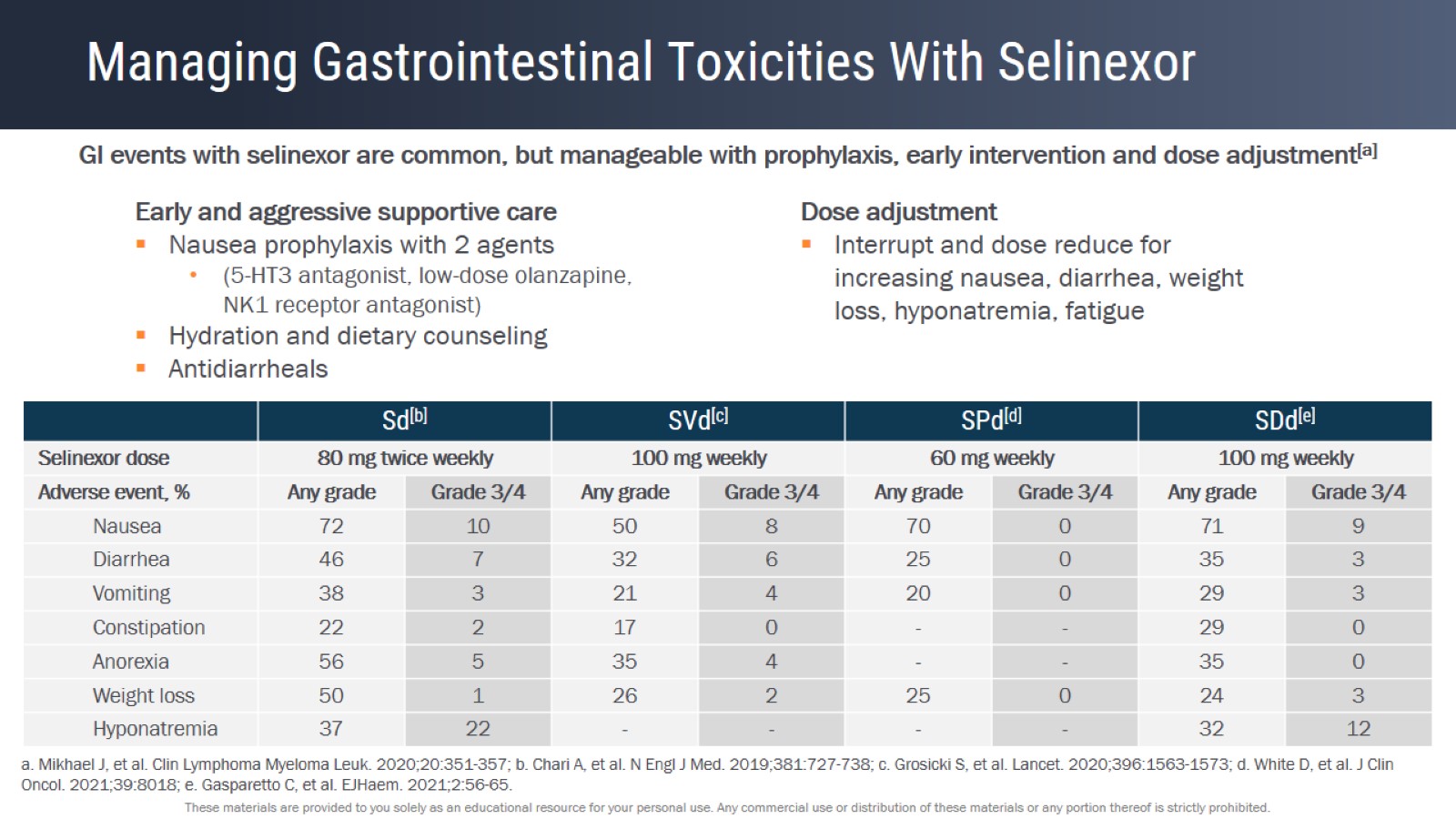 Managing Gastrointestinal Toxicities With Selinexor
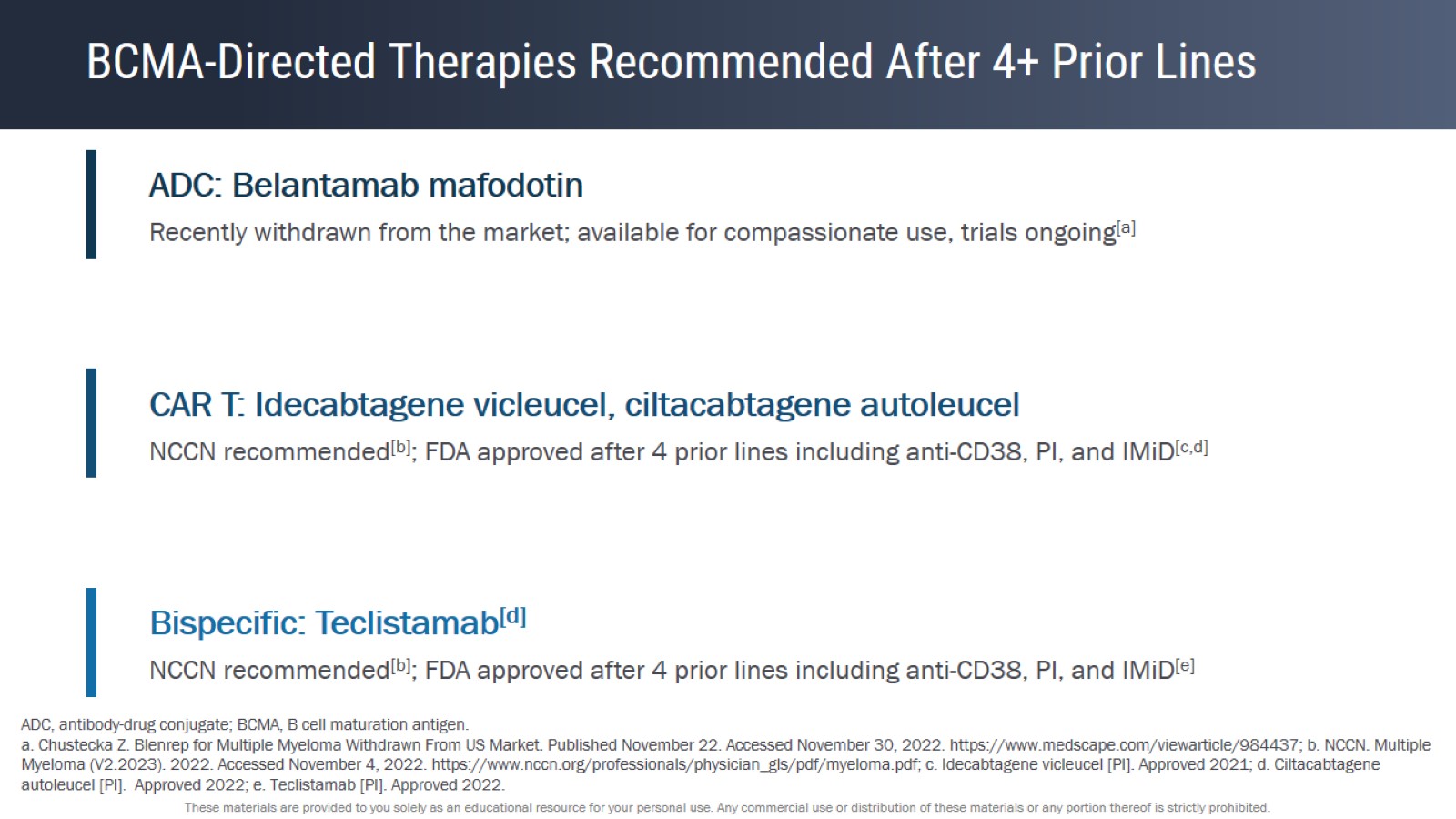 BCMA-Directed Therapies Recommended After 4+ Prior Lines
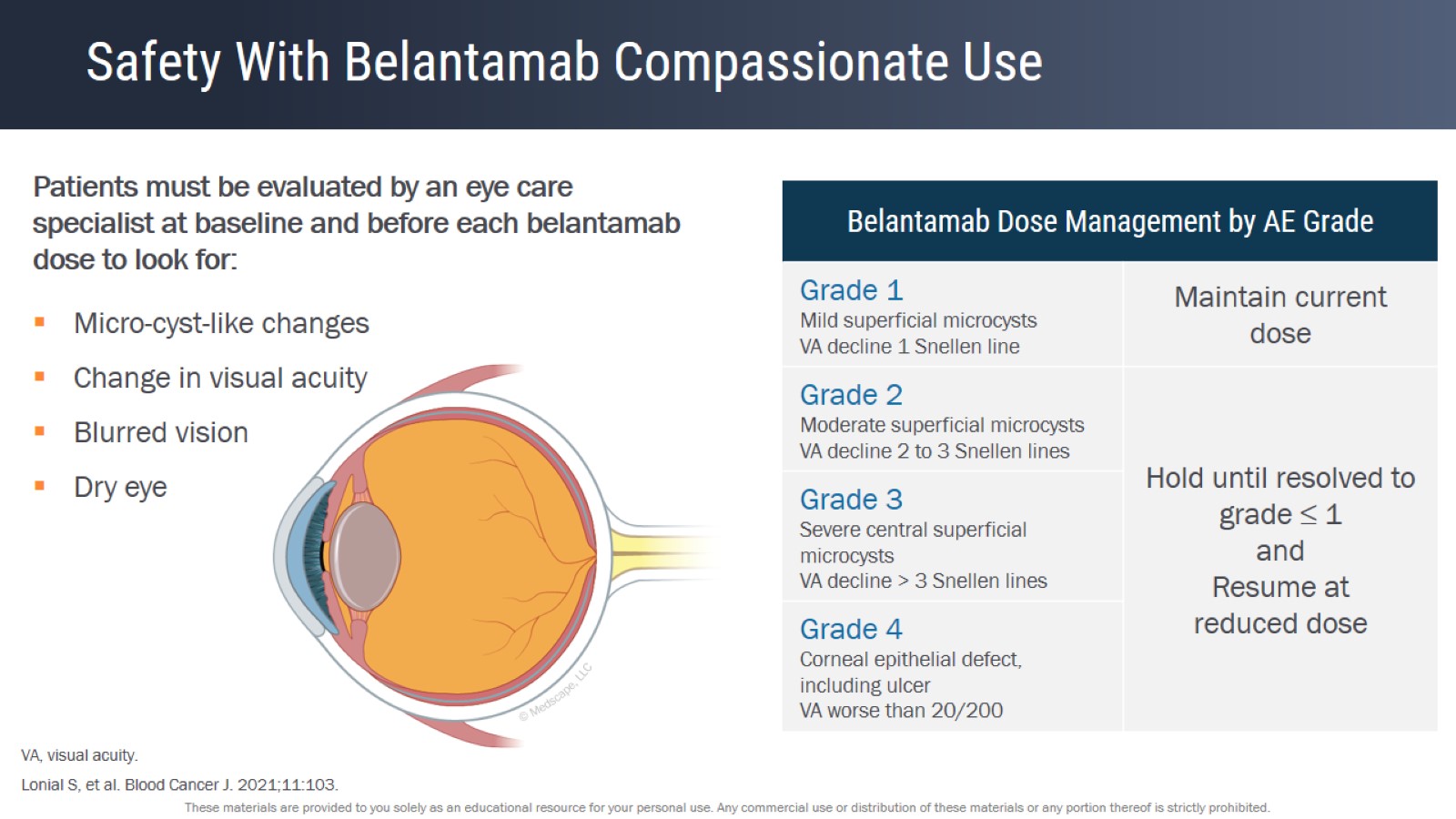 Safety With Belantamab Compassionate Use
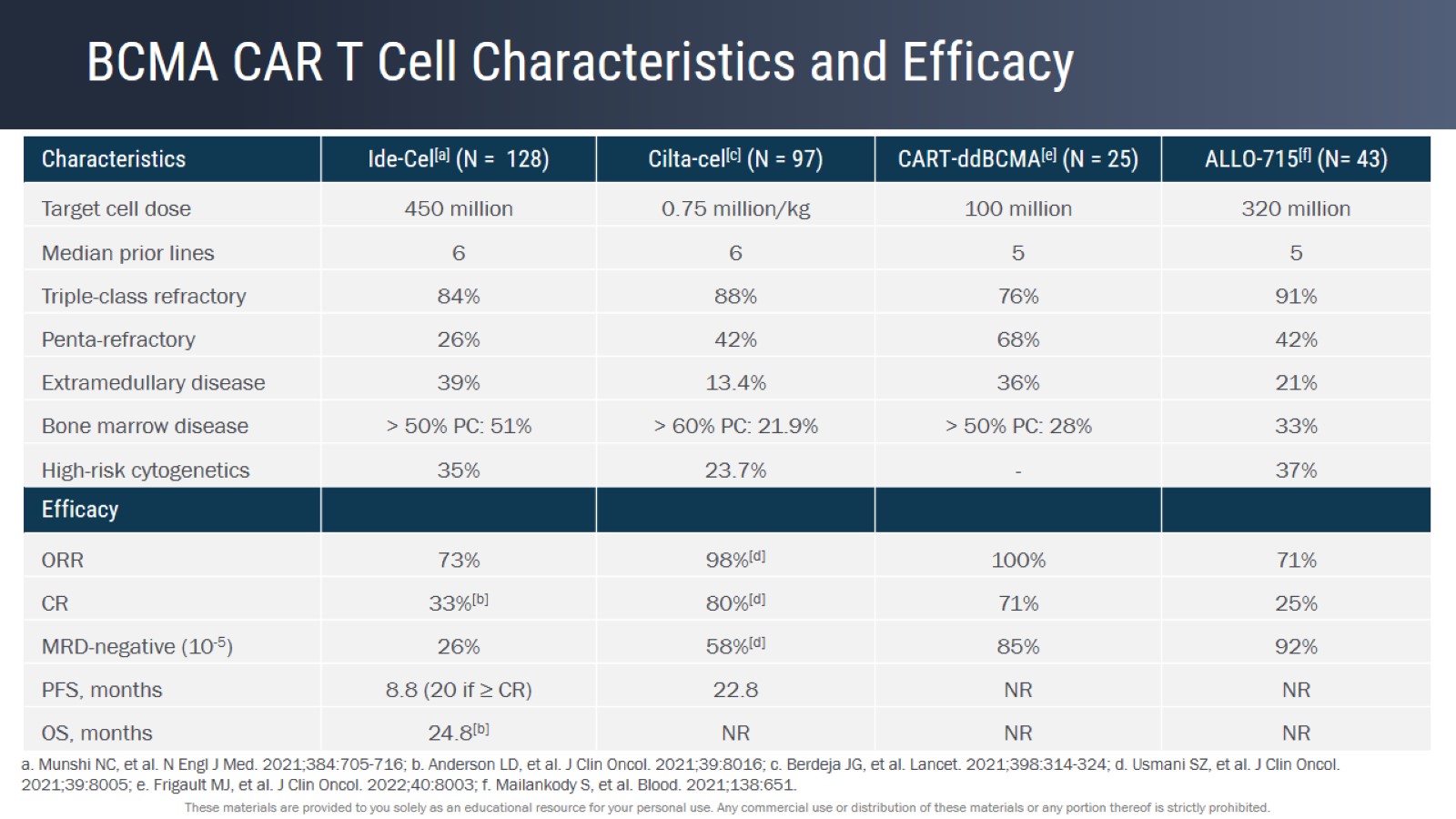 BCMA CAR T Cell Characteristics and Efficacy
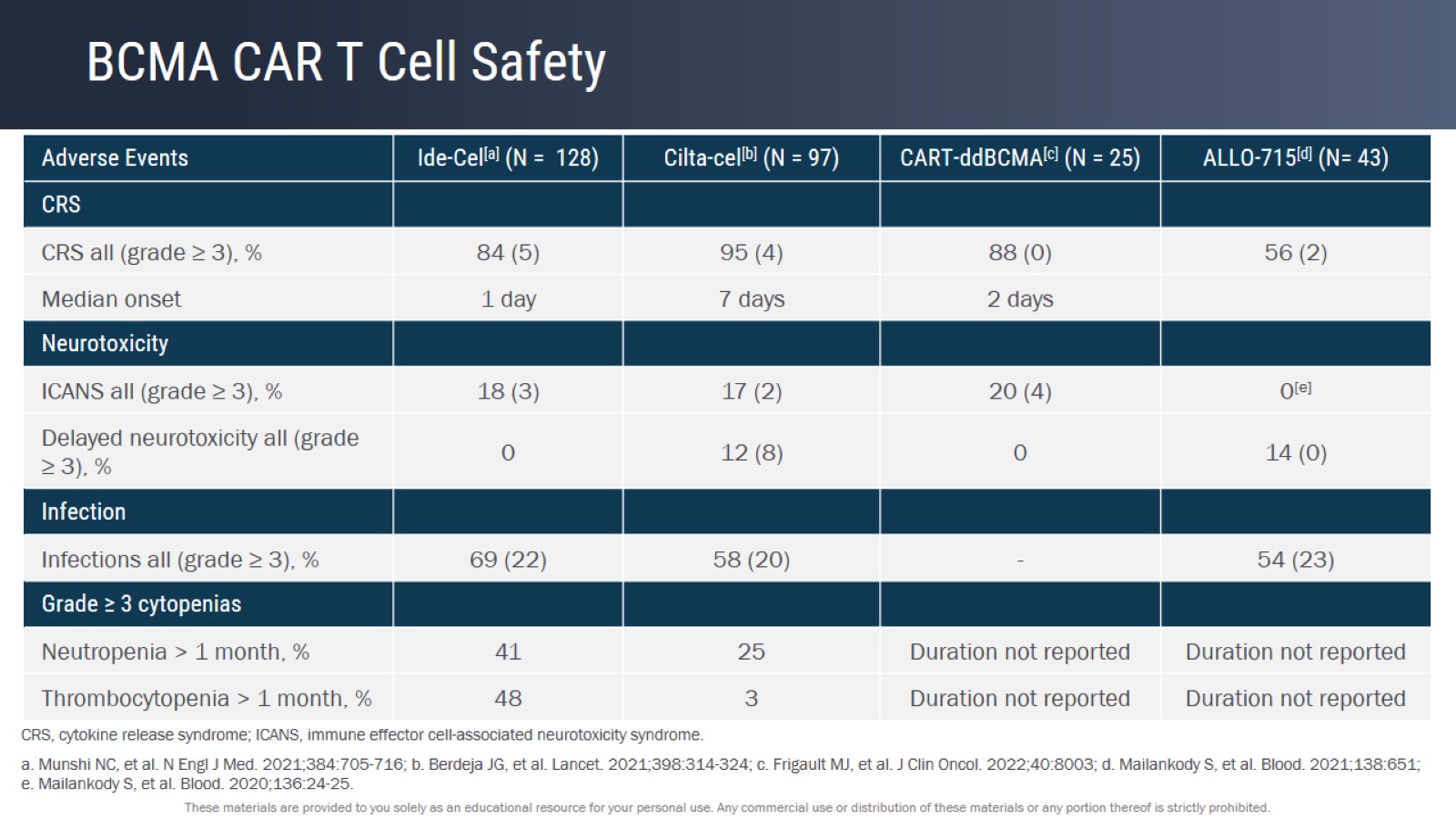 BCMA CAR T Cell Safety
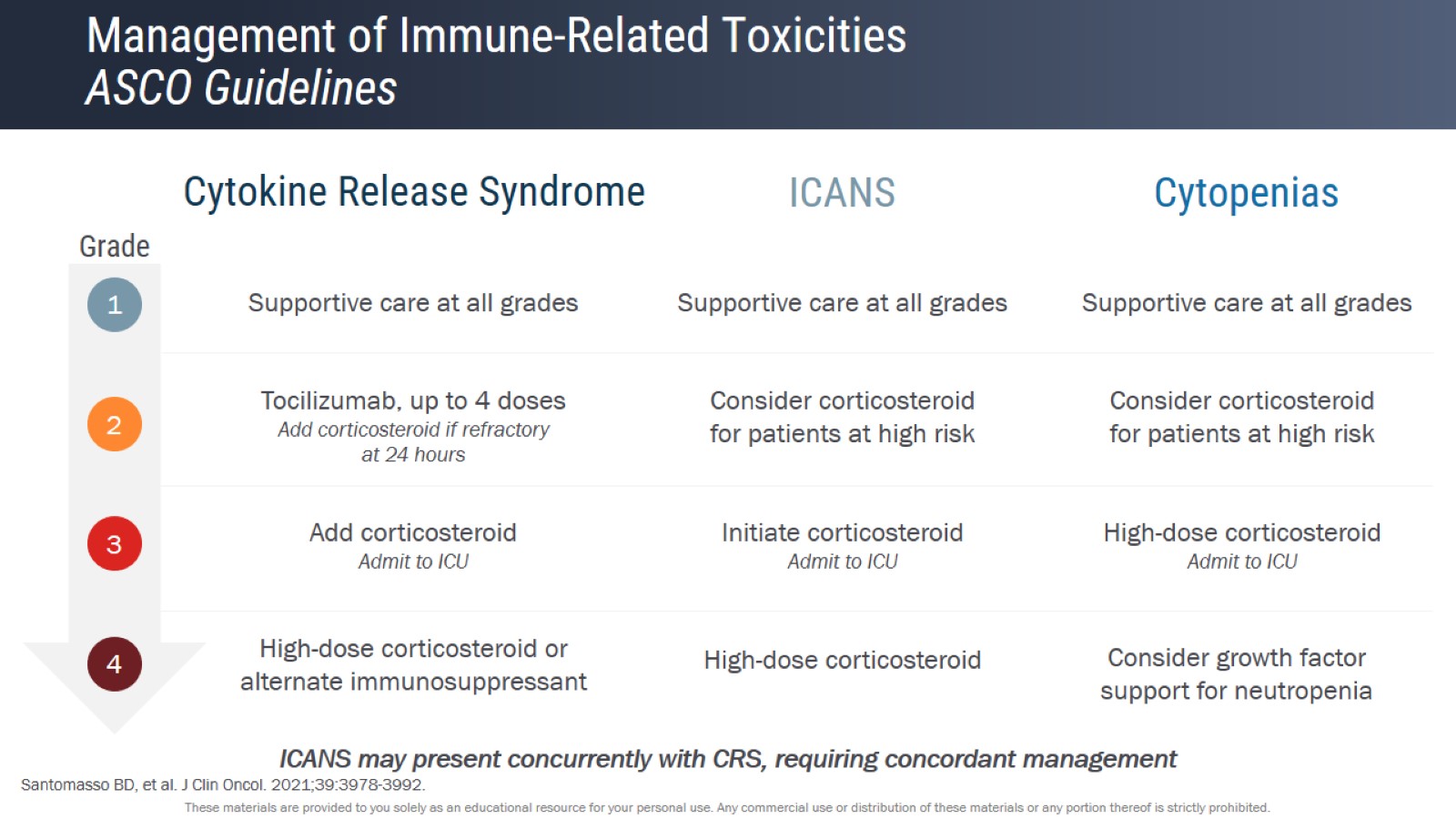 Management of Immune-Related ToxicitiesASCO Guidelines
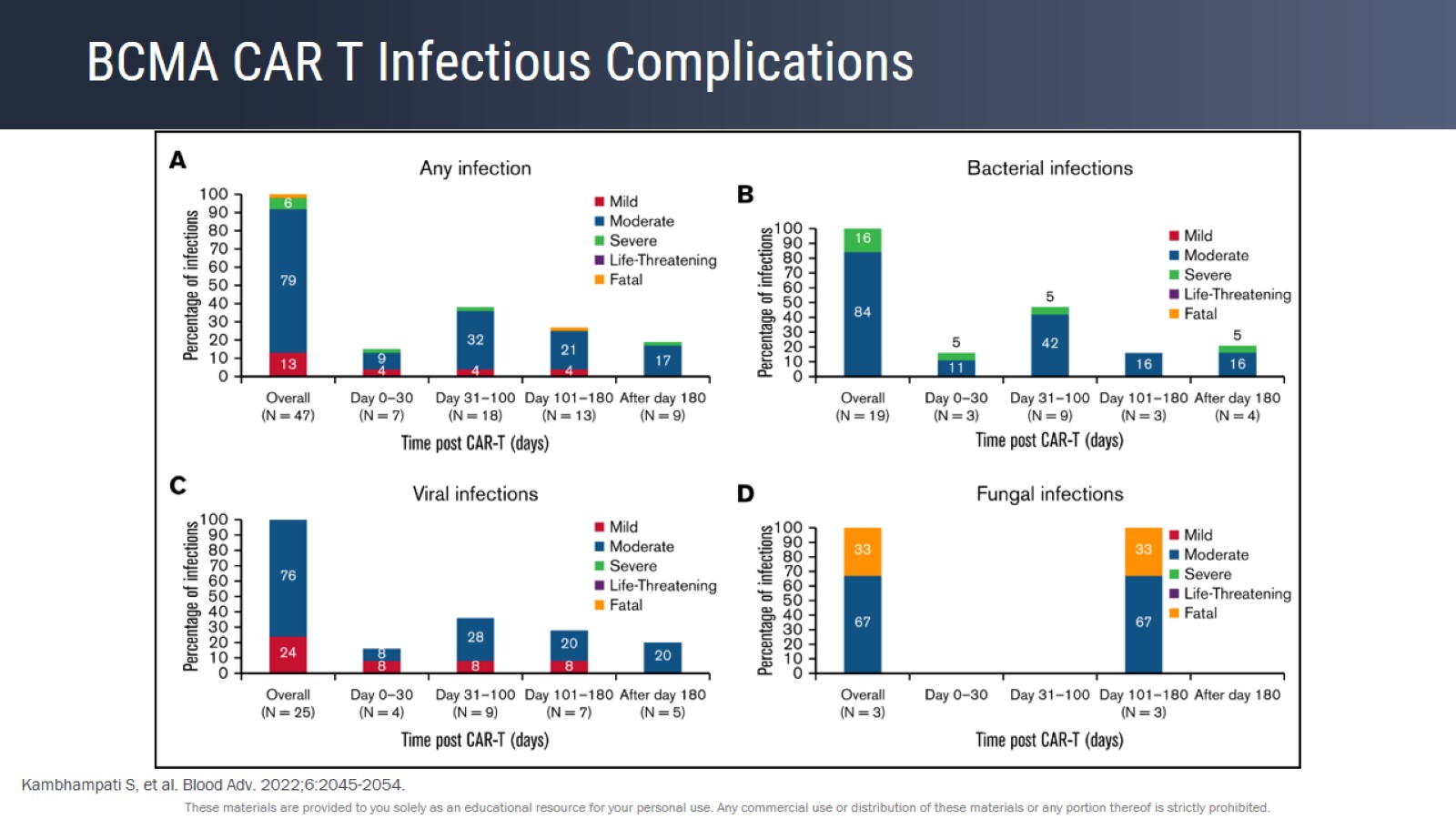 BCMA CAR T Infectious Complications
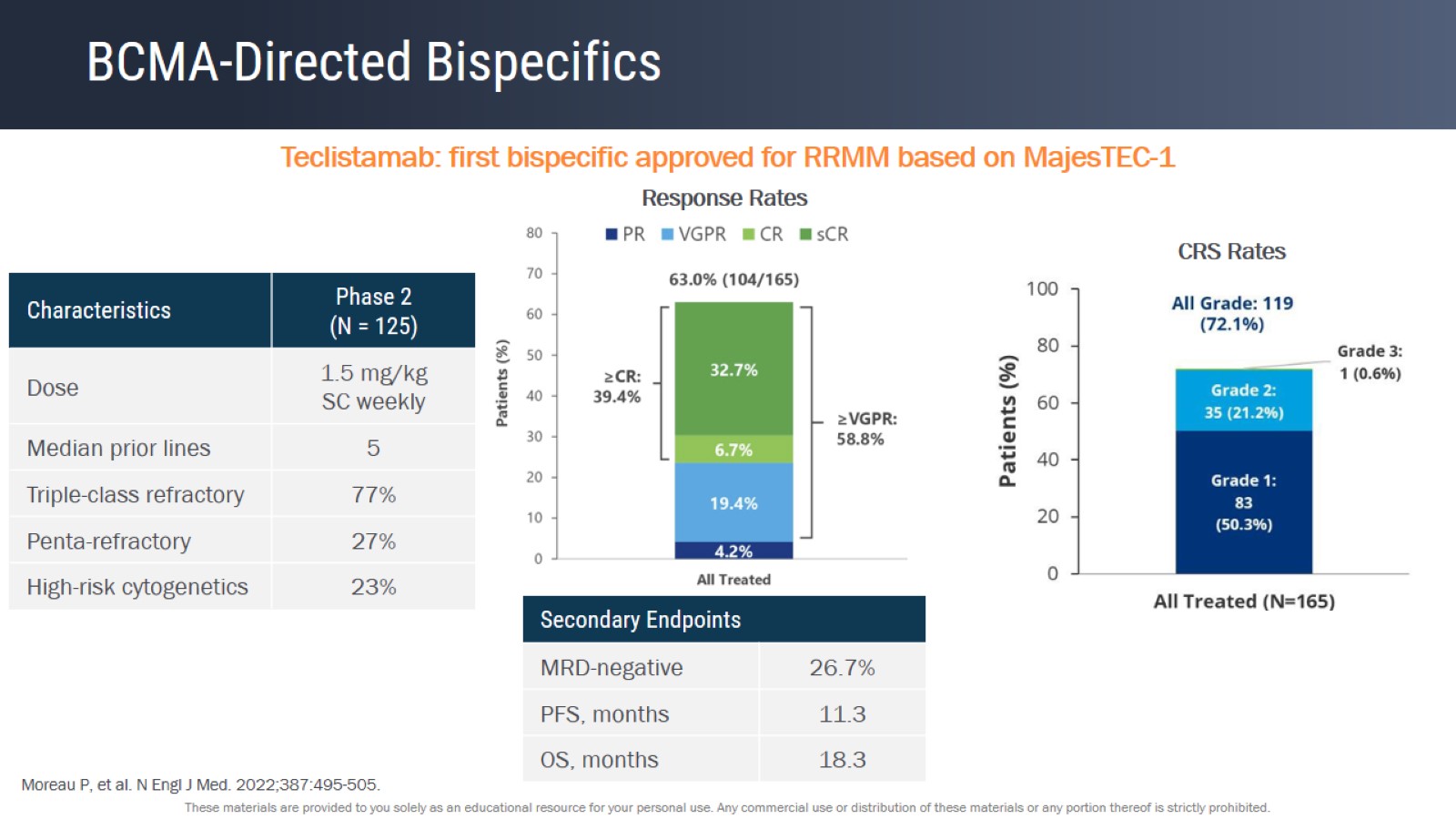 BCMA-Directed Bispecifics
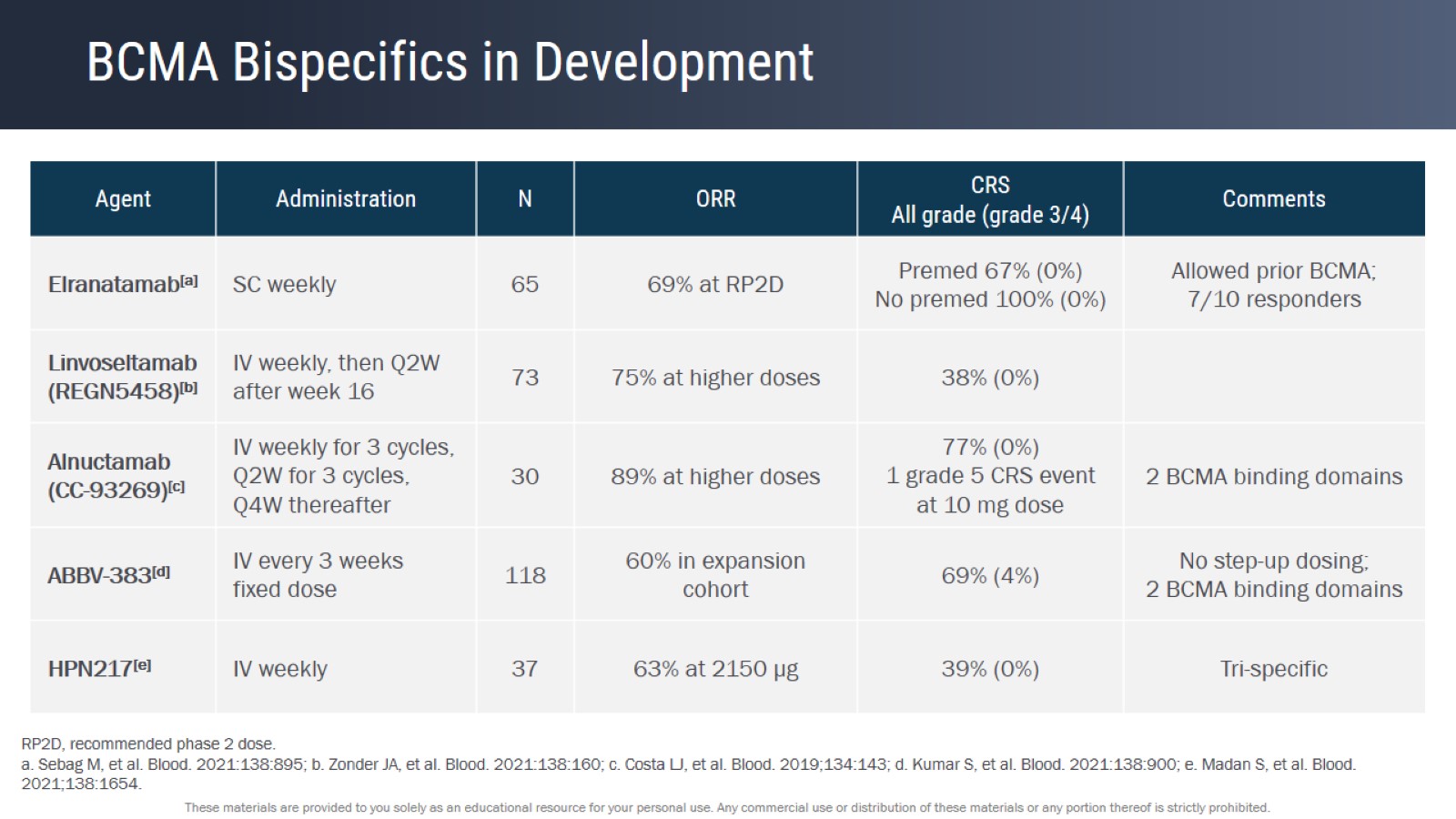 BCMA Bispecifics in Development
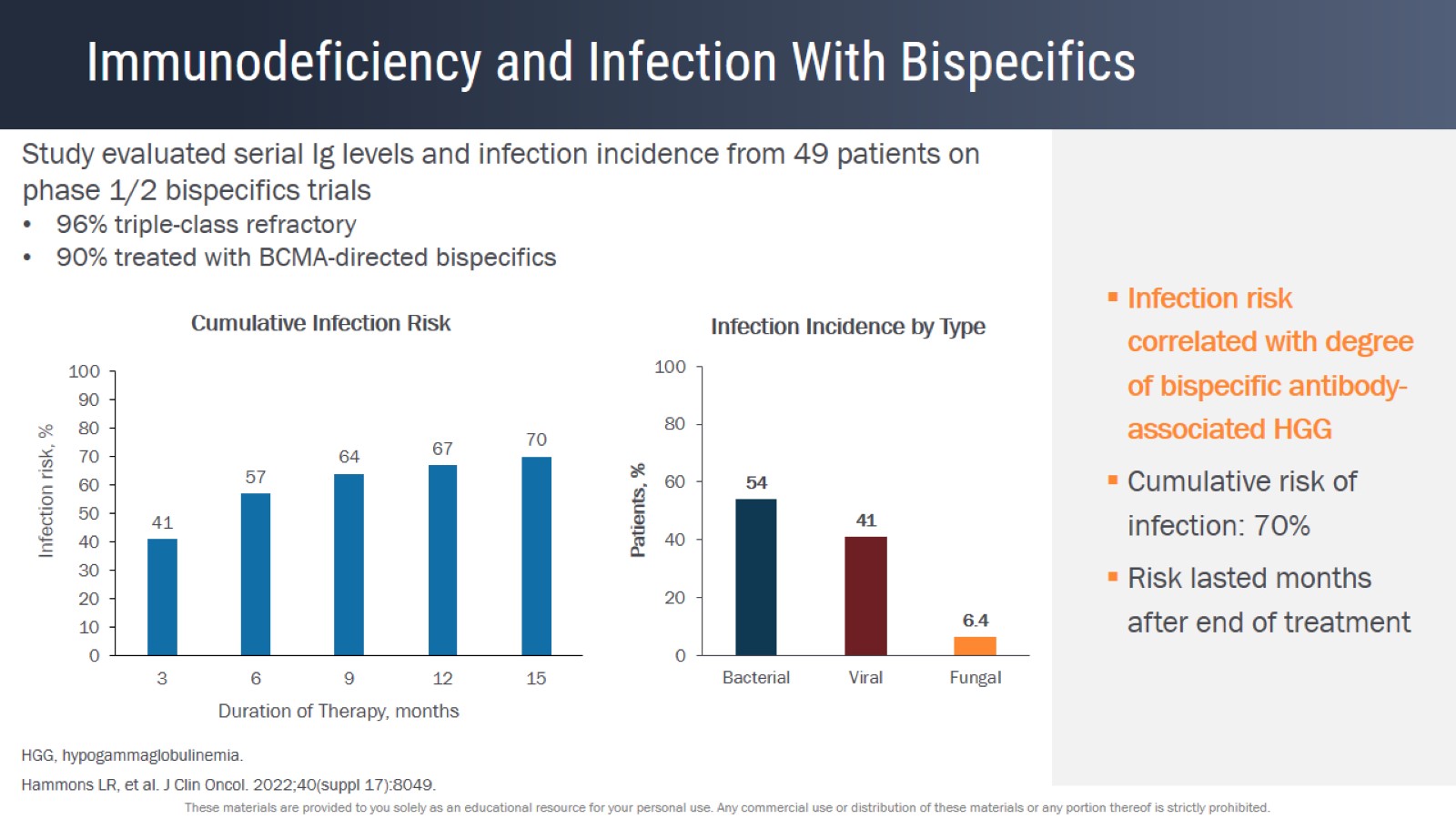 Immunodeficiency and Infection With Bispecifics
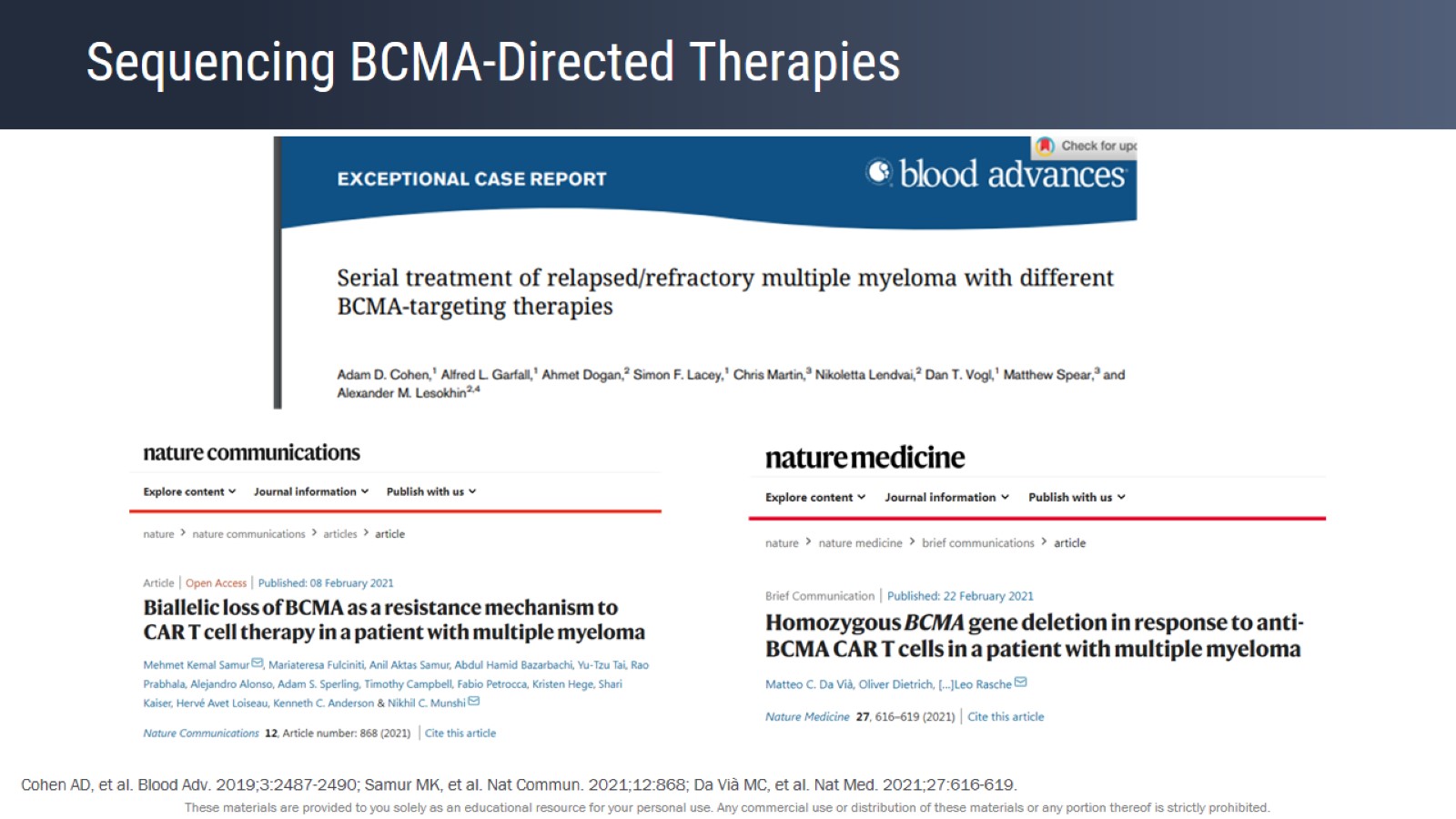 Sequencing BCMA-Directed Therapies
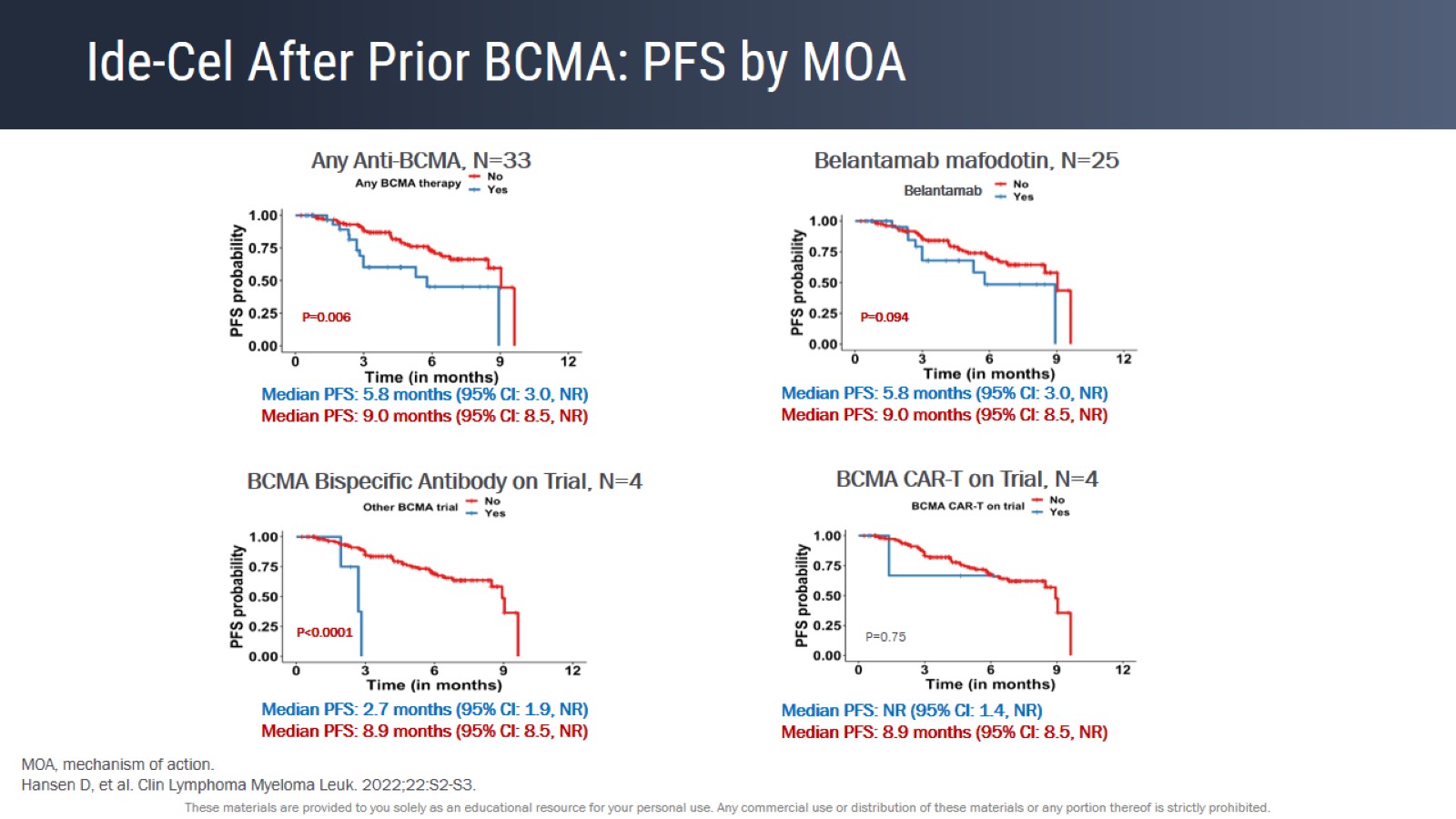 Ide-Cel After Prior BCMA: PFS by MOA
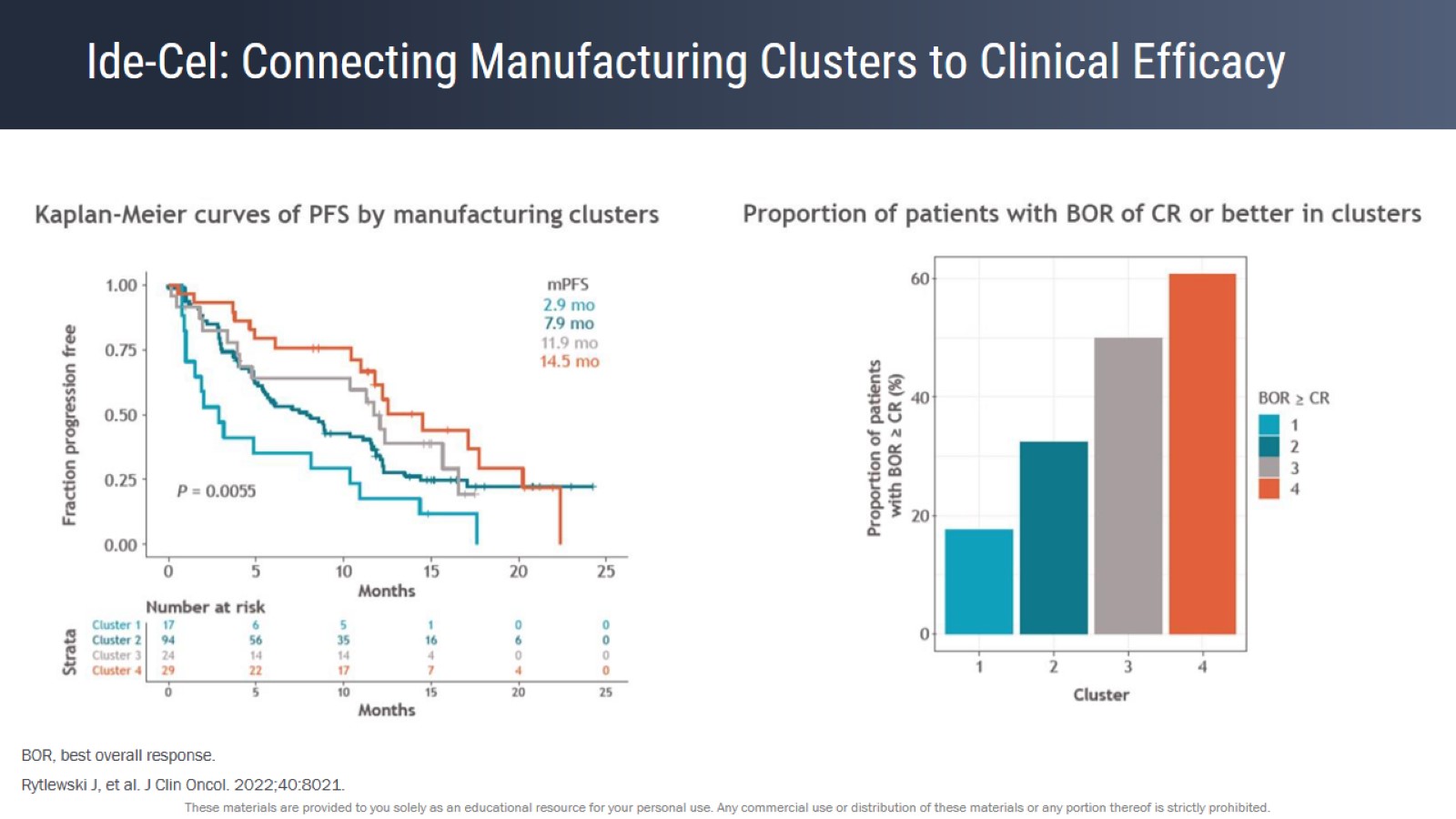 Ide-Cel: Connecting Manufacturing Clusters to Clinical Efficacy
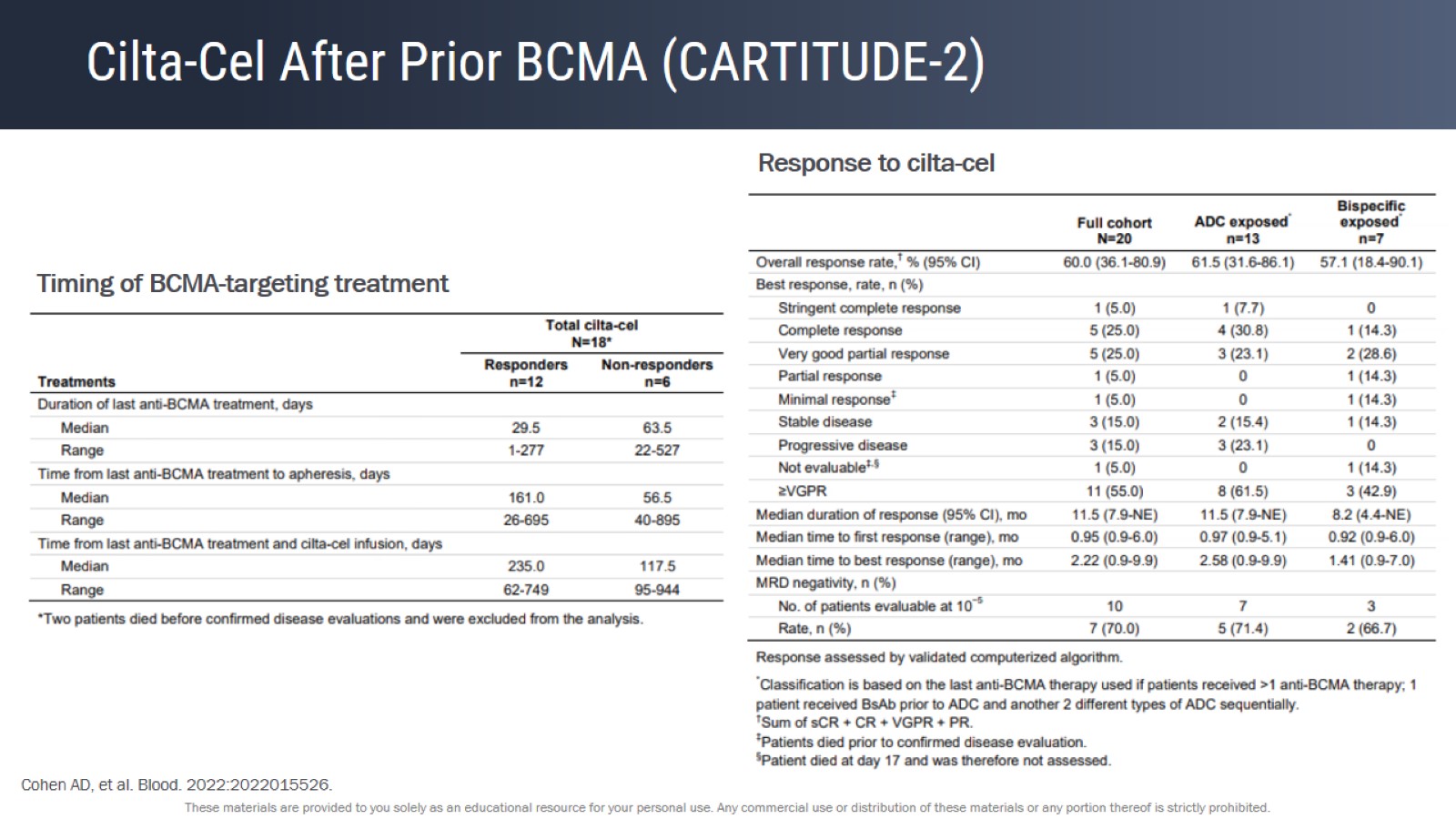 Cilta-Cel After Prior BCMA (CARTITUDE-2)
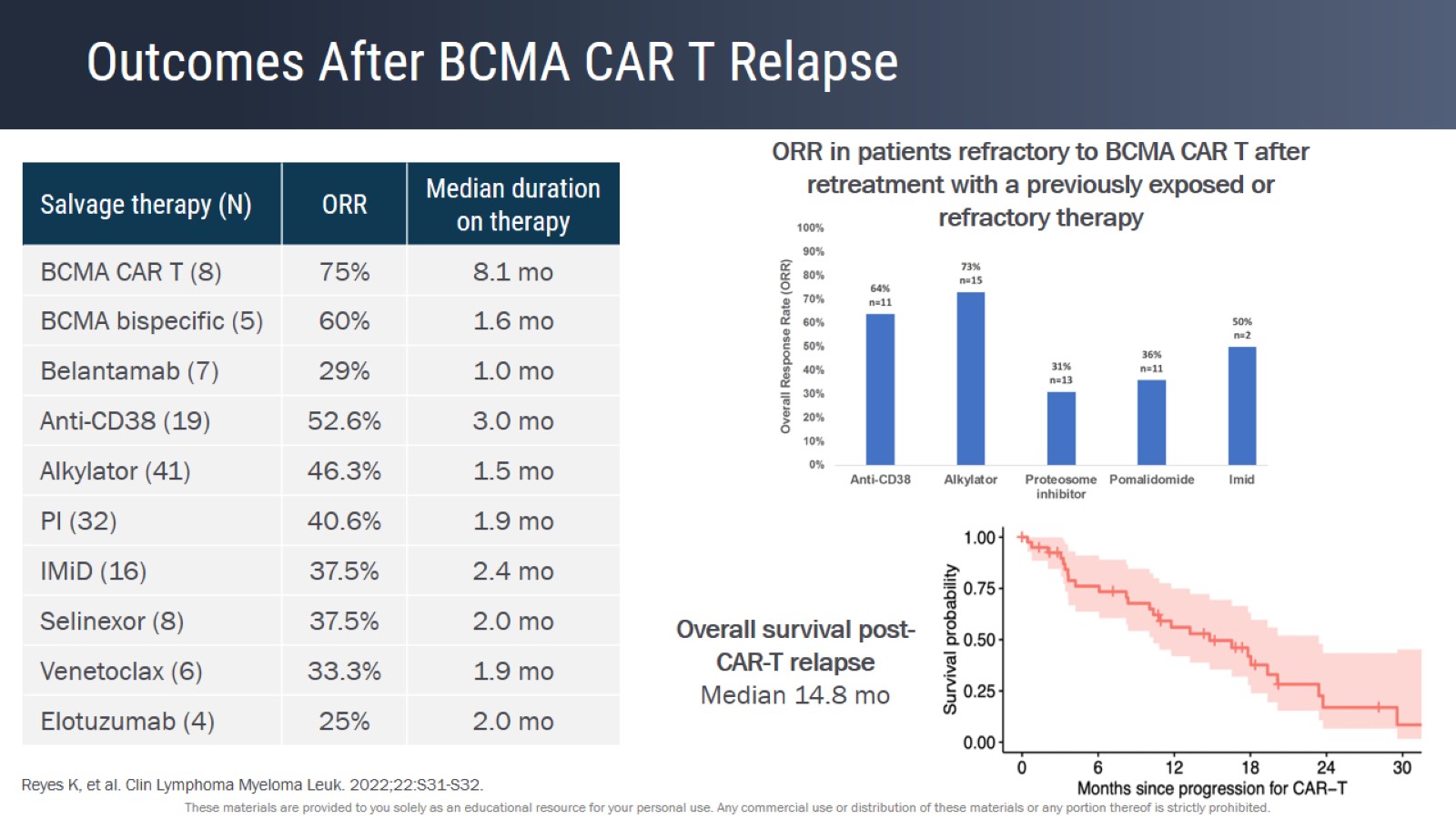 Outcomes After BCMA CAR T Relapse
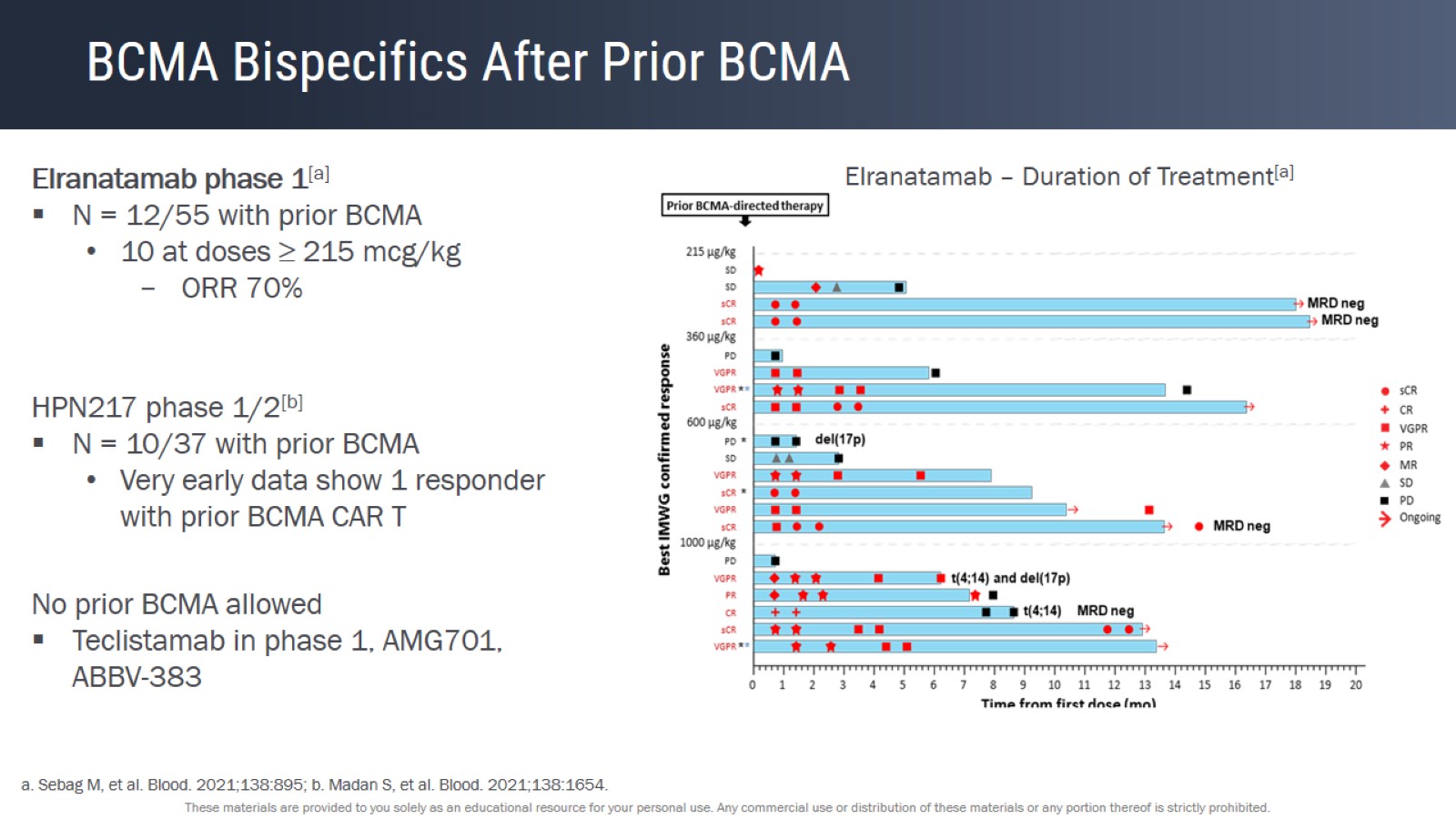 BCMA Bispecifics After Prior BCMA
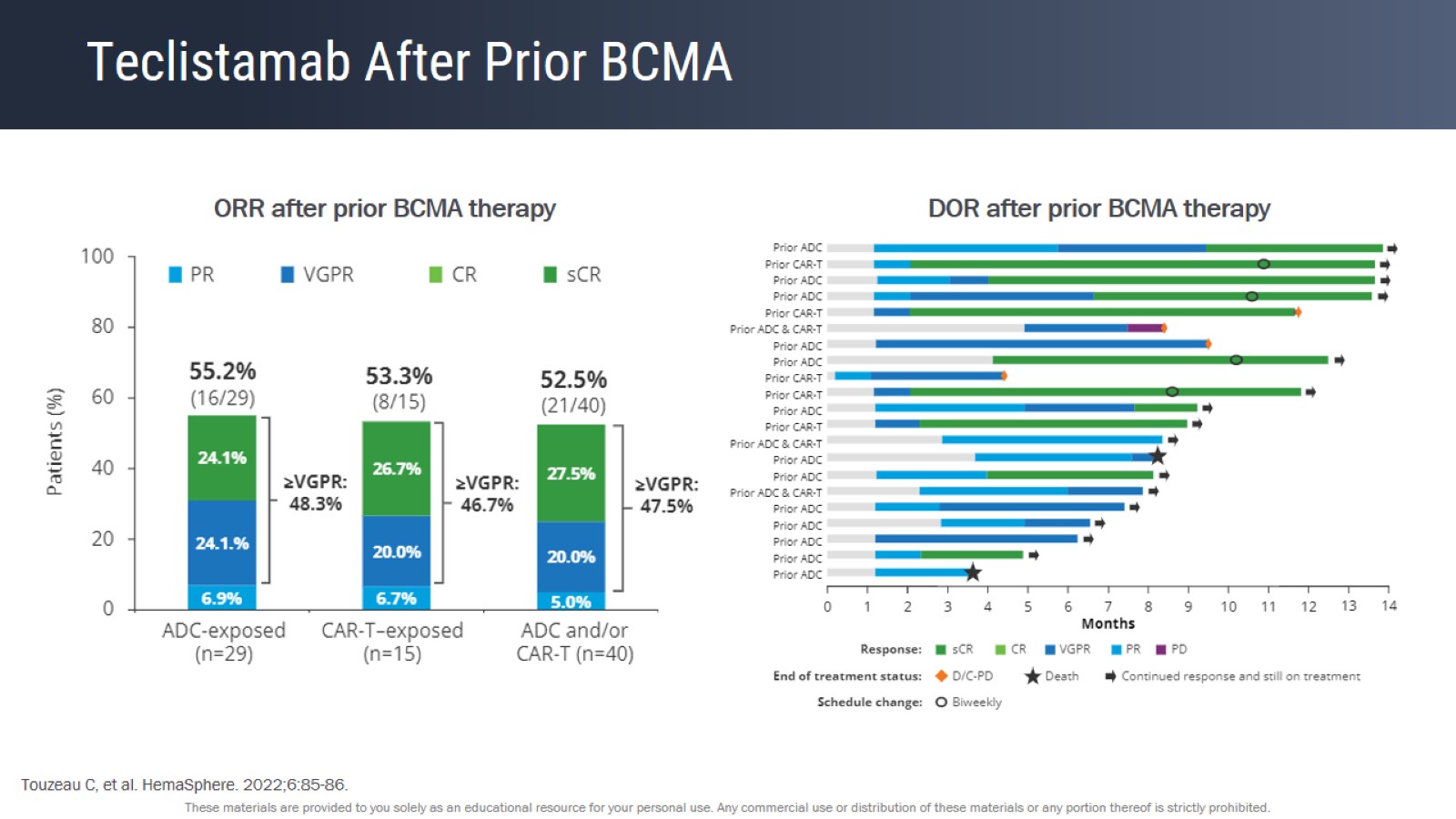 Teclistamab After Prior BCMA
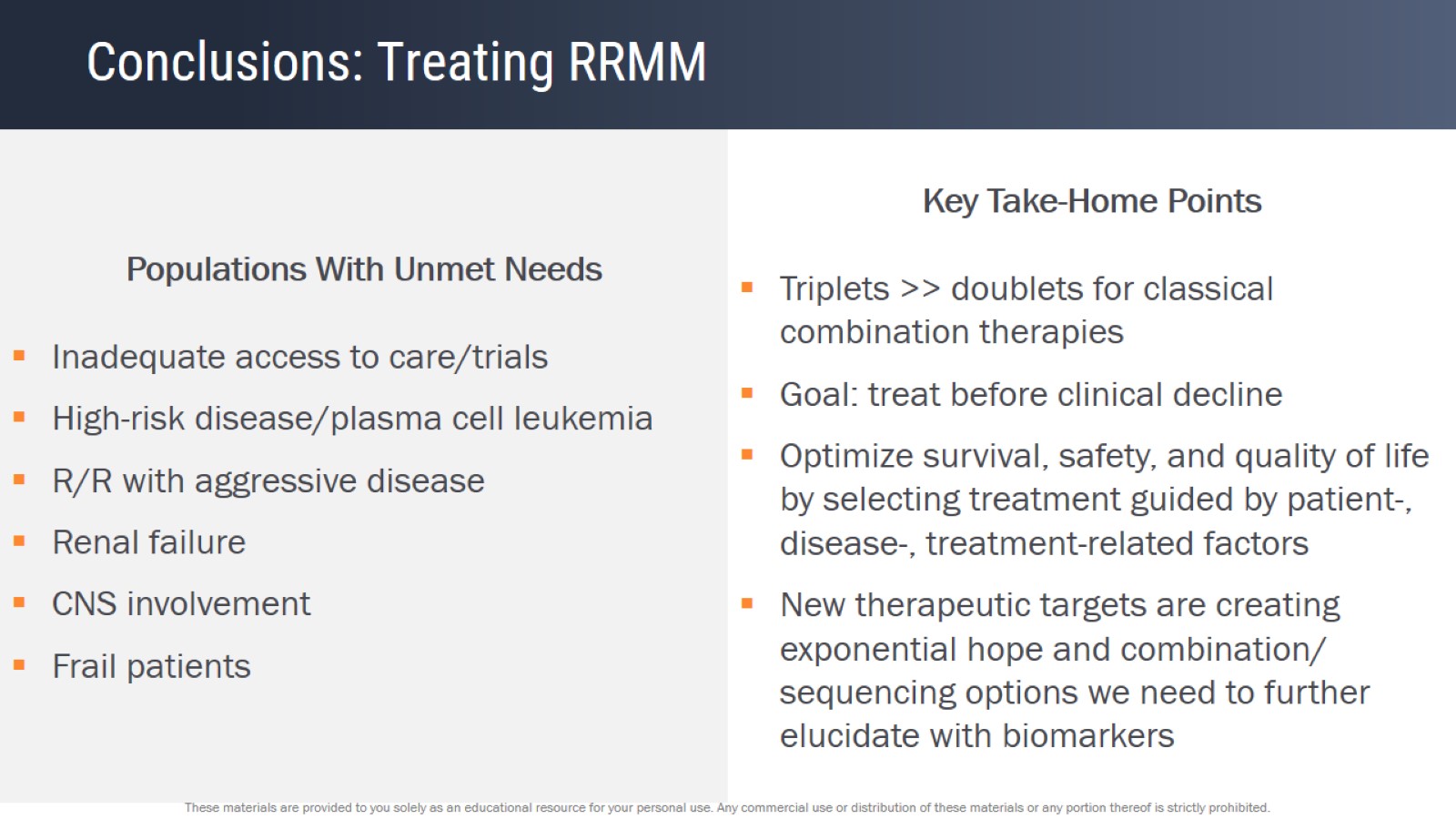 Conclusions: Treating RRMM
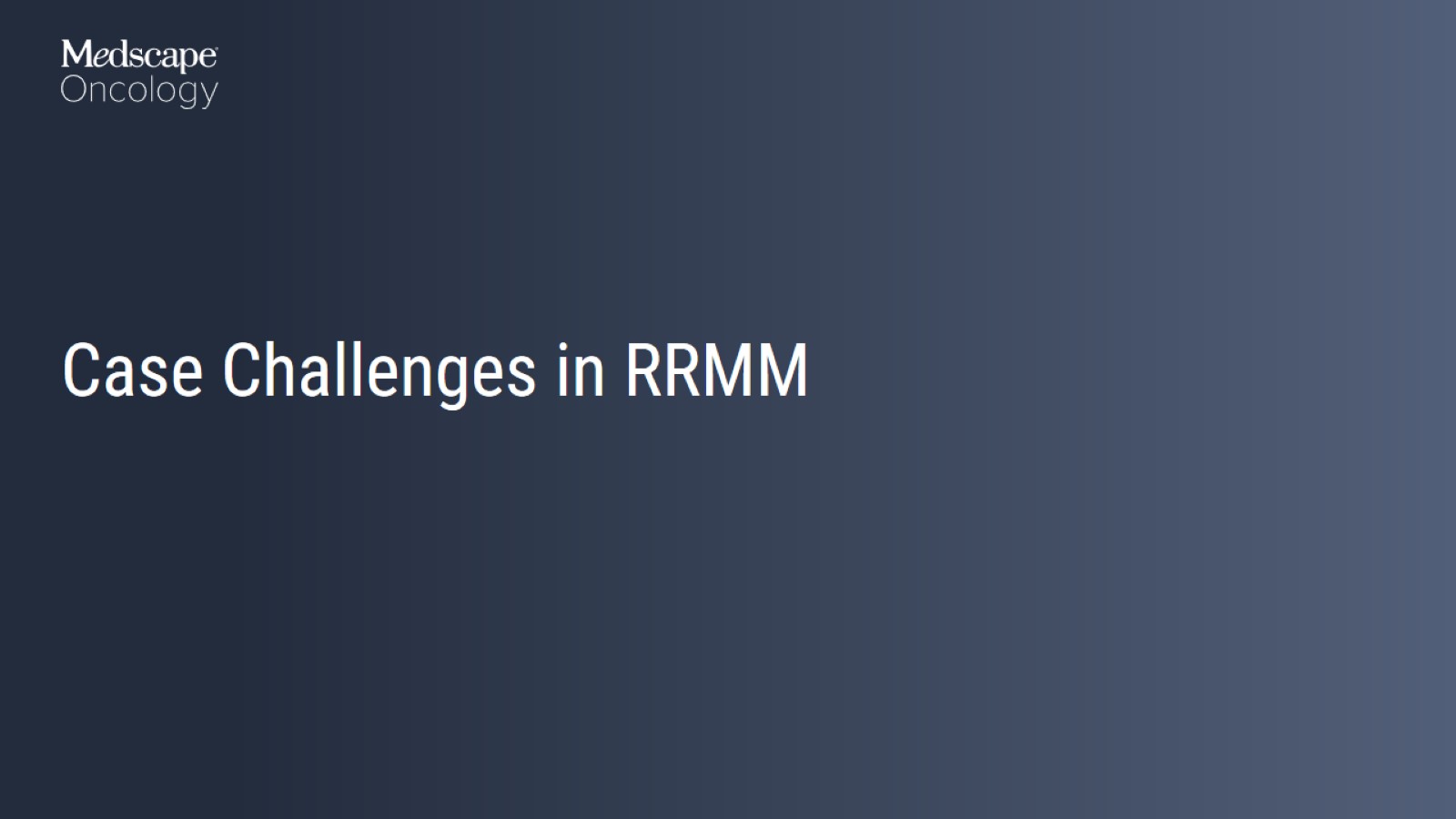 Case Challenges in RRMM
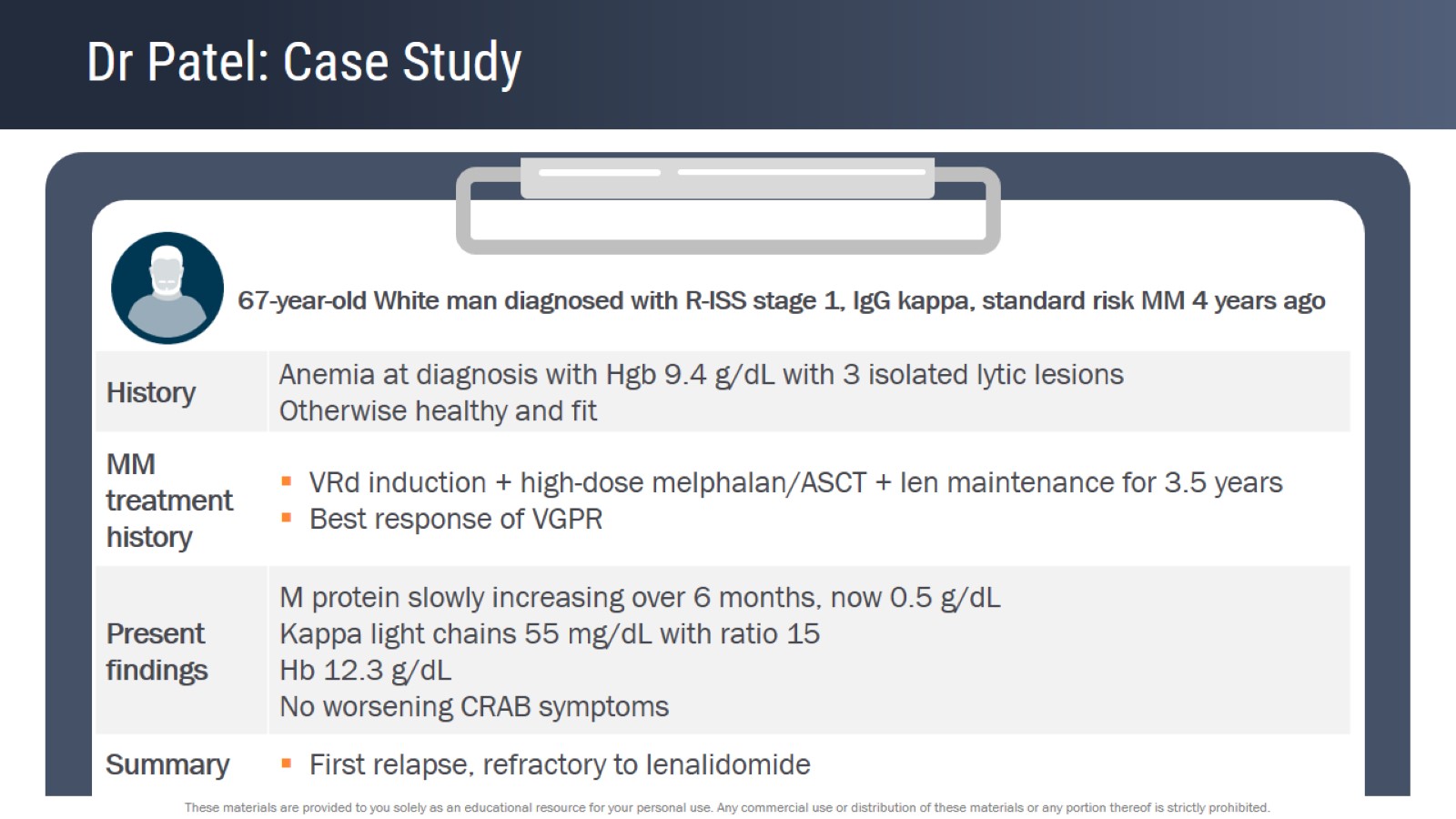 Dr Patel: Case Study
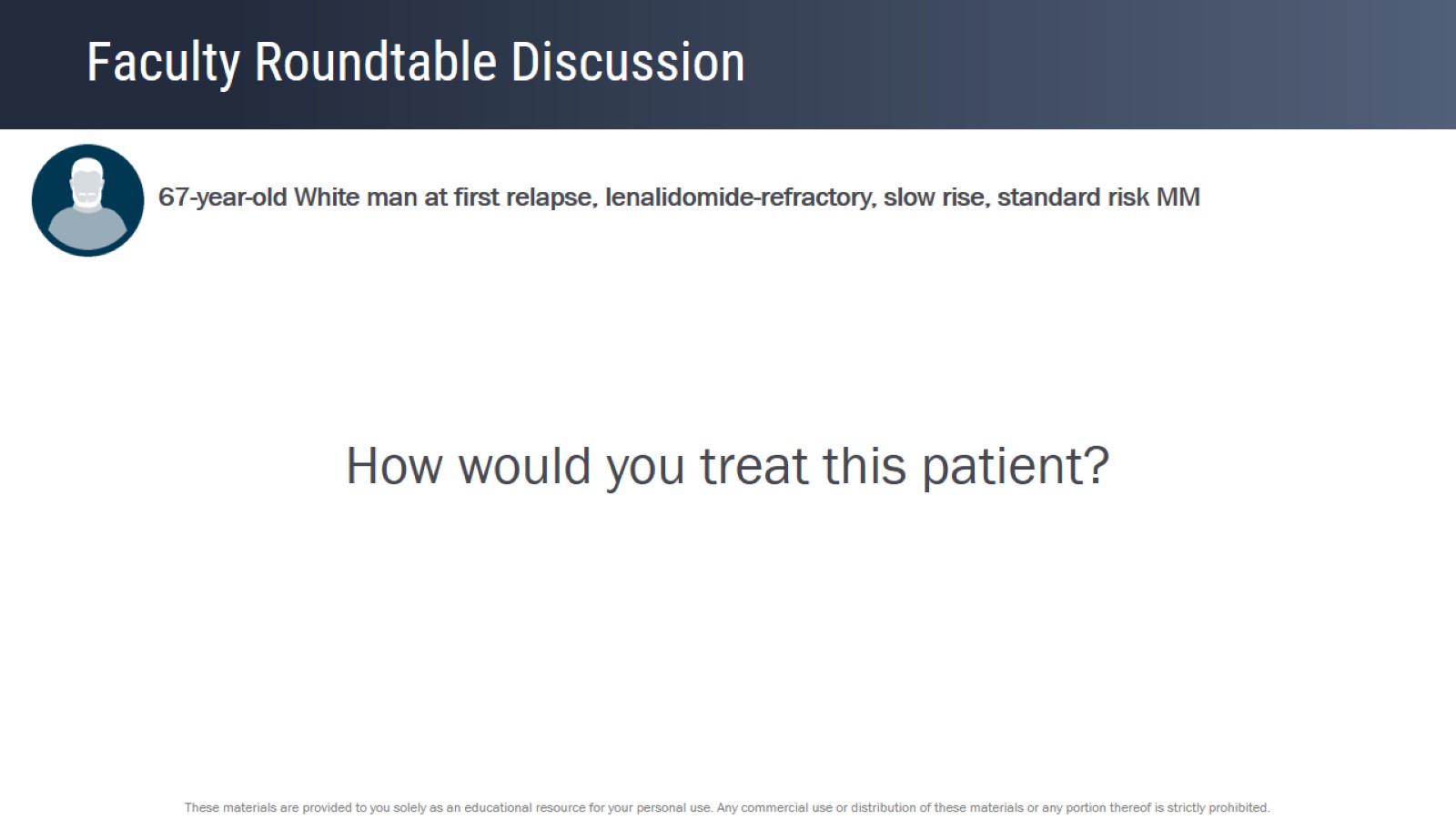 Faculty Roundtable Discussion
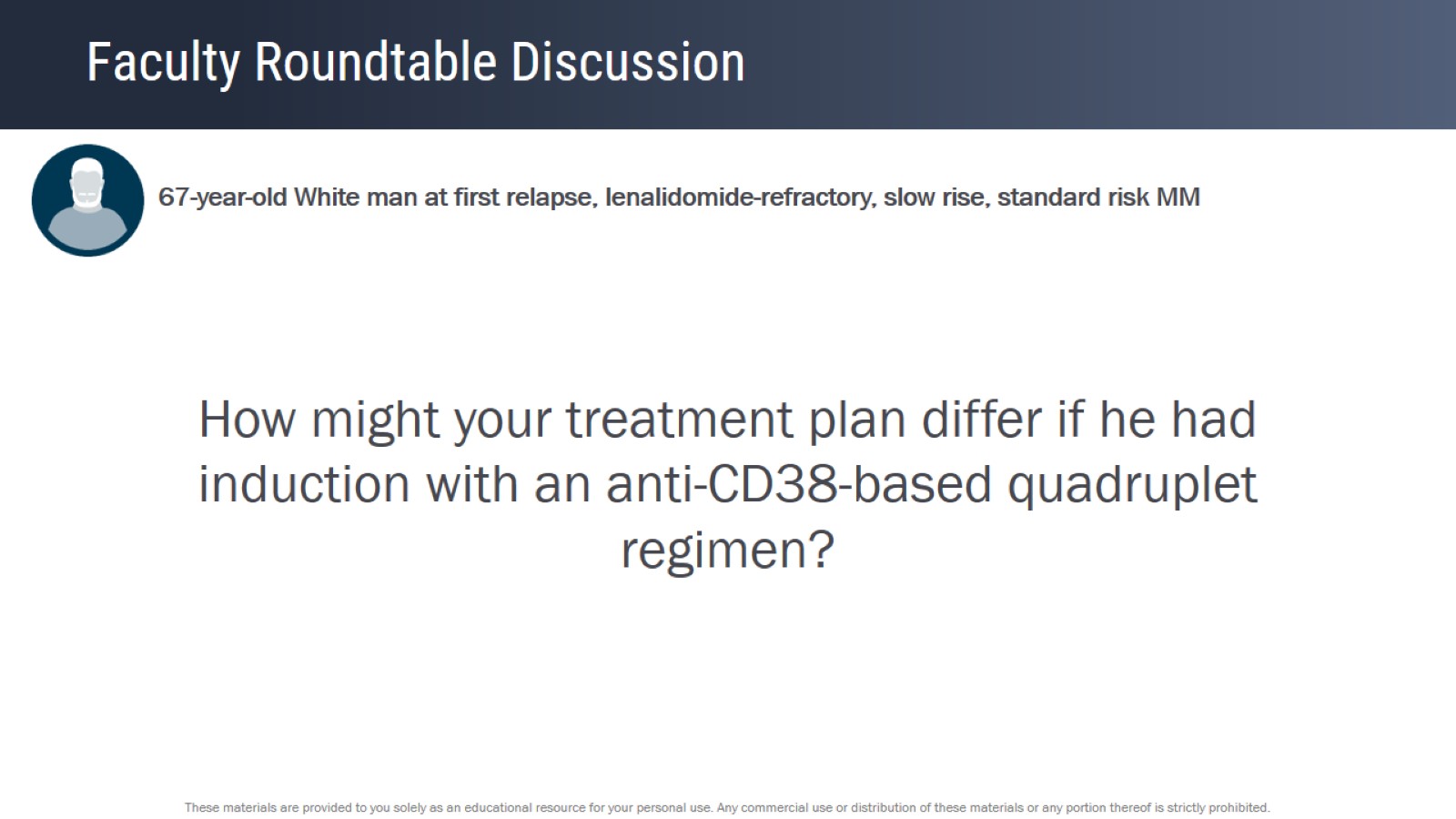 Faculty Roundtable Discussion
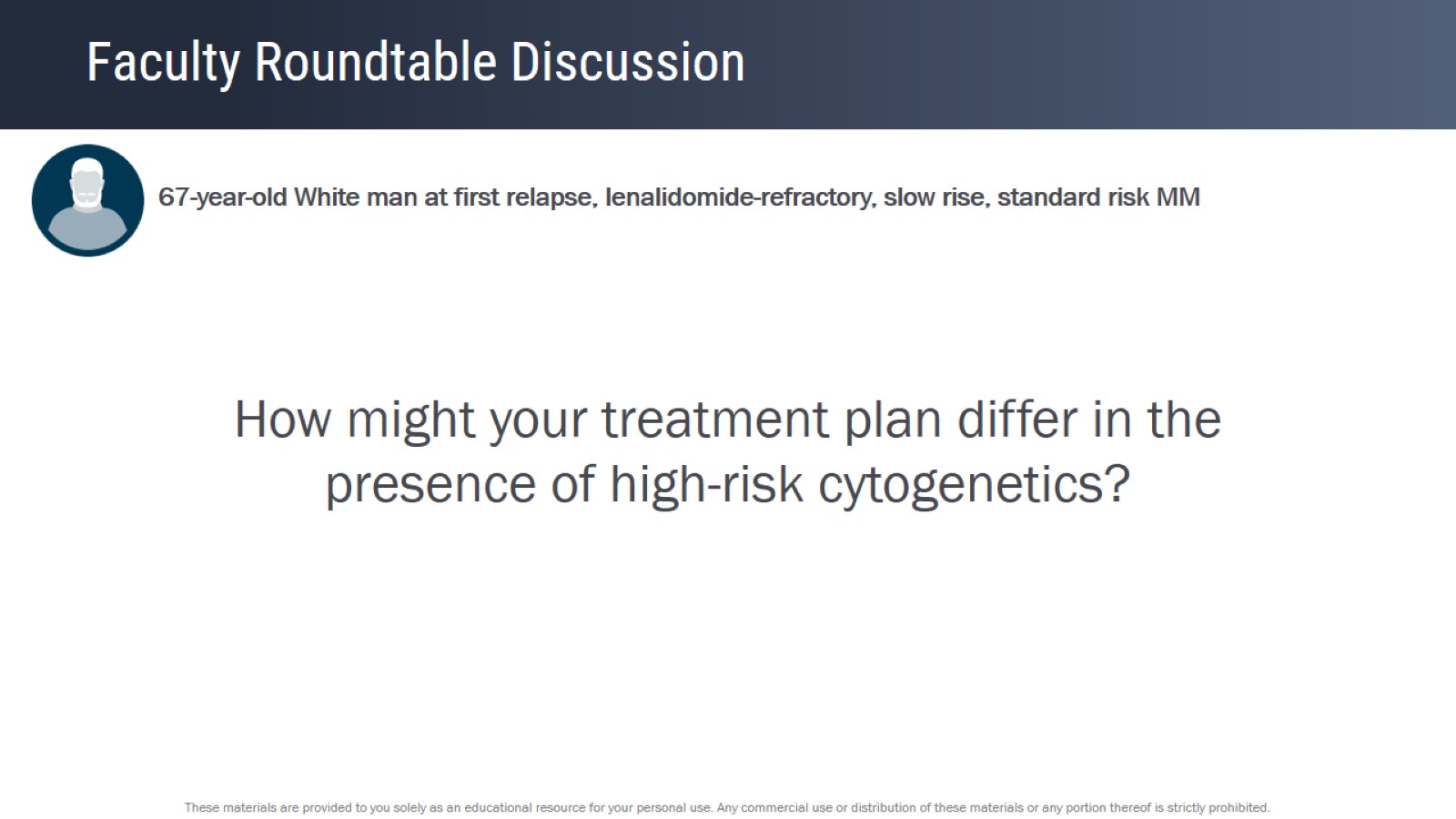 Faculty Roundtable Discussion
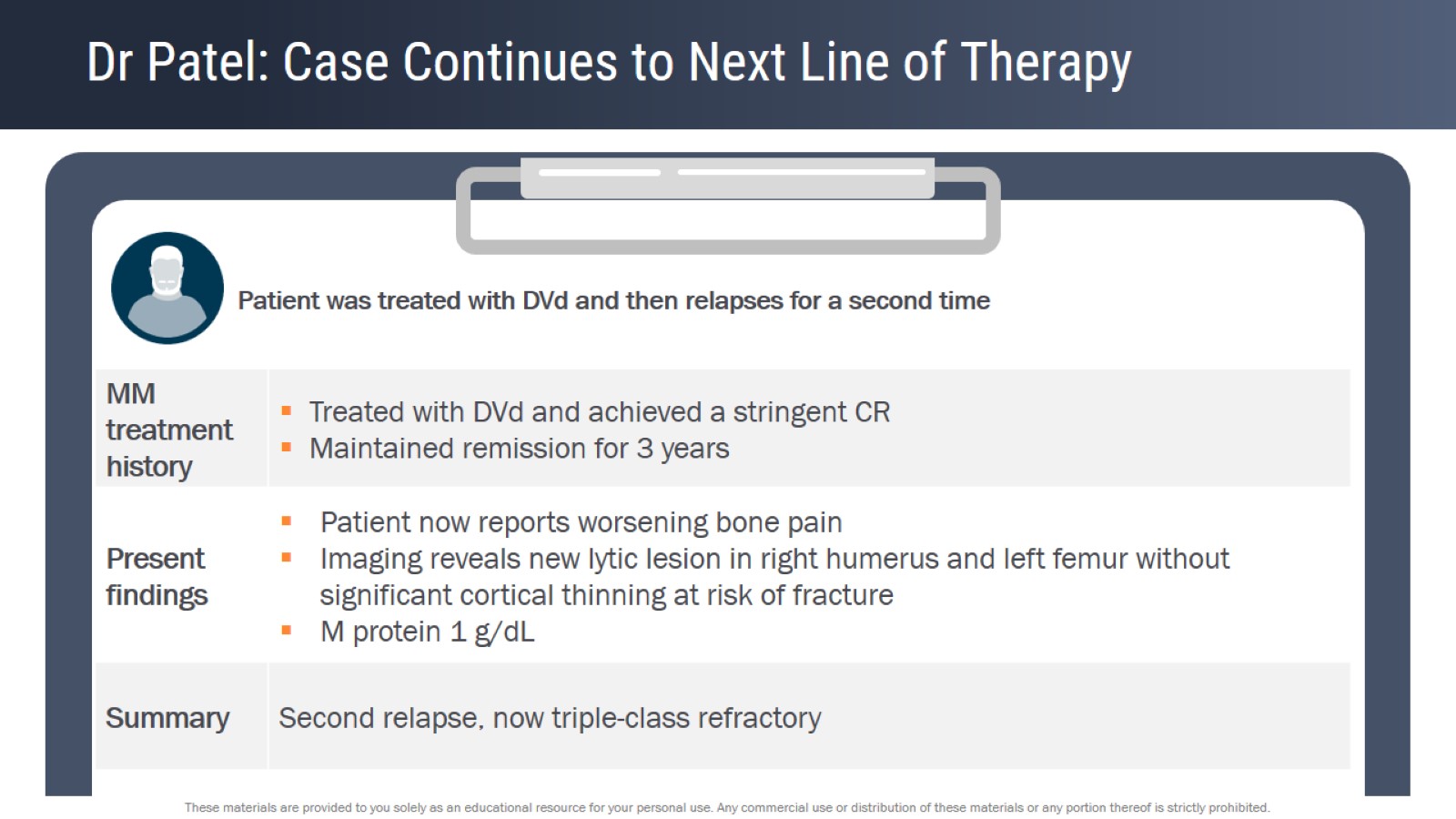 Dr Patel: Case Continues to Next Line of Therapy
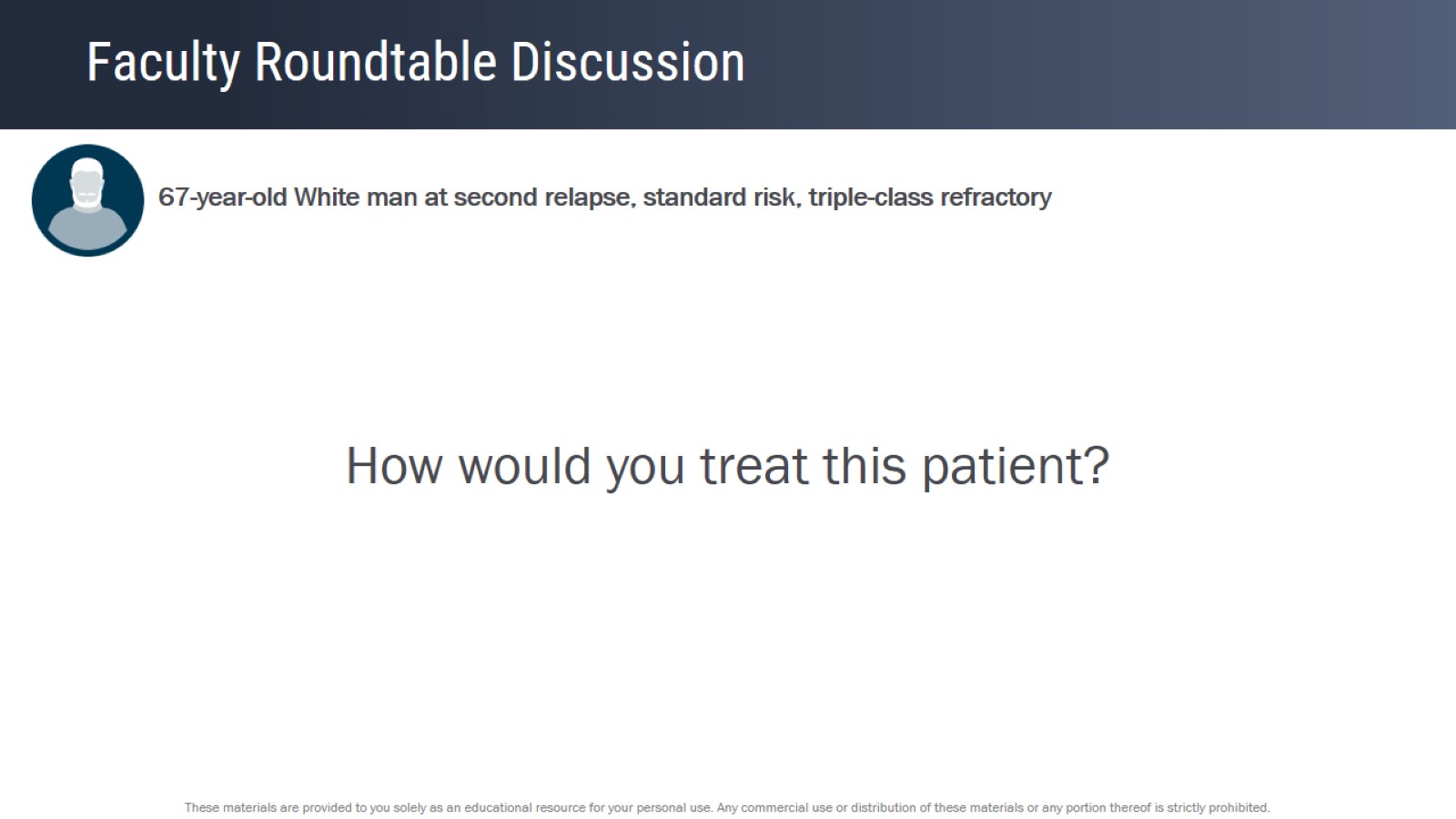 Faculty Roundtable Discussion
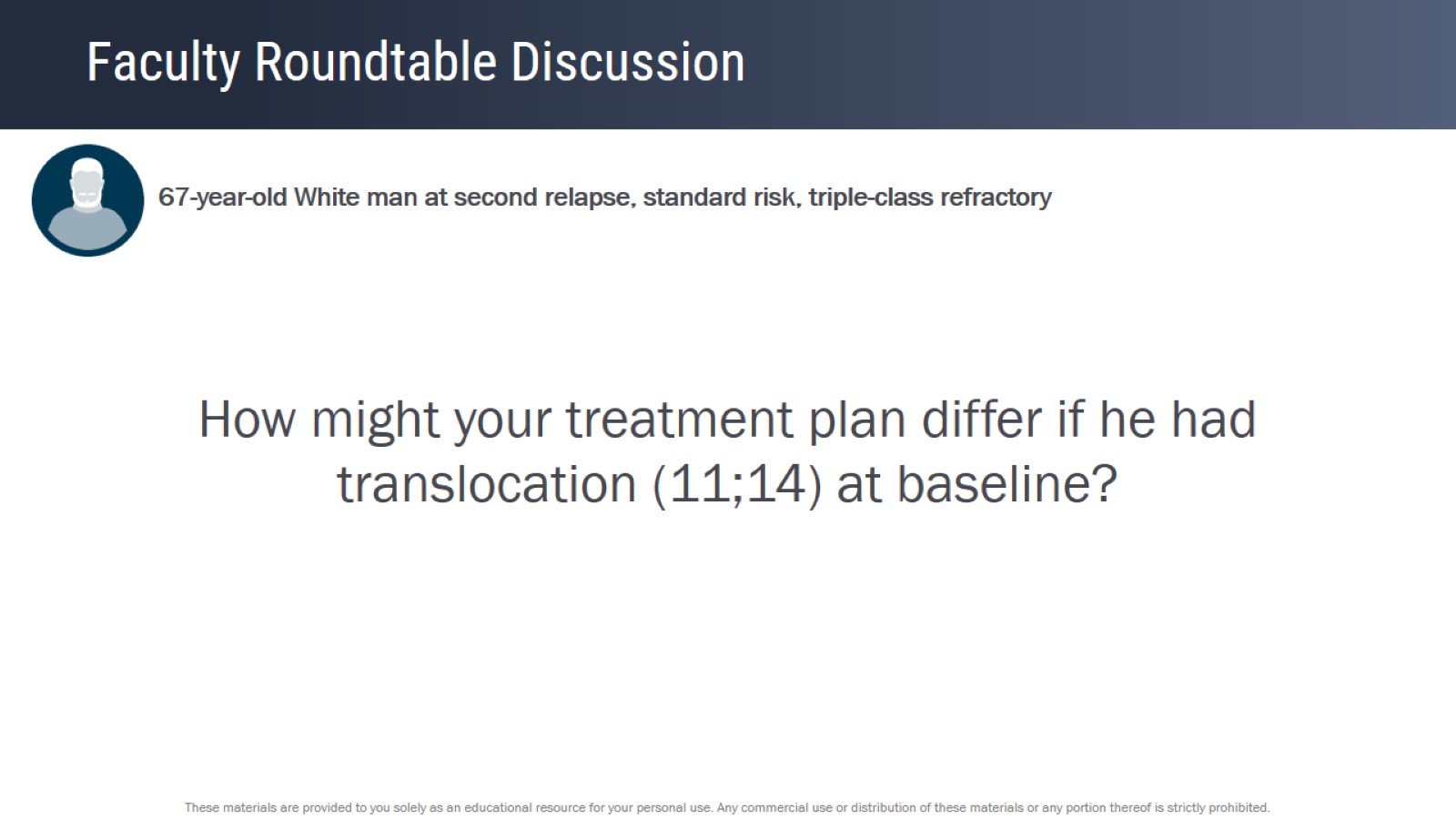 Faculty Roundtable Discussion
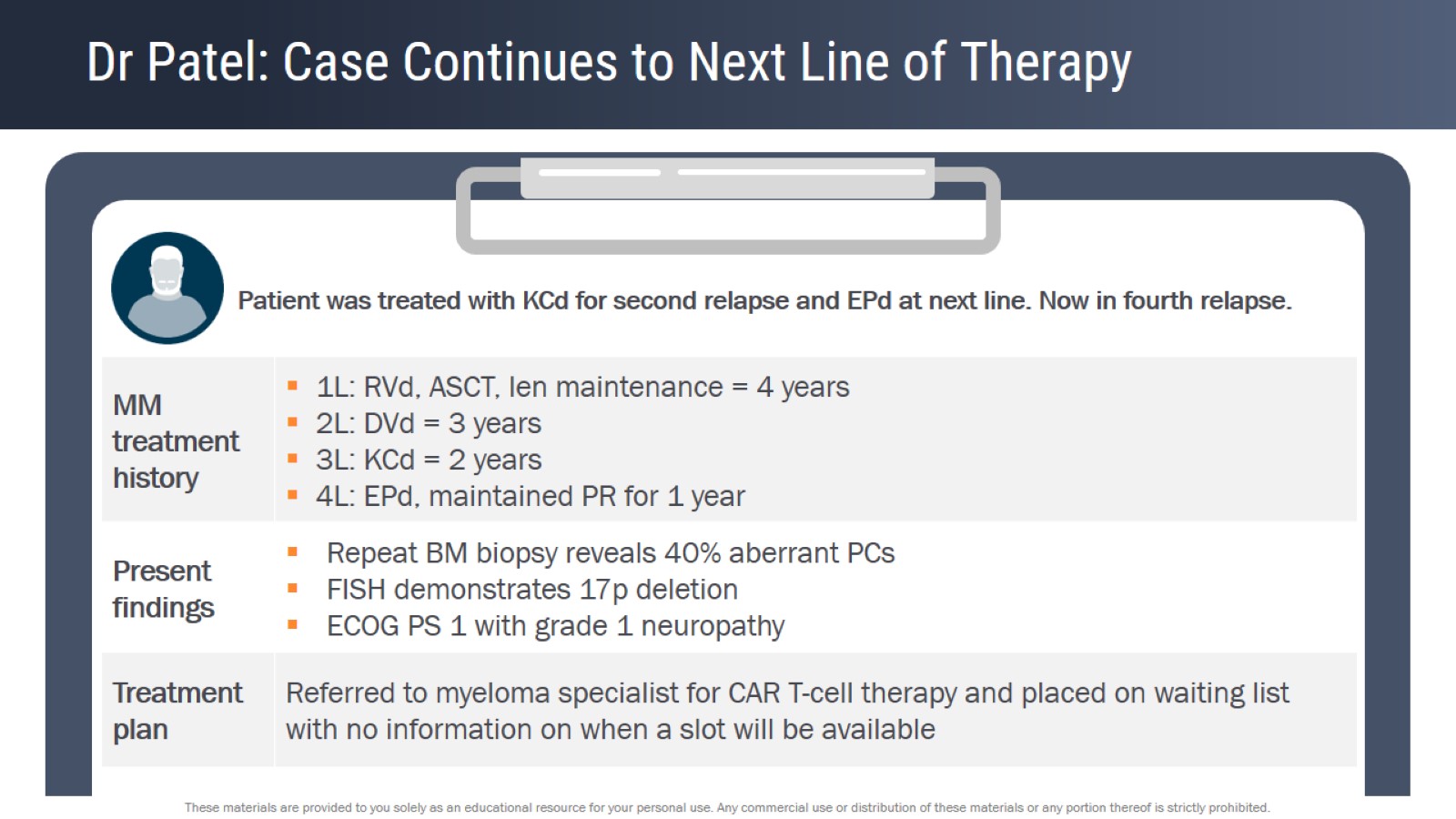 Dr Patel: Case Continues to Next Line of Therapy
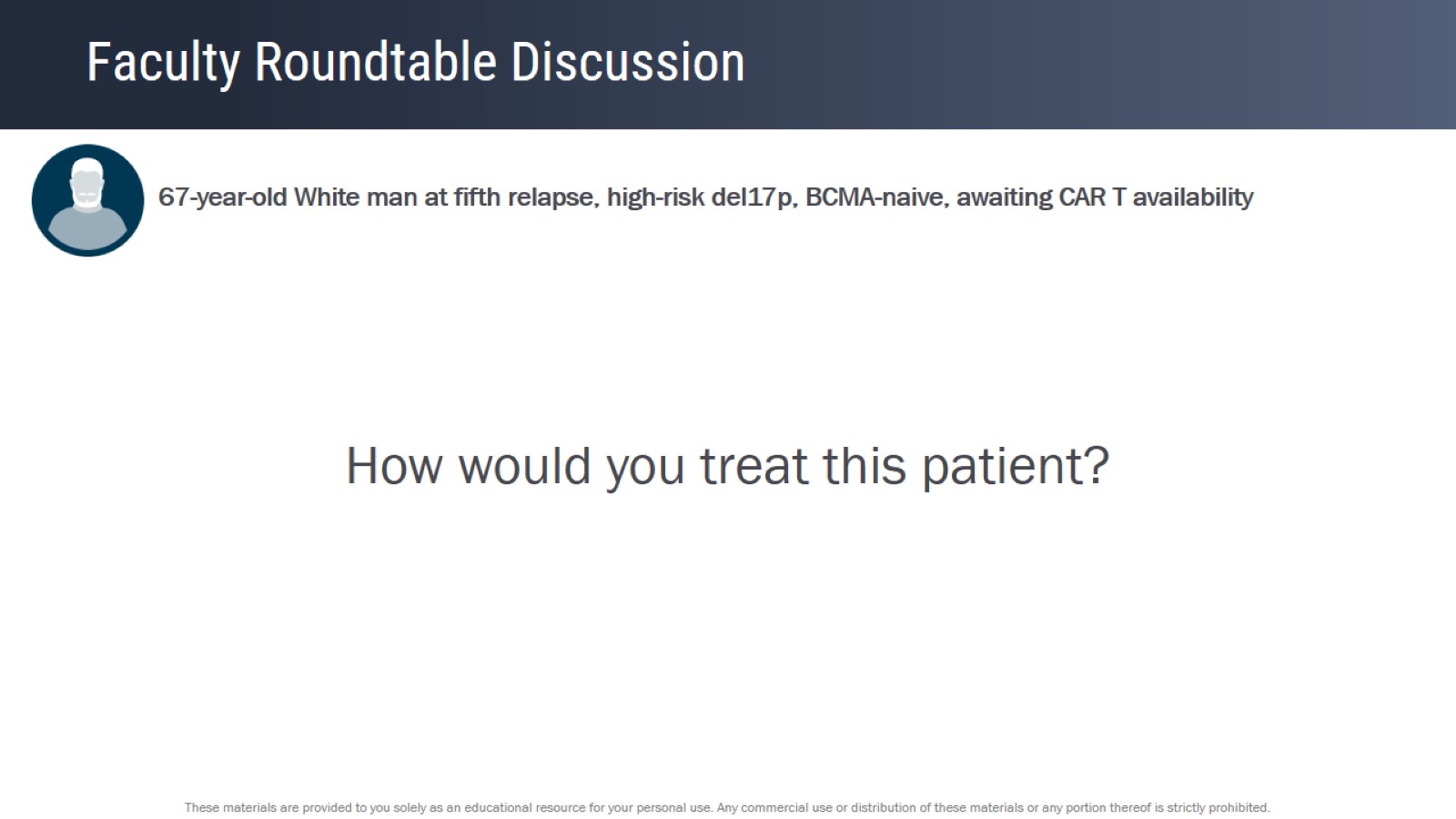 Faculty Roundtable Discussion
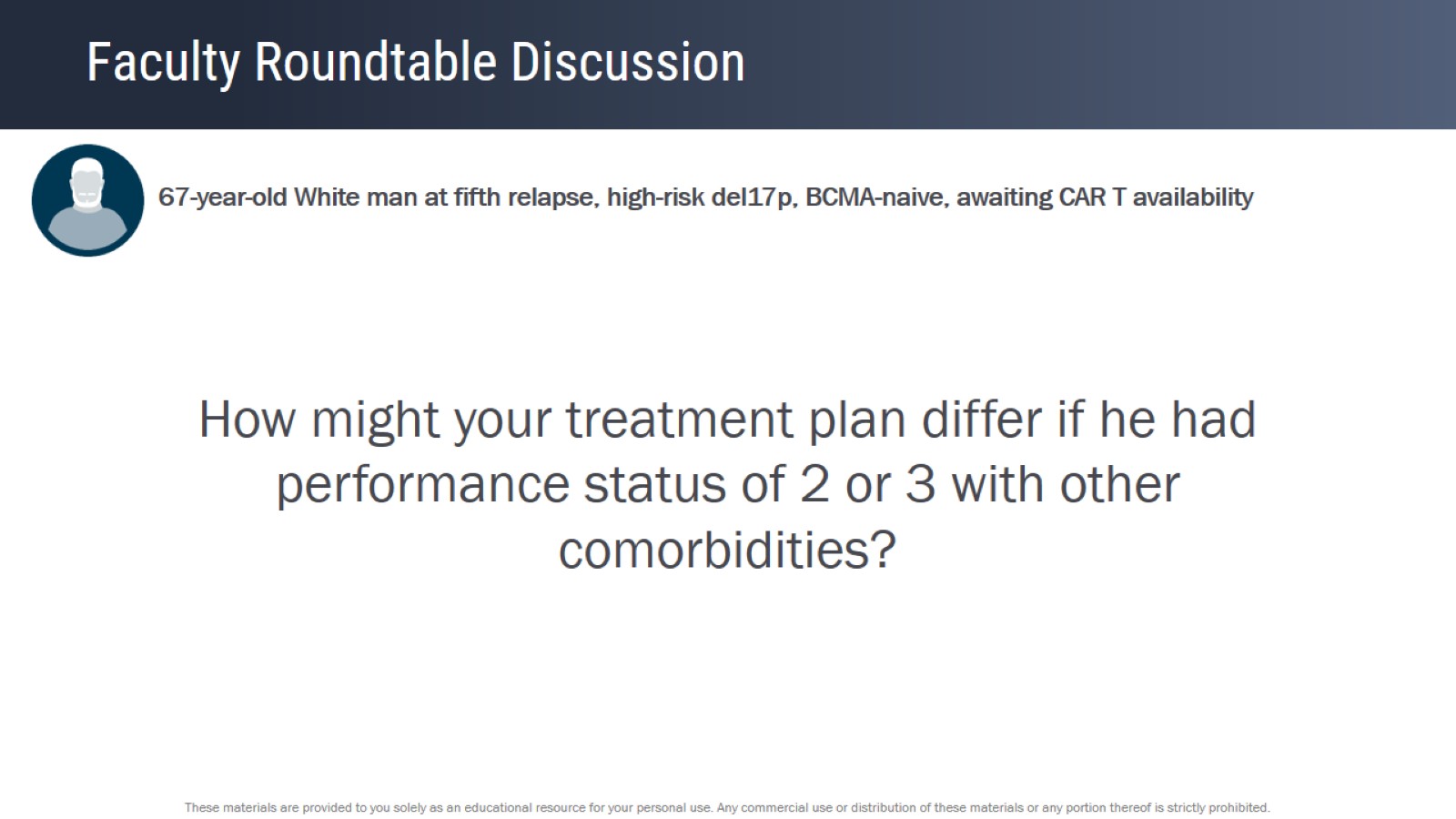 Faculty Roundtable Discussion
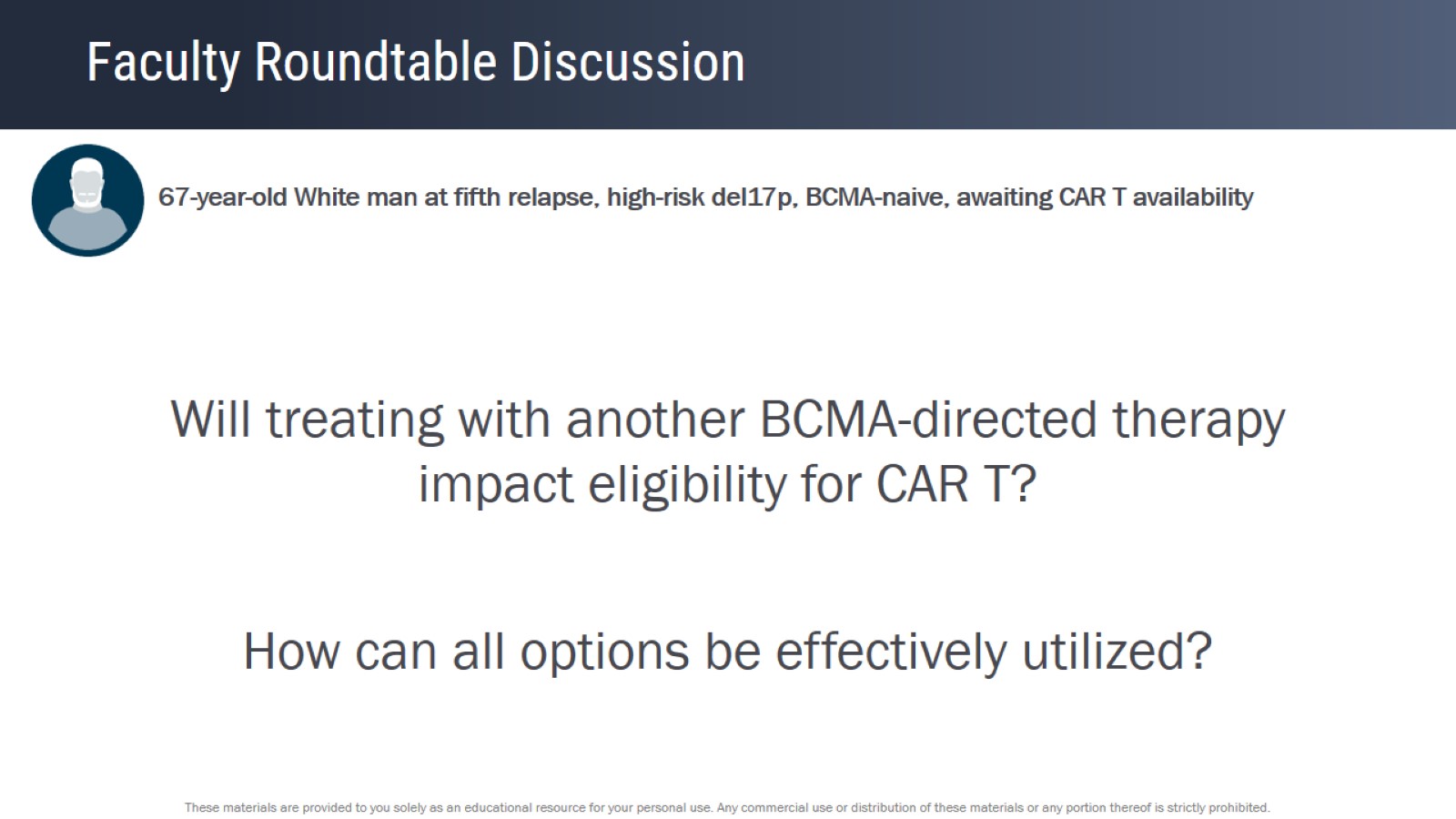 Faculty Roundtable Discussion
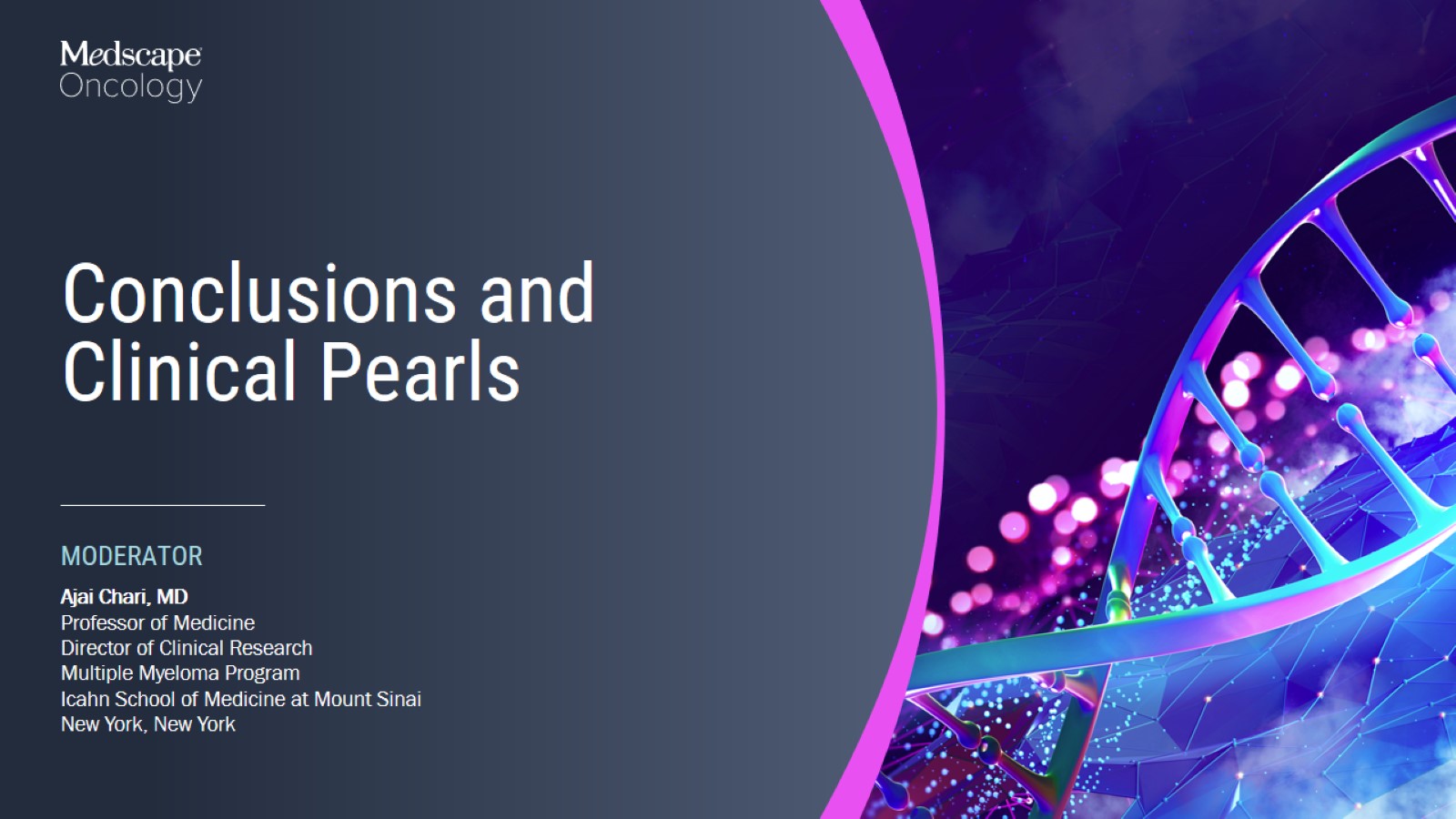 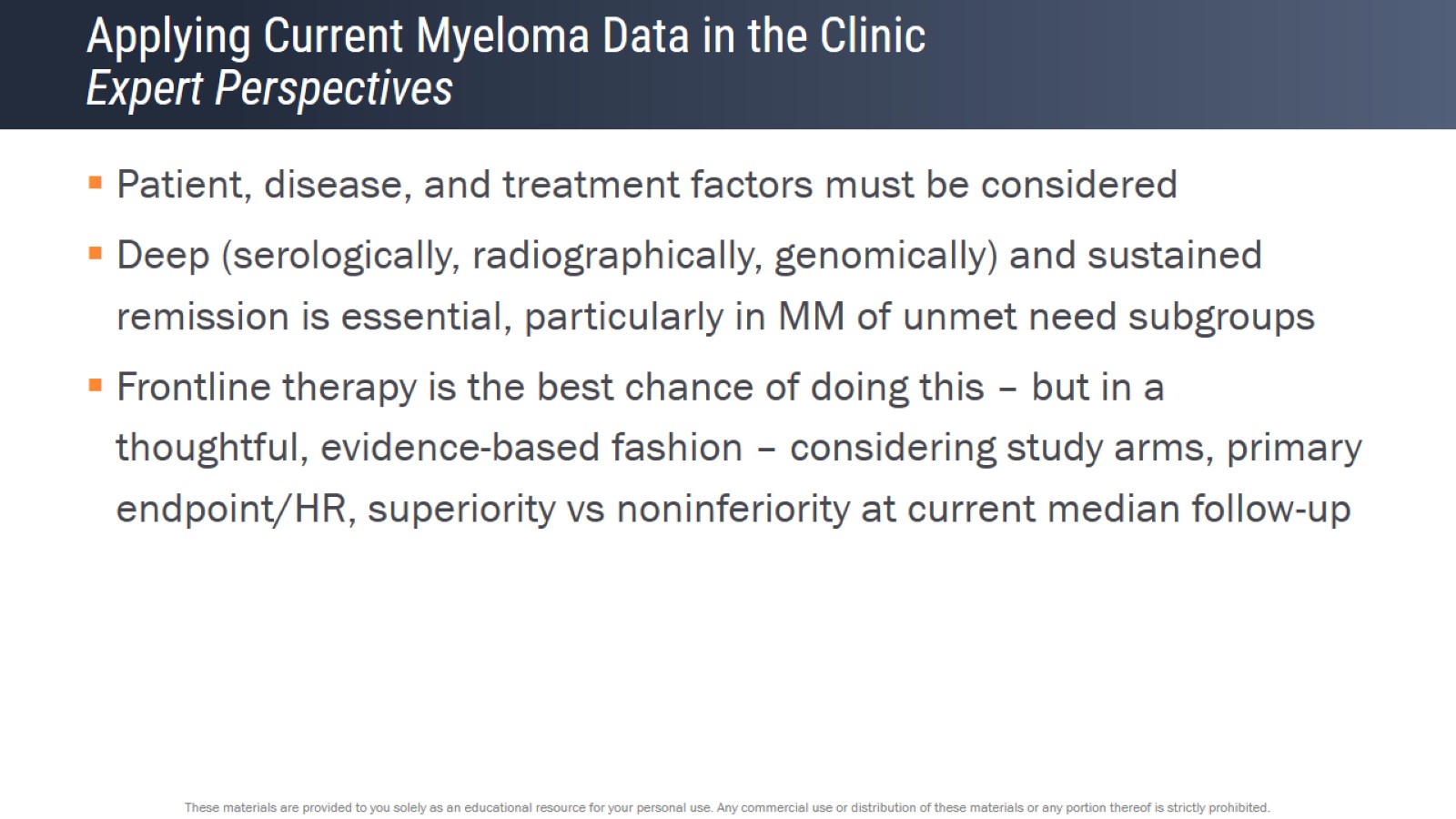 Applying Current Myeloma Data in the ClinicExpert Perspectives
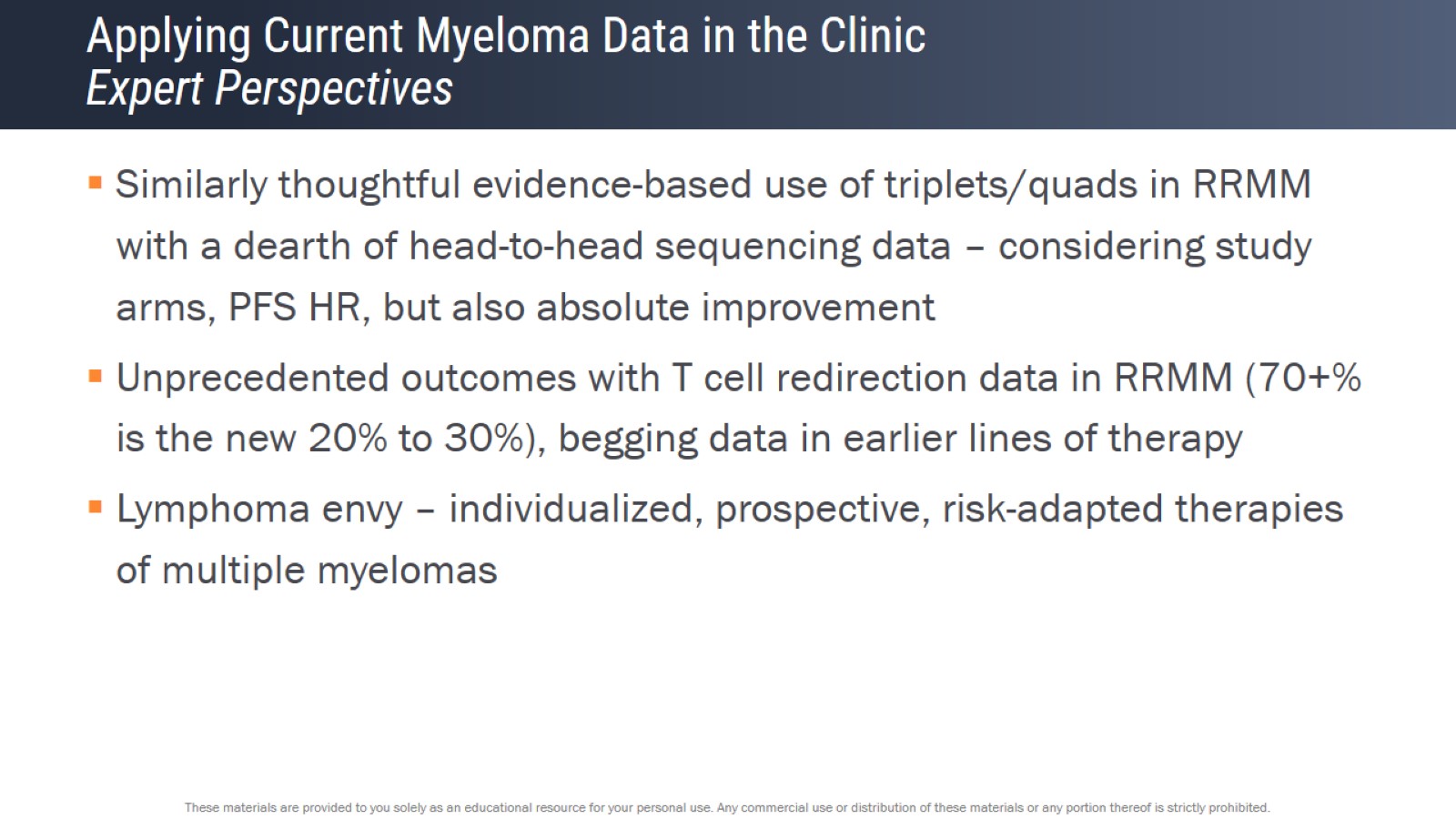 Applying Current Myeloma Data in the ClinicExpert Perspectives
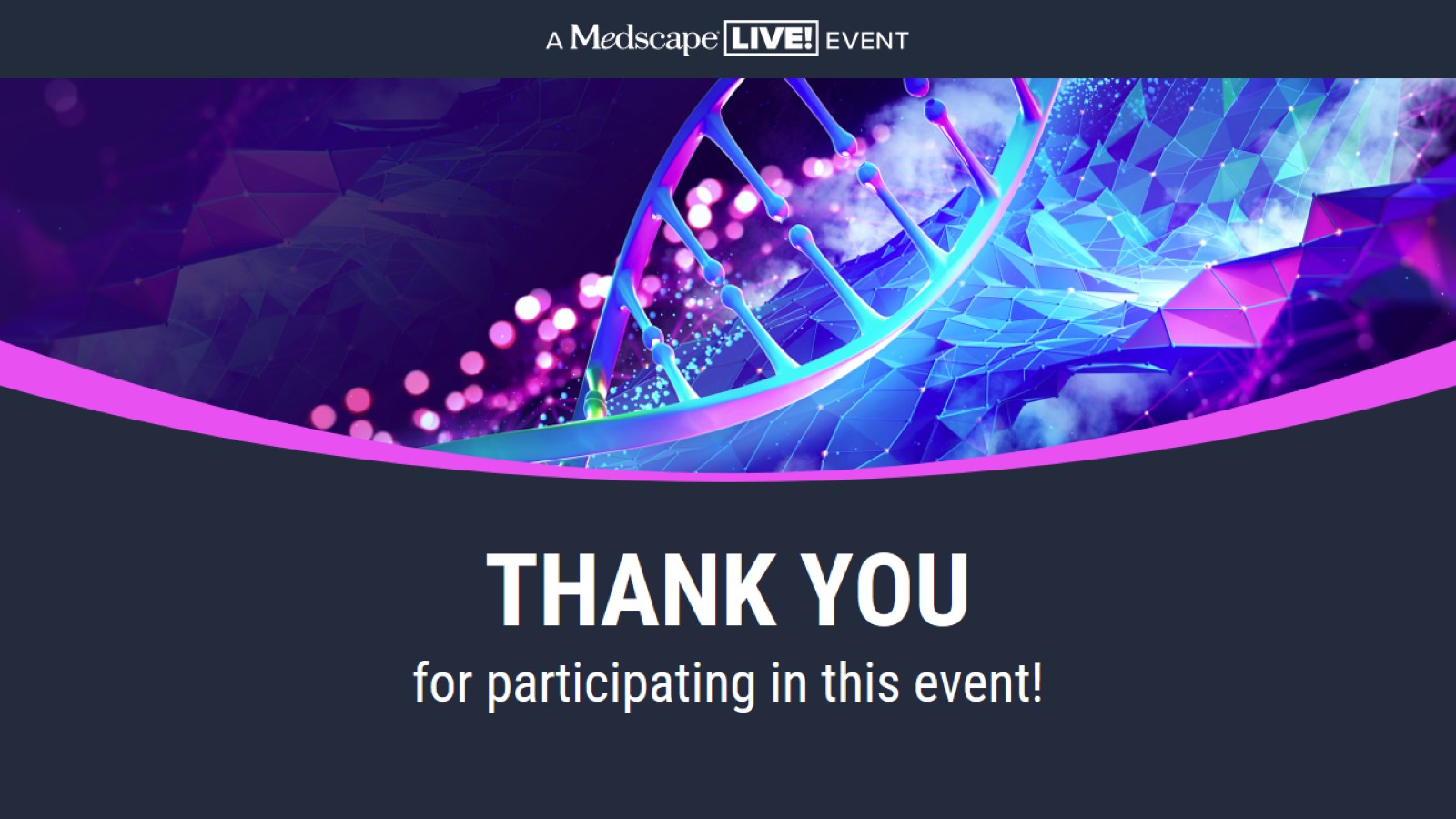